SAHAM TONEY NEIGHBOURHOOD PLAN
PRESENTATION 7th DECEMBER 2018
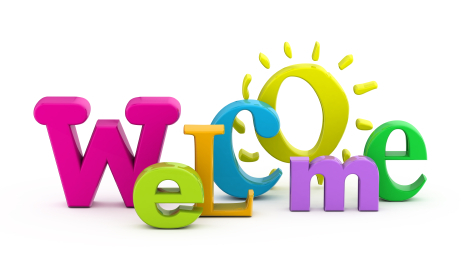 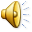 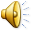 1
NEIGHBOURHOOD PLAN UPDATE
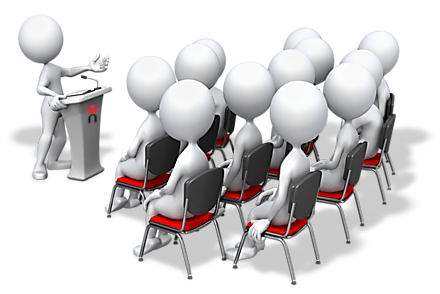 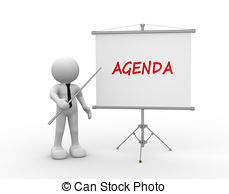 George Freeman MP
Work since August presentation
SITE ALLOCATIONS
Village character assessment
Key views
Village design guide
Next steps
Your requests
Q&A
2
GEORGE FREEMAN MP
THE MAN WHO PUTS THE BRECKS

 INTO BREXIT
CKSIT
3
NEIGHBOURHOOD PLAN UPDATE
IN AUGUST WE TOLD YOU WHAT WE PLANNED TO DO NEXT:
New grant to fund a village character study:  September

Technical support pack for site assessments:  November

Participate in additional Local Plan hearings:  September
Have a biodiversity map of the parish prepared:  Ongoing
Have a village character assessment done:   Ongoing
Have a village design guide produced:  Ongoing
Site allocations – call for sites:  Aug-Oct 
History of the village’s development  September
Guidelines for reviewing planning applications  August
Review of planning applications:  Ongoing
Meetings and dialogue with Breckland Council:  Ongoing
Reflect revised Planning rules (NPPF2) in the Plan: Ongoing
Repeat Reg. 14 consultation: Not due yet - pending new work
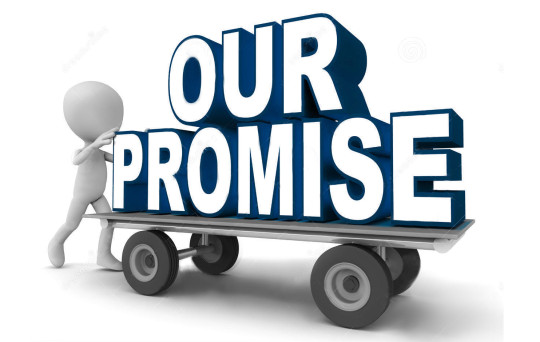 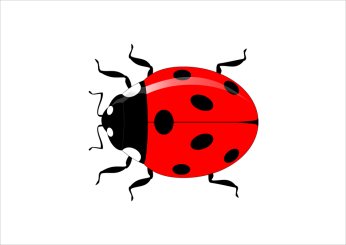 4
SITE ALLOCATIONS – WHY WE’RE DOING THIS
5
SITE ALLOCATIONS PROCESS
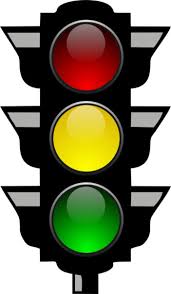 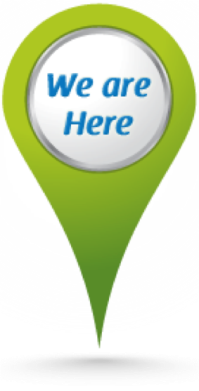 6
SITE ALLOCATIONS – WHAT’S BEEN DONE SO FAR
We ran a call for sites from 17th August till 18th October

16 sites were put forward, all from villagers or people with village connection

We’ve met all landowners at least once to discuss their plans and ours

Formal approval for the independent assessments (by AECOM) was granted on 6th November

AECOM have confirmed the assessment criteria they will use

AECOM have started their assessments and expect to finish by 27 March 2019

In parallel we may also ask our landscape consultant to separately assess the sites
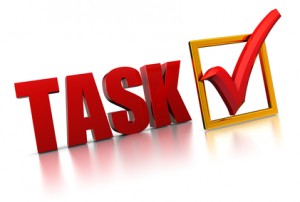 7
SITE ALLOCATIONS – WHAT’S BEEN PROPOSED
FIRST SOME NUMBERS TO BE THINKING ABOUT…
33: Houses allocated to Saham in the draft Local Plan
48: Houses proposed in the Neighbourhood Plan March 2018
81:  Houses approved by Breckland Council since 2011
149-226: Houses allocated to Saham when we were a Local Service Centre
450+: Houses built in the village between 1970 and 1995
1010: The number of houses proposed for Breckland assessment
16,630: Number of new homes required in Breckland by 2036
300,000: Number of new homes needed in England every year
16 sites with the potential for a total of…
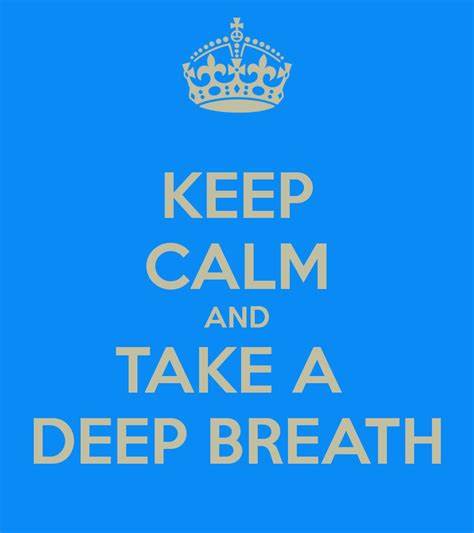 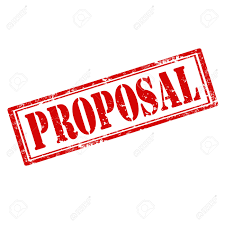 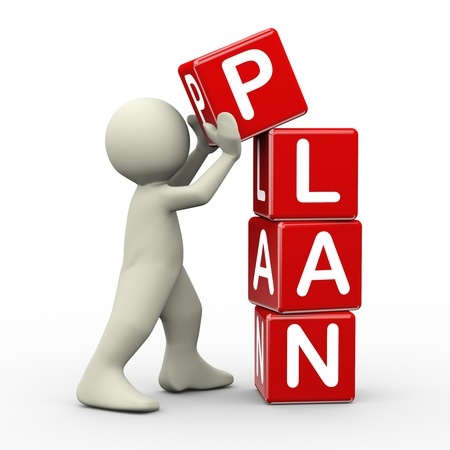 180 – 222 new homes
8
WHERE ARE THE SITES PROPOSED?
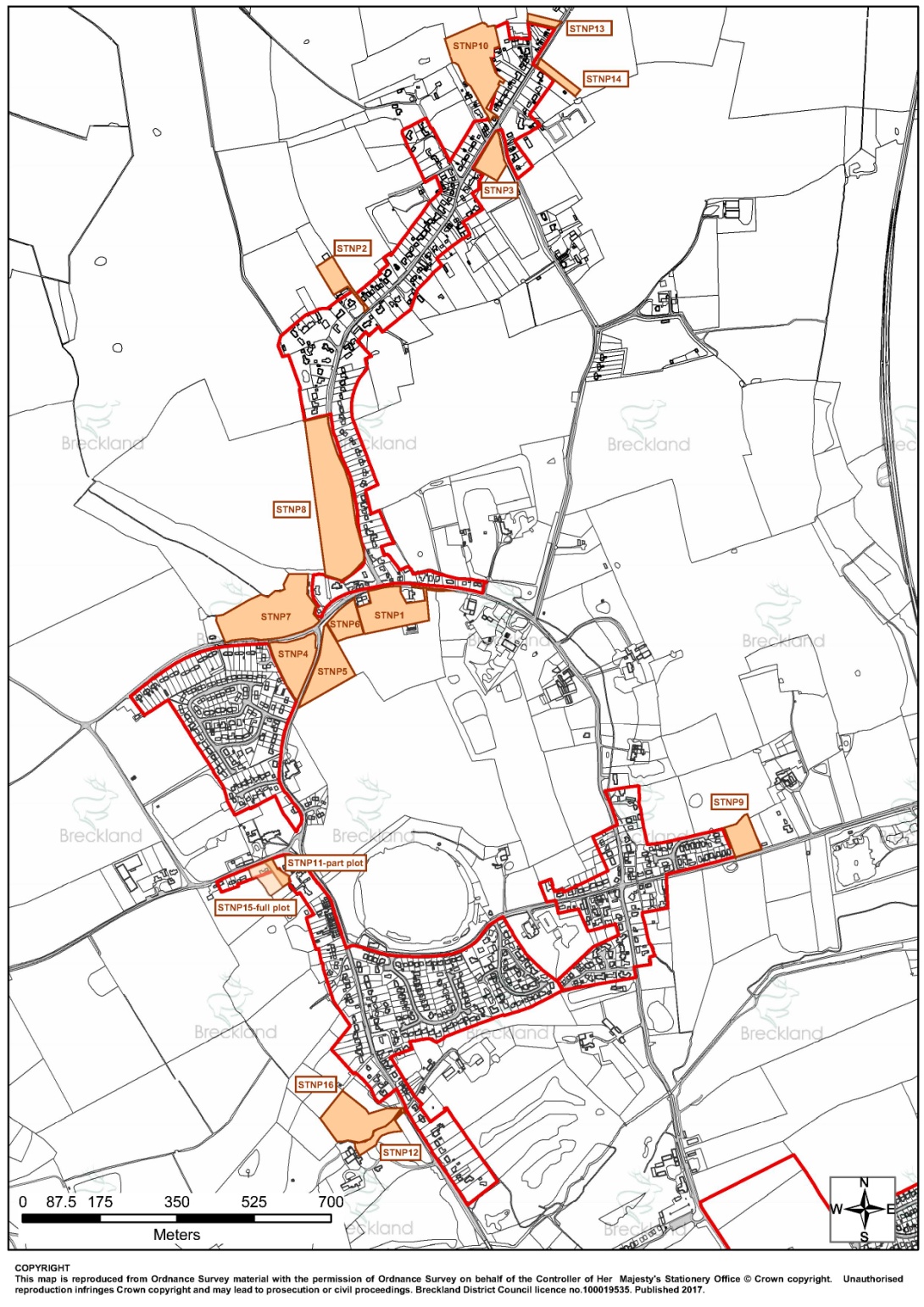 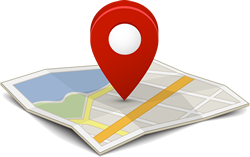 9
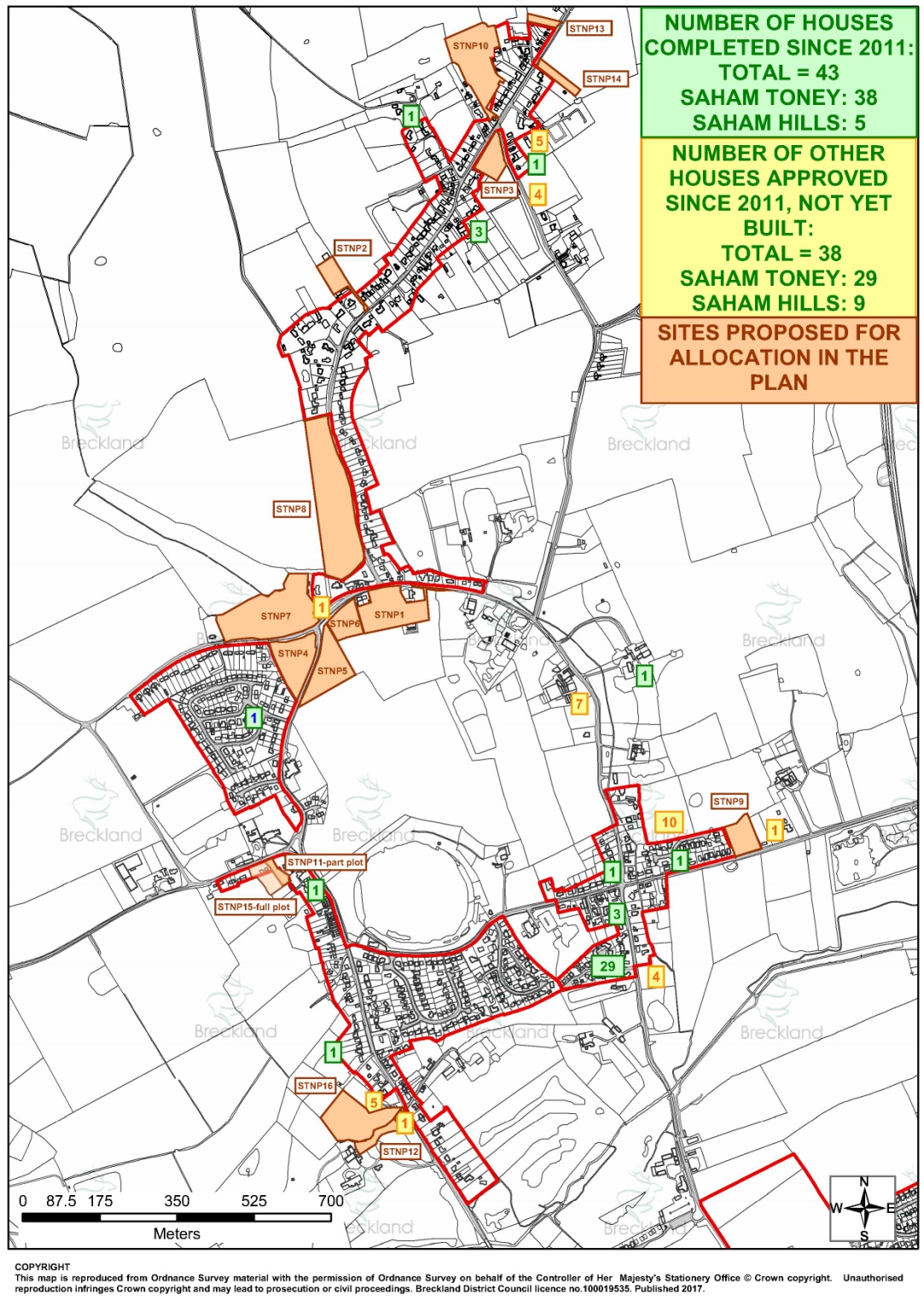 + 38
PROPOSALS IN CONTEXT: NUMBER OF NEW HOMES COMPLETED OR APPROVED
Since
43
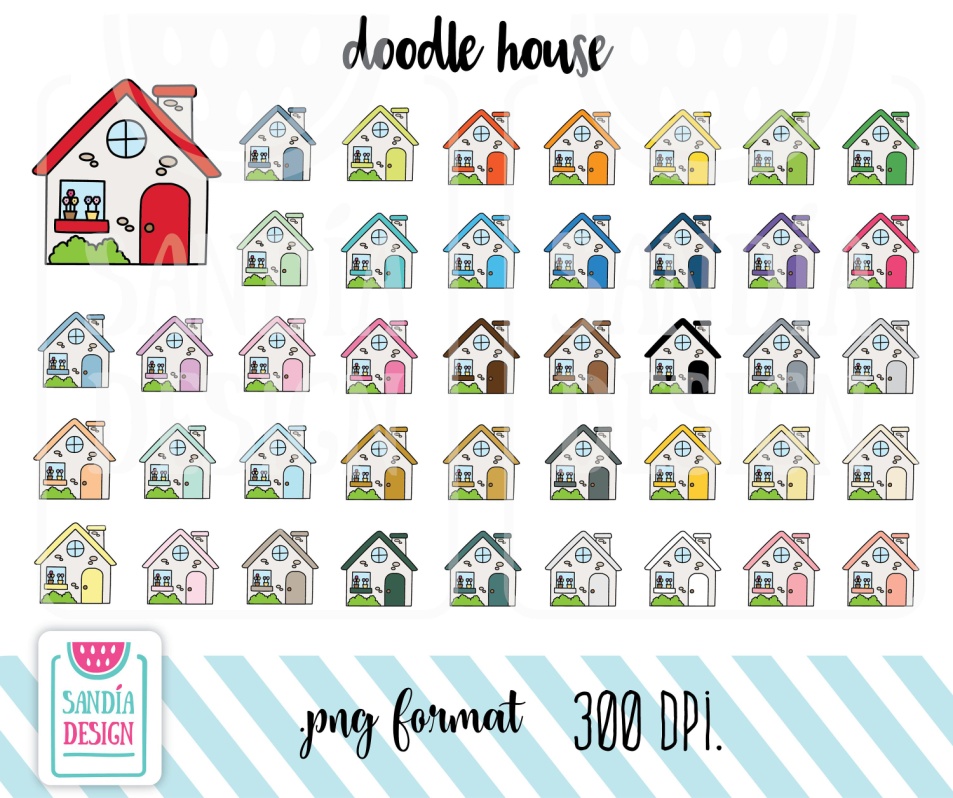 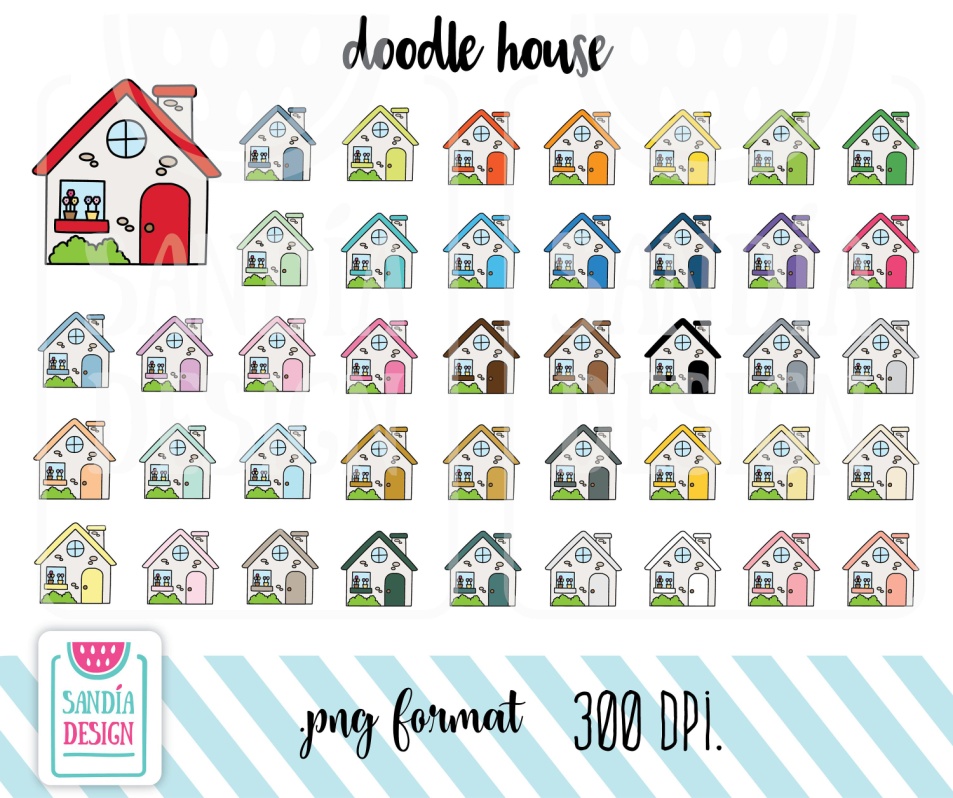 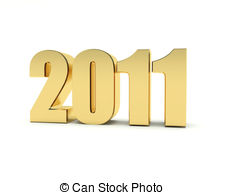 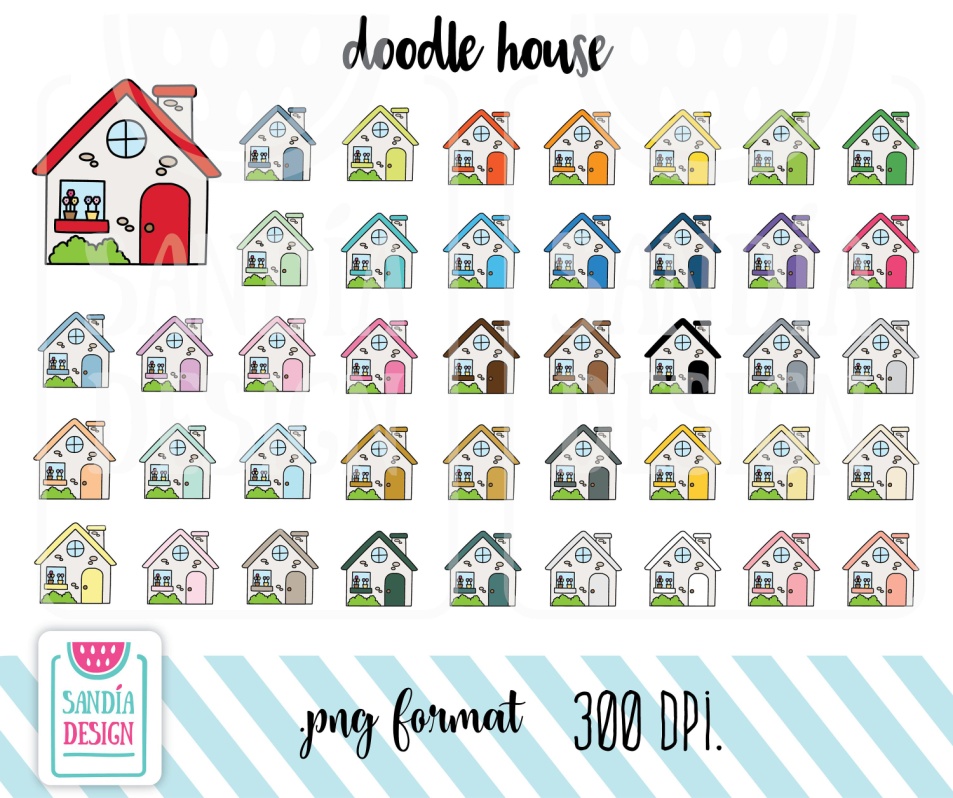 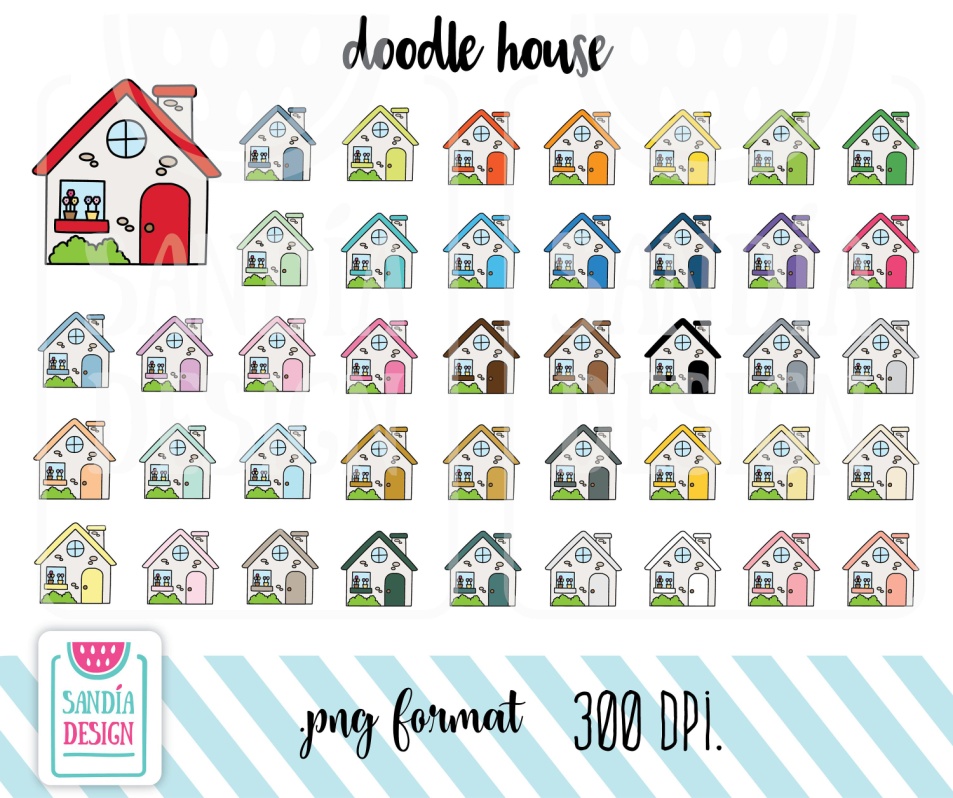 LOCAL PLAN
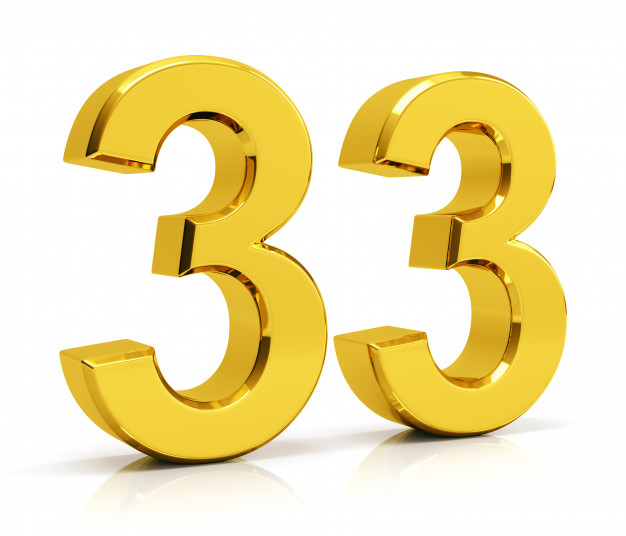 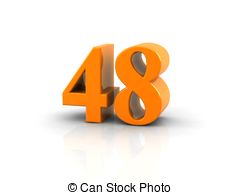 Reg. 14 Neighbourhood Plan
NEW HOMES BUILT
HOMES APPROVED
10
STNP1: THE PIGGERIES, CHEQUERS LANE
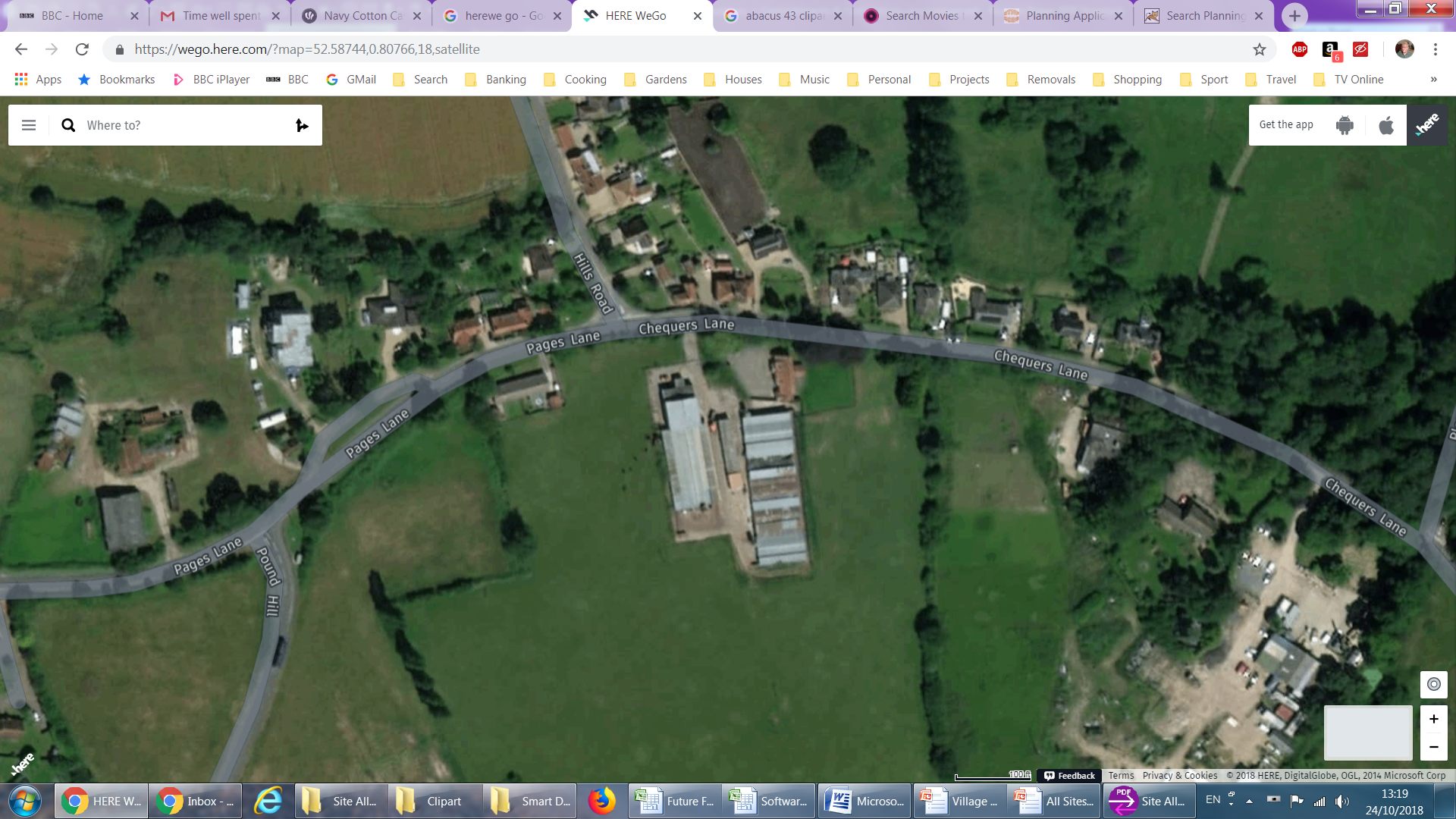 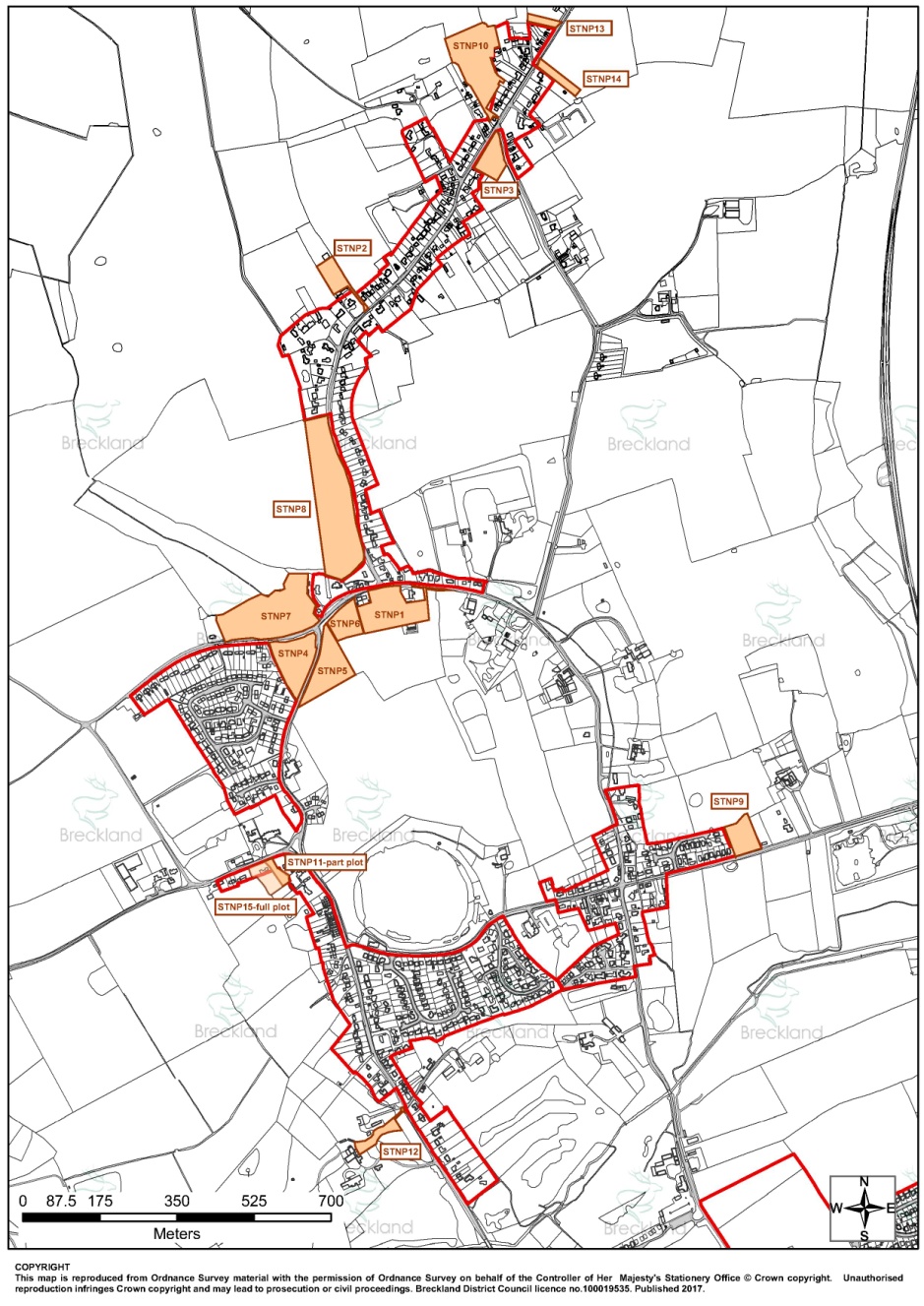 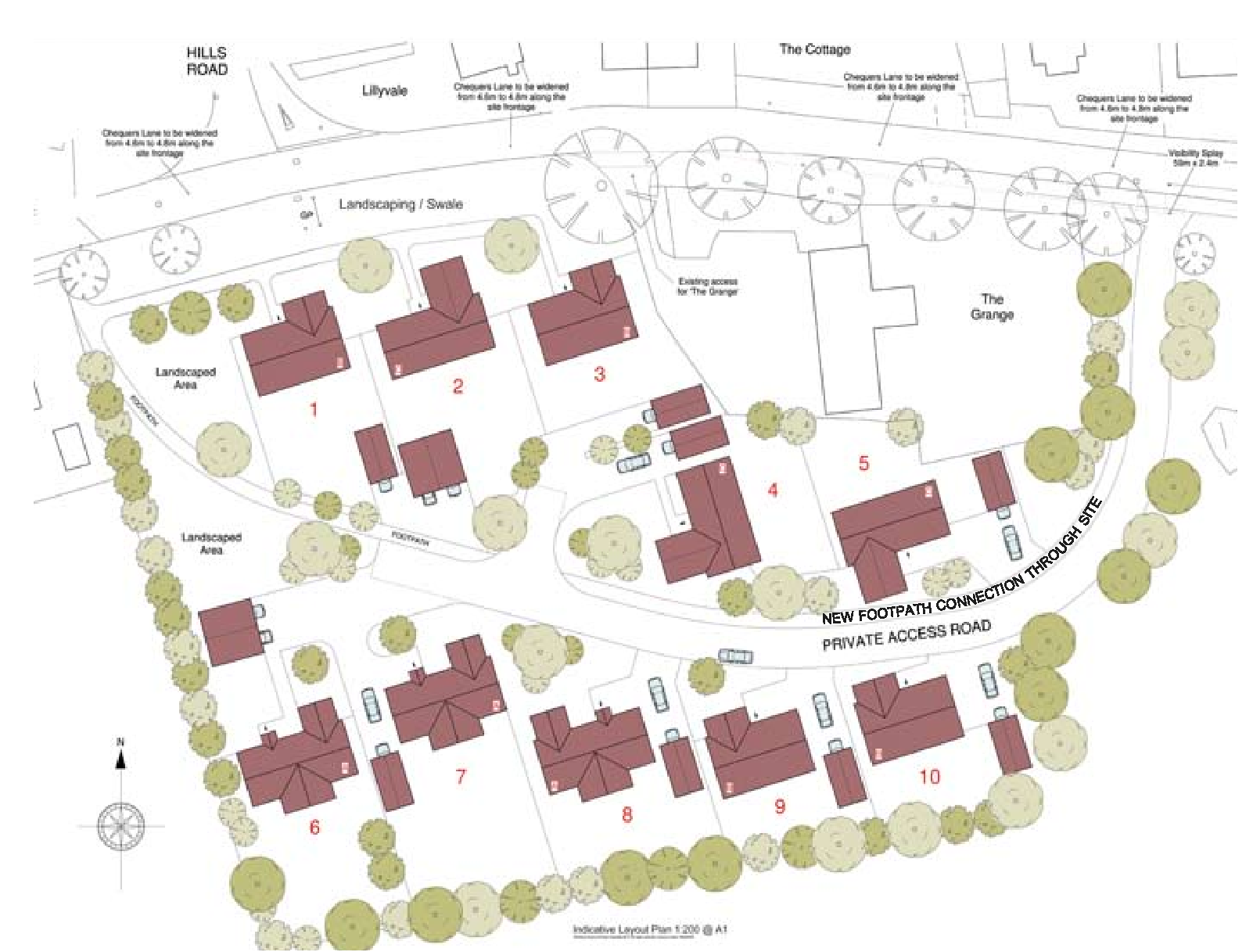 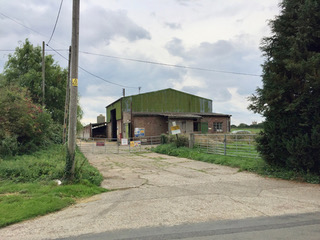 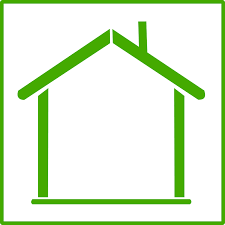 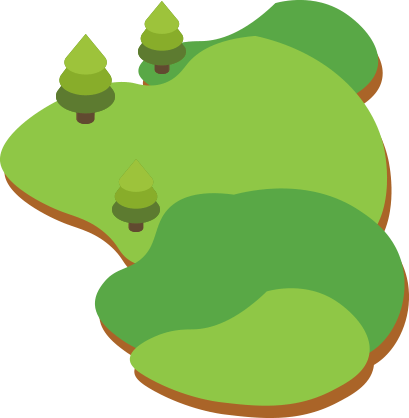 0.98 ha
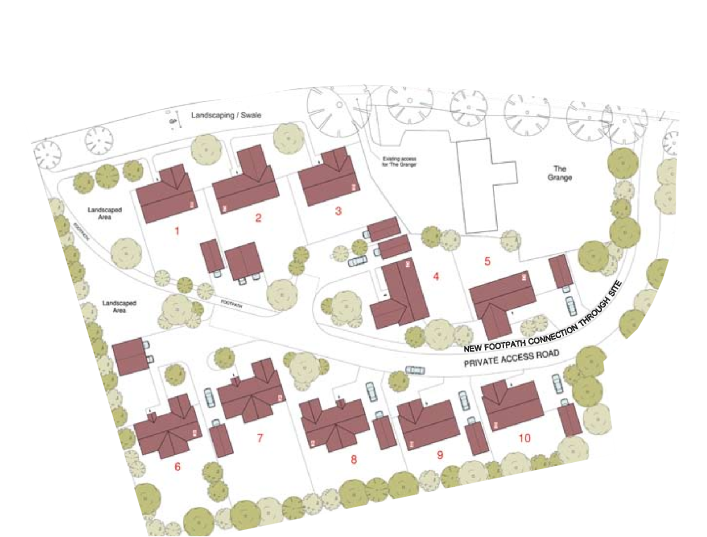 10
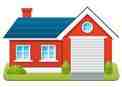 3-bed bungalows
11
STNP2: DISUSED PIGGERY, HILLS ROAD
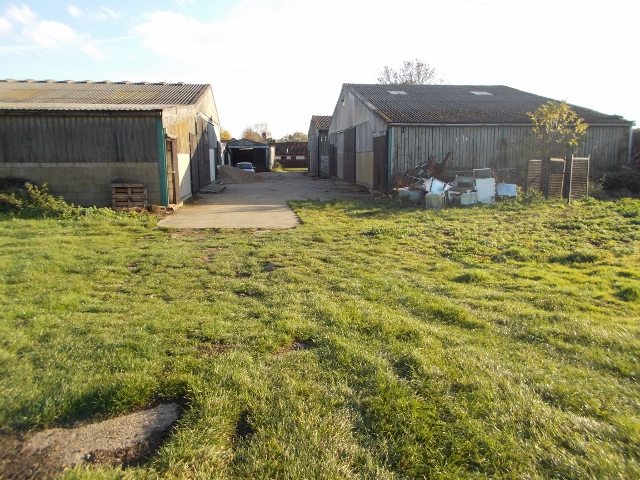 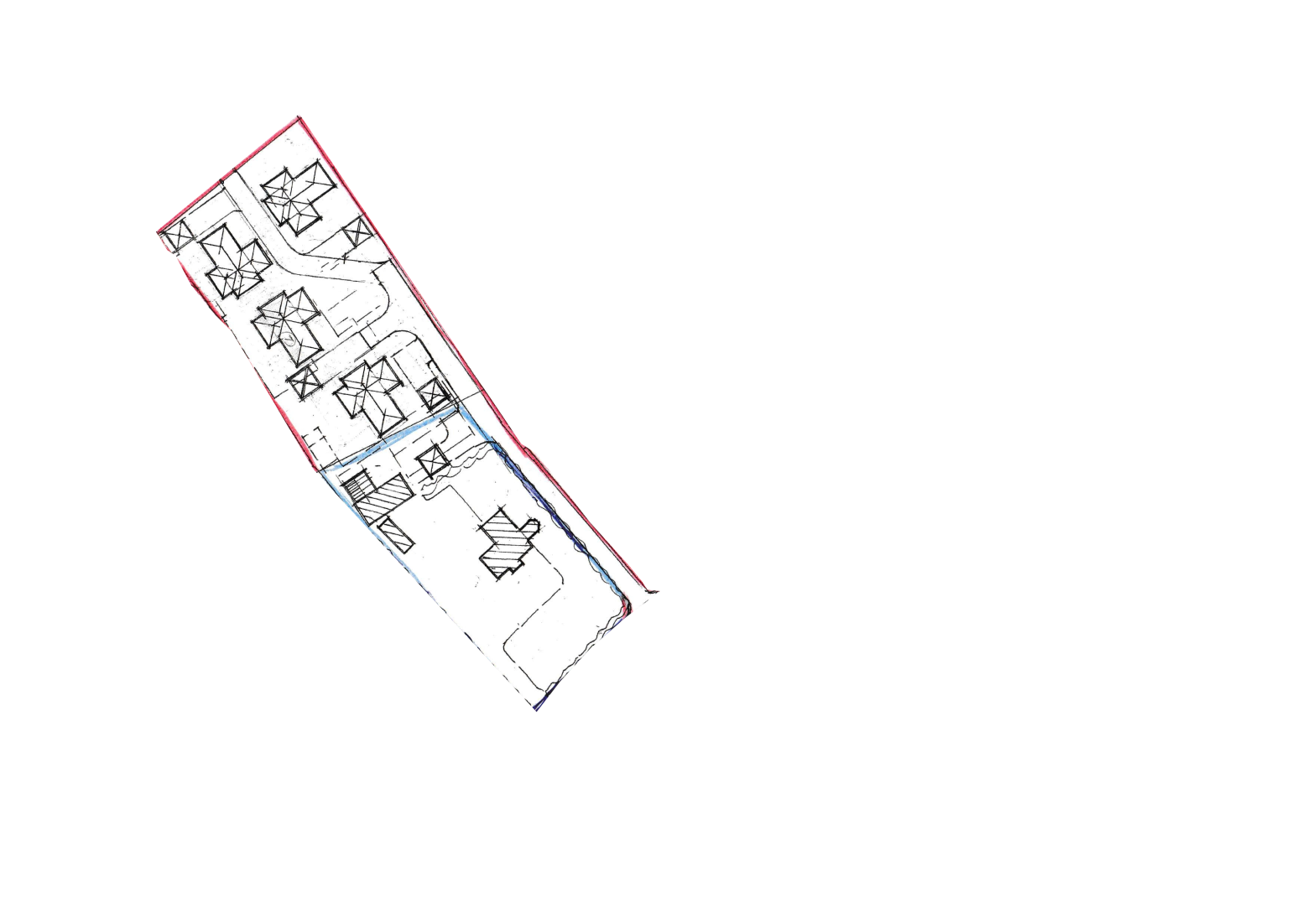 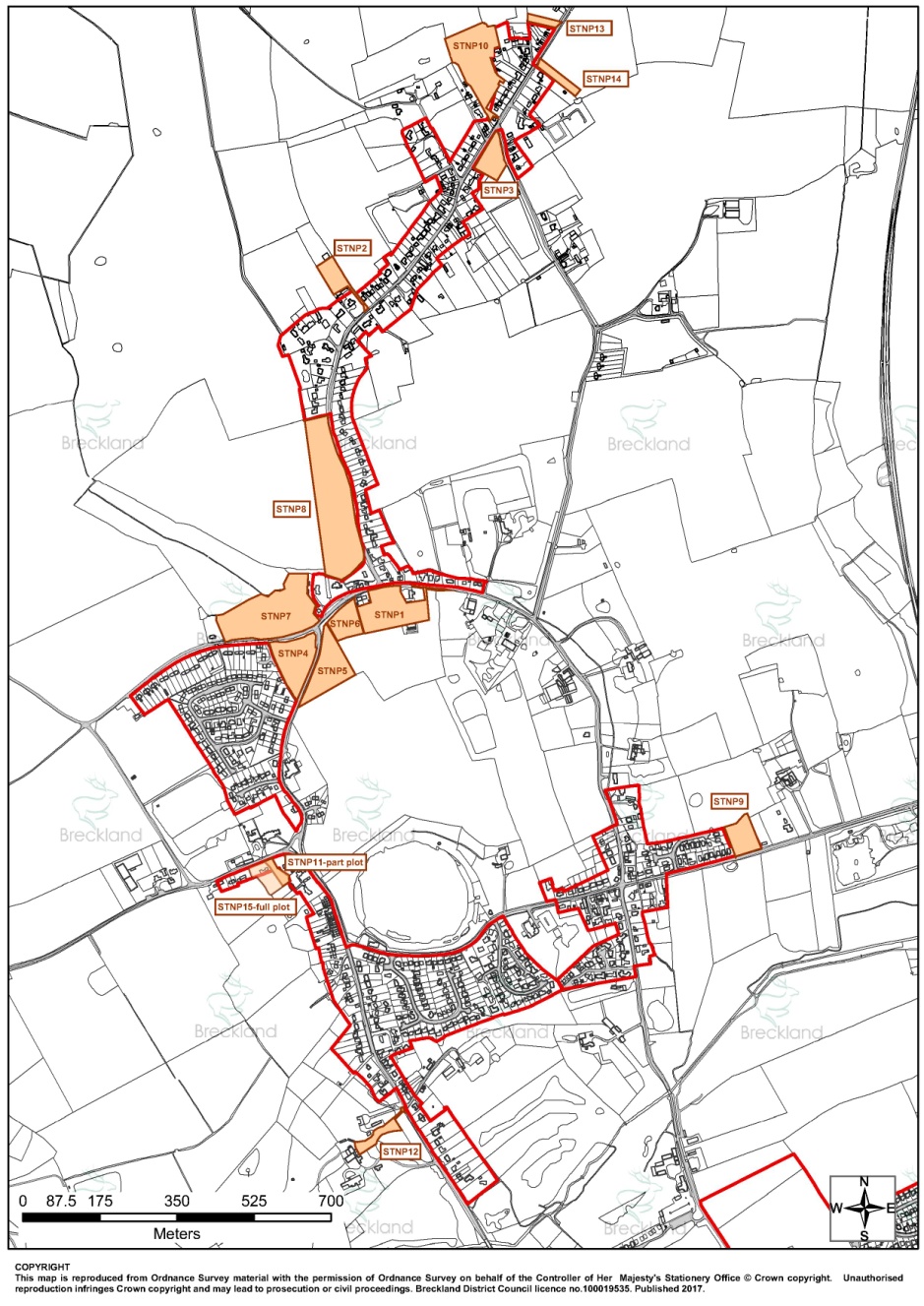 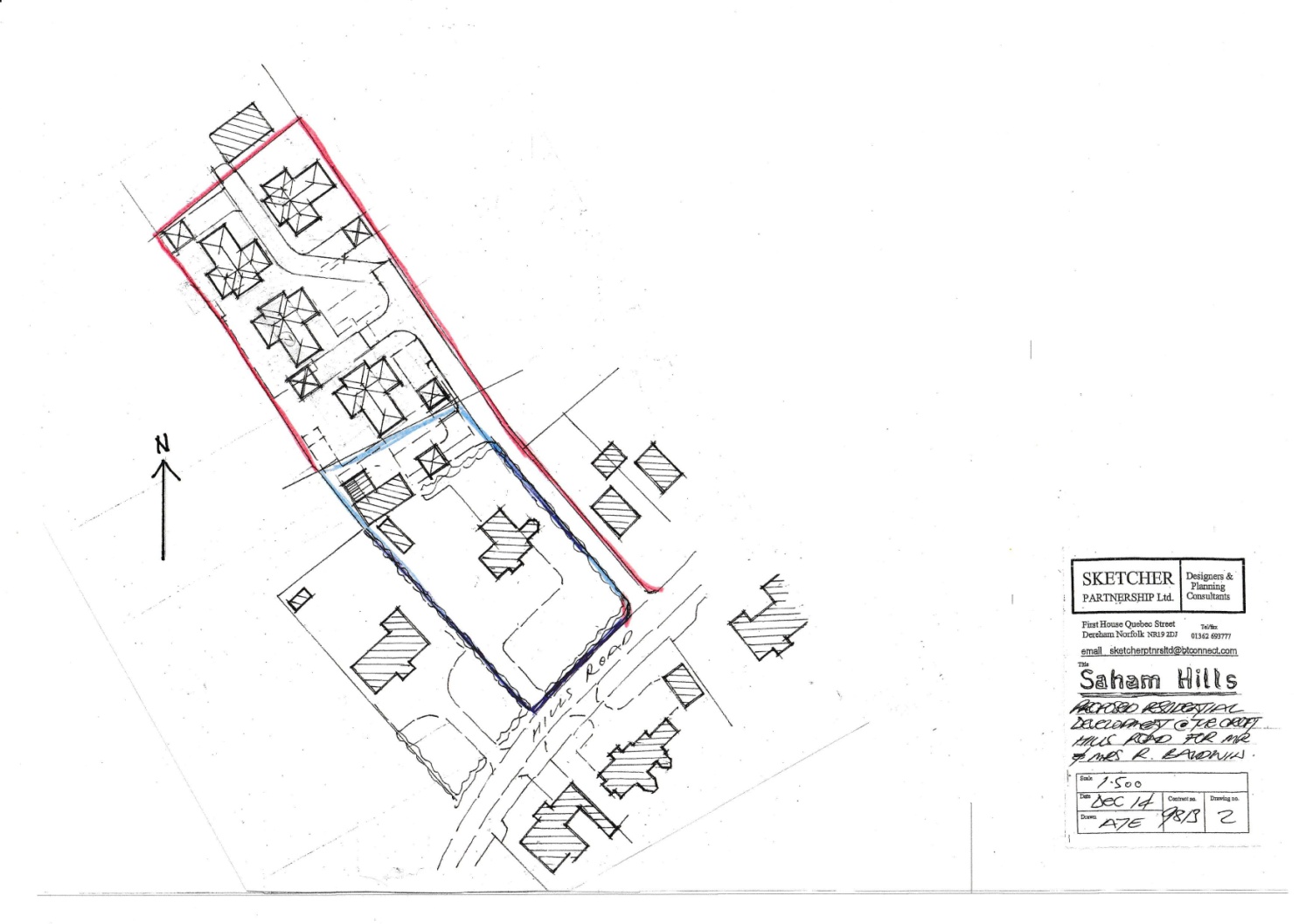 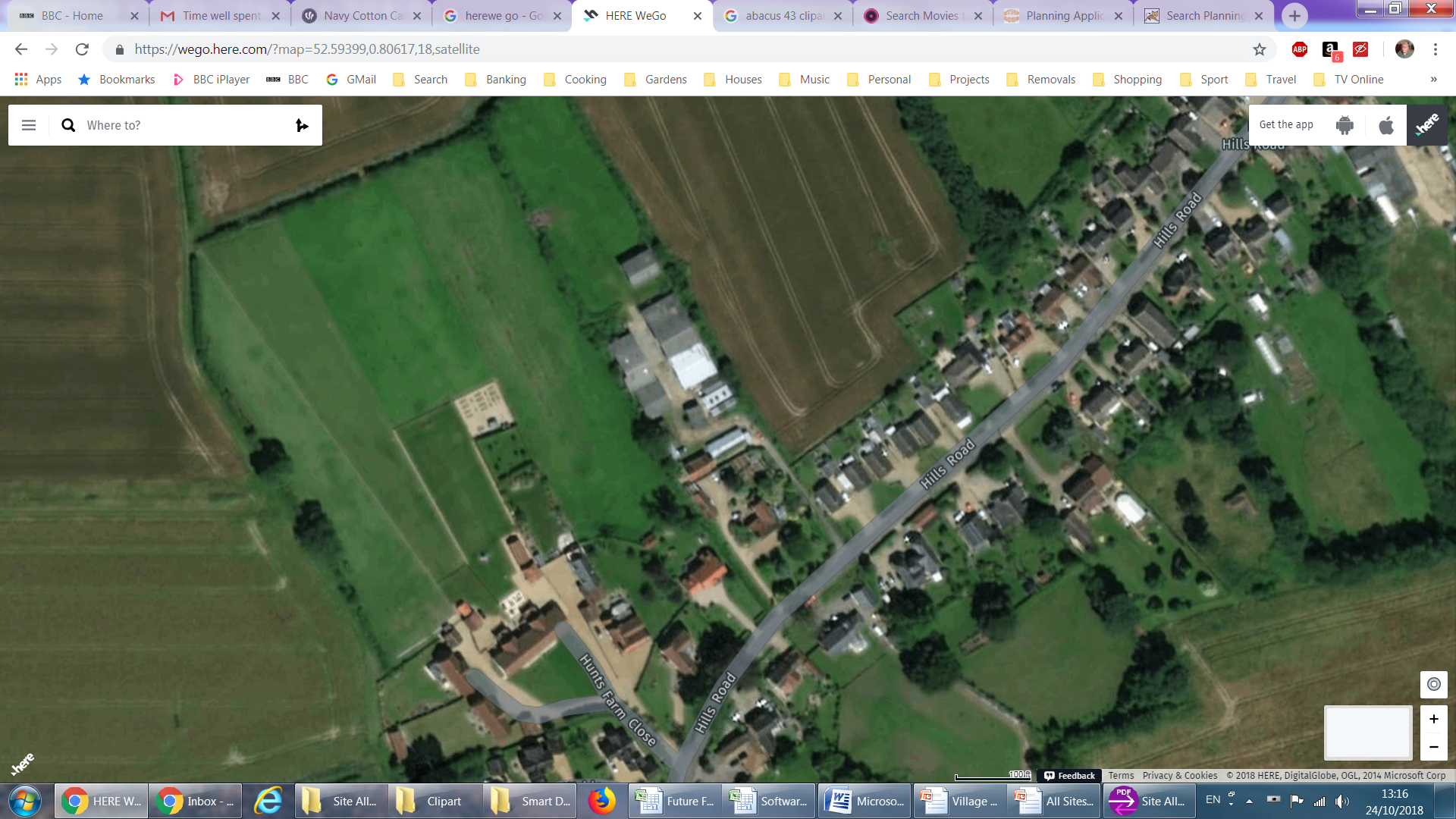 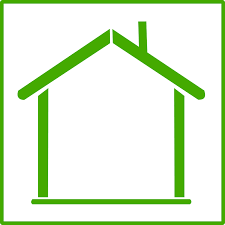 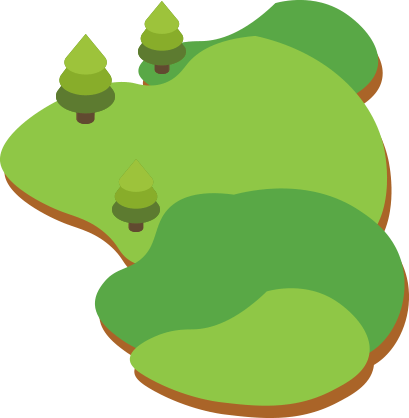 0.50 ha
4
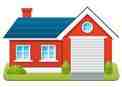 3-bed bungalows
12
STNP3: HILLS ROAD / PLOUGHBOY LANE JCN
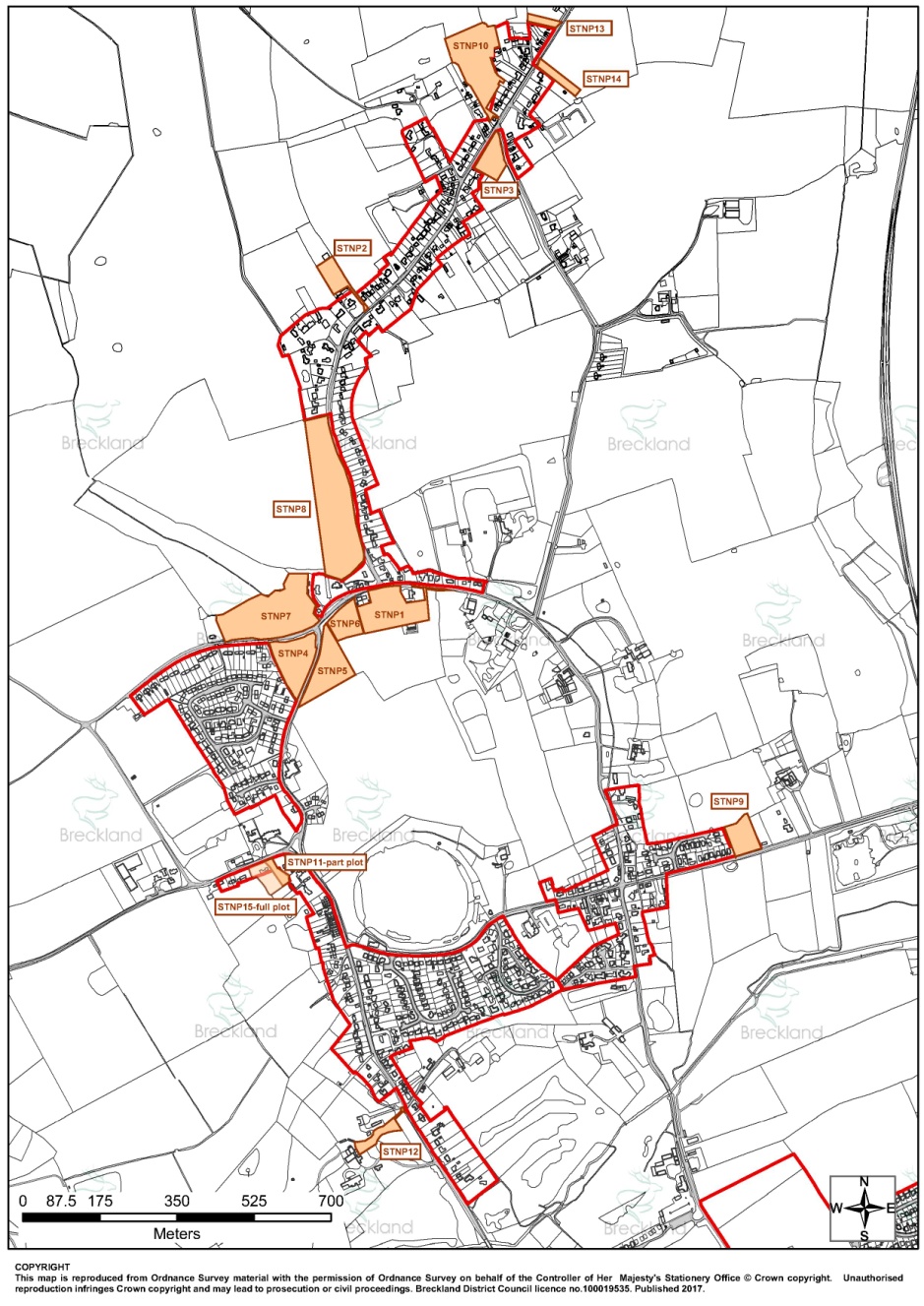 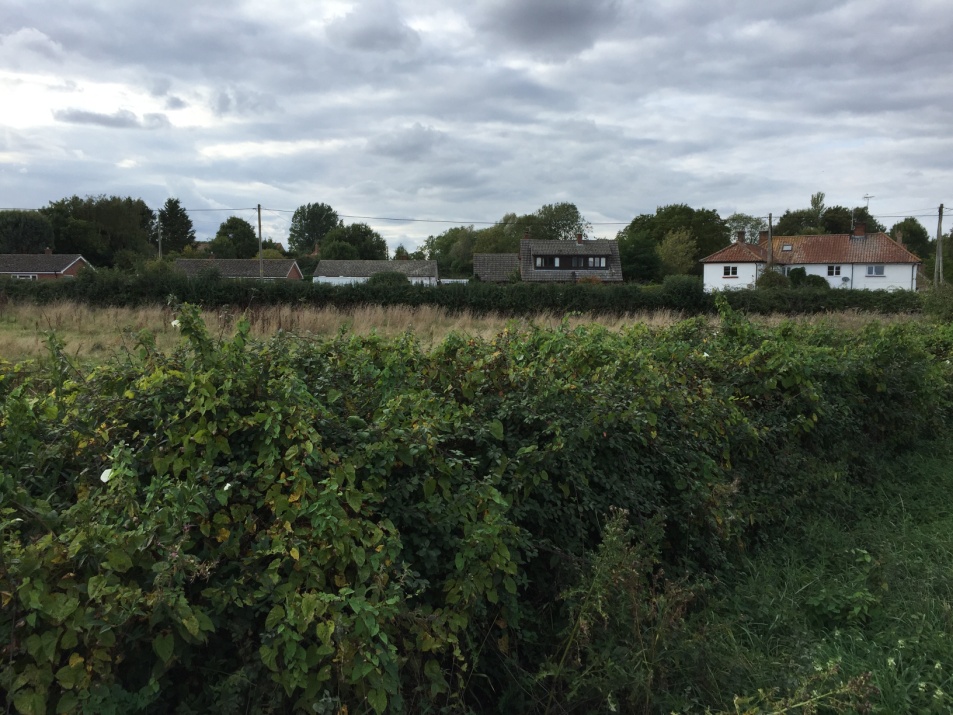 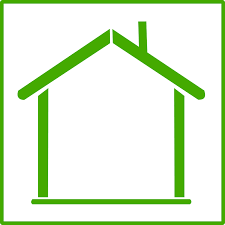 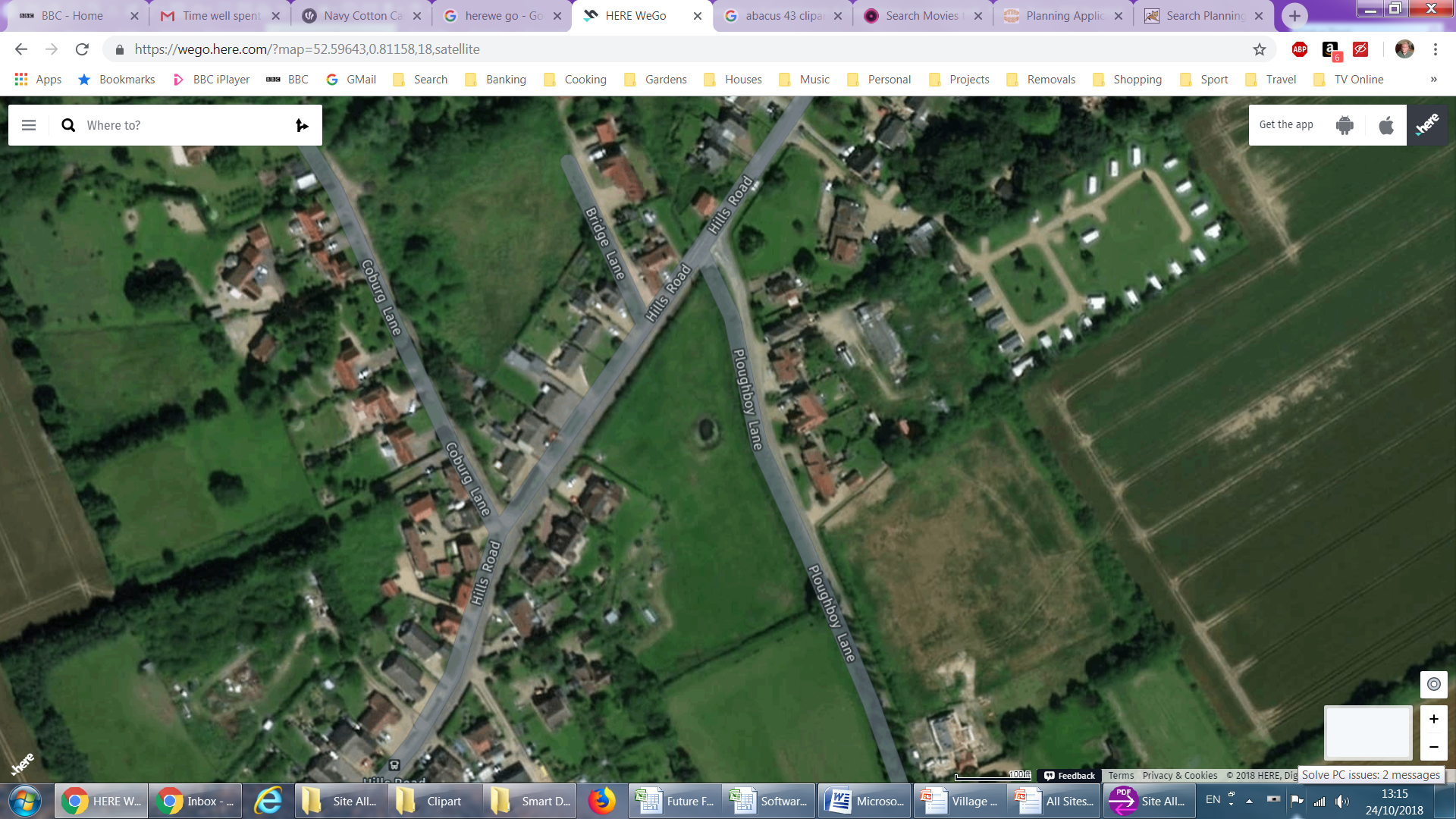 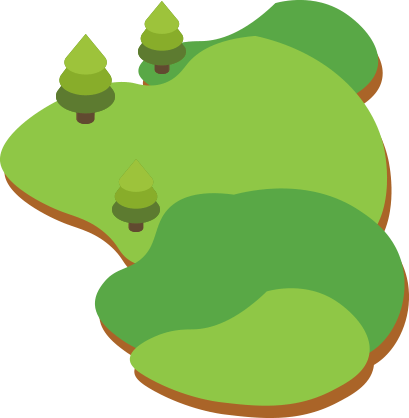 0.25 ha
4
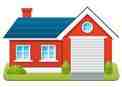 3-bed homes
13
STNP4: POUND HILL / PAGE’S LANE JCN
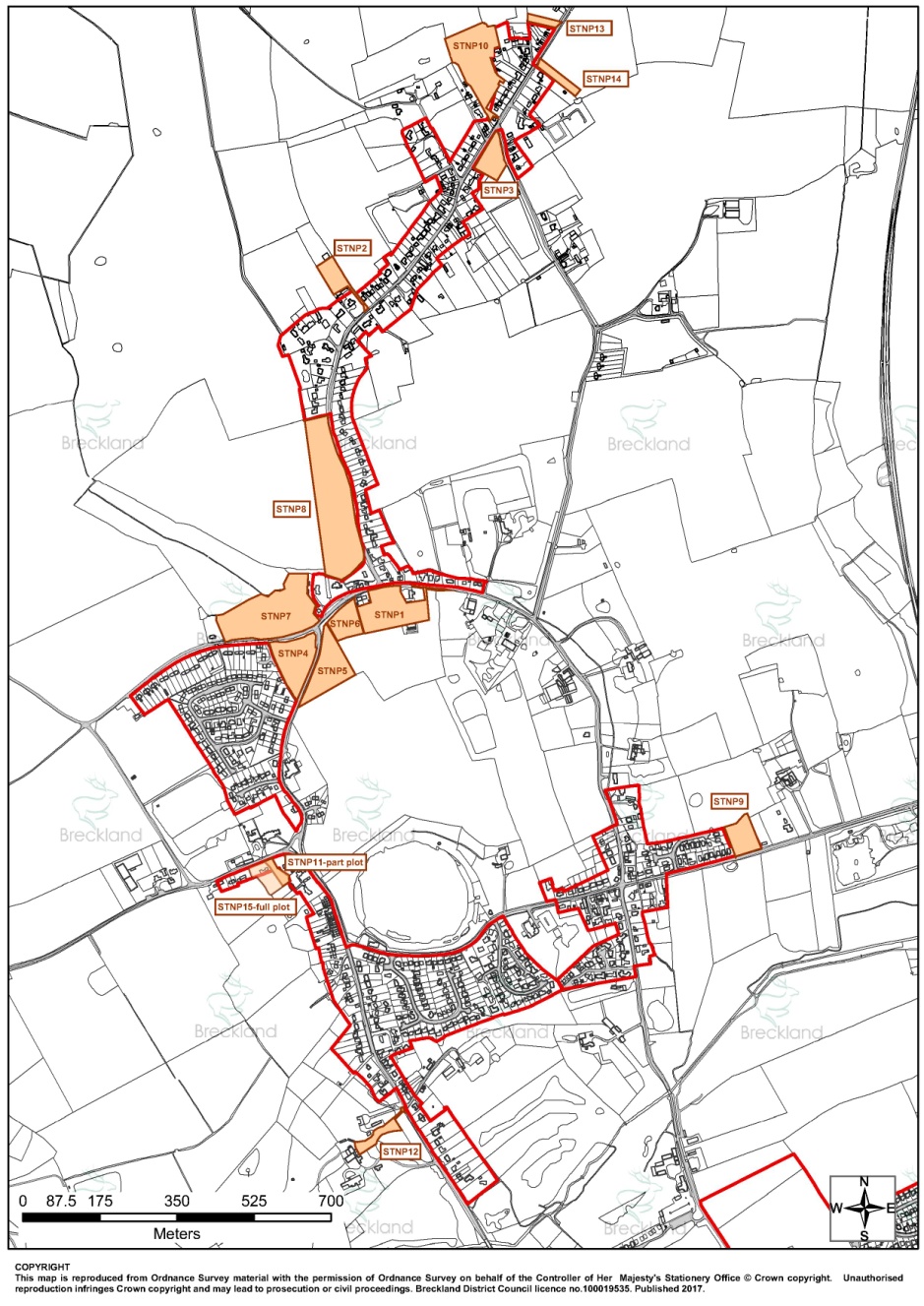 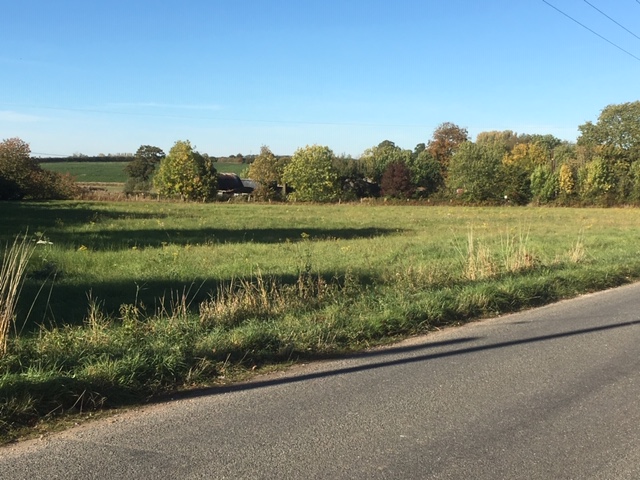 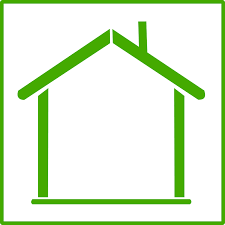 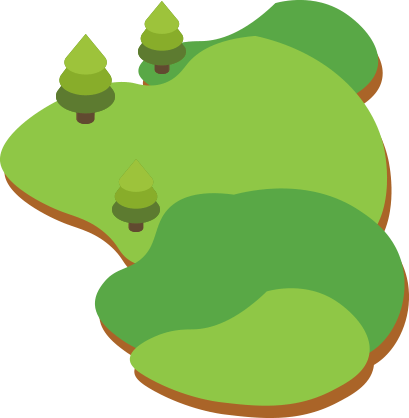 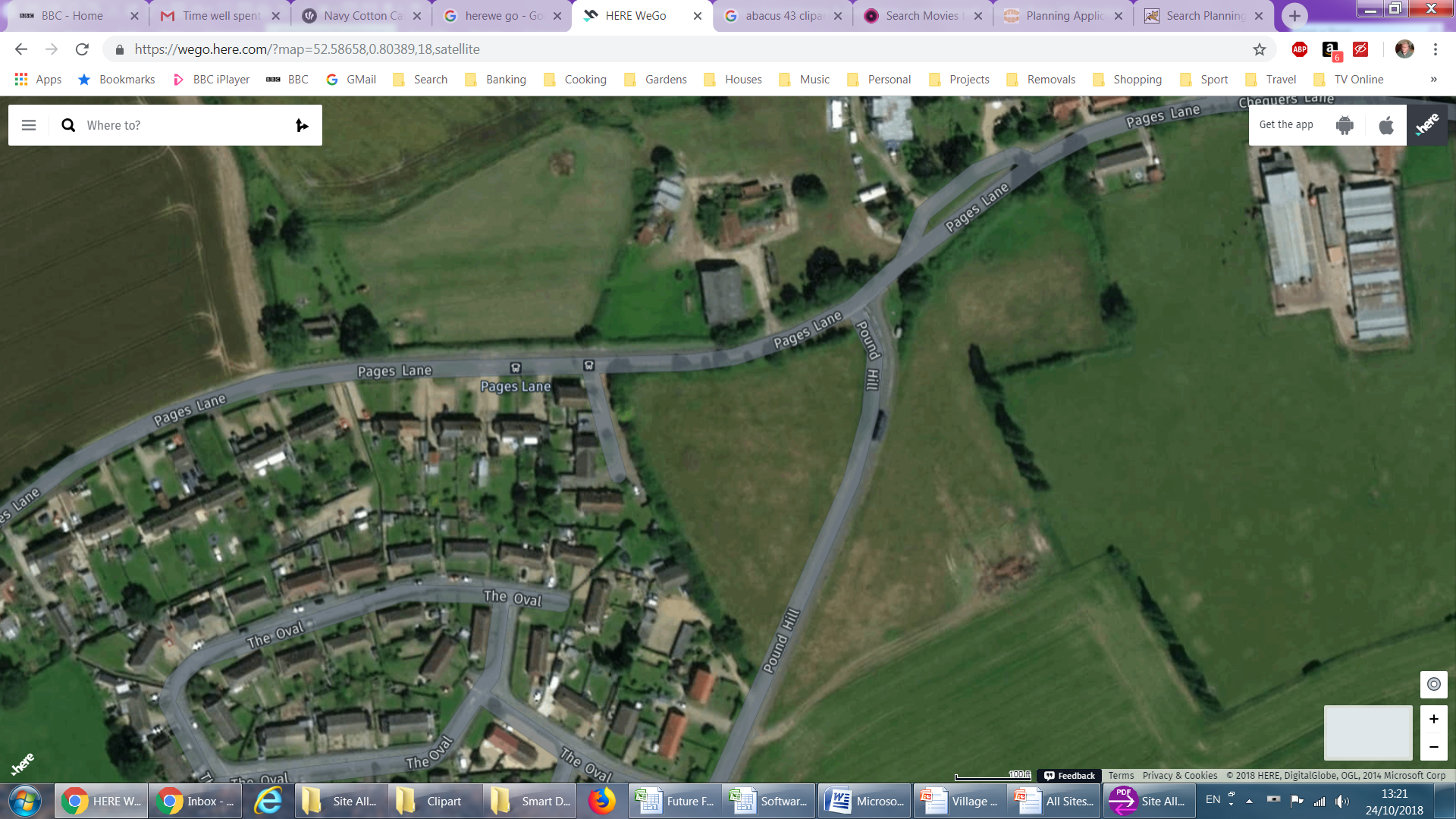 0.813 ha
12-15
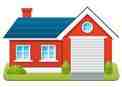 1-3 bed homes
14
STNP5: POUND HILL EAST
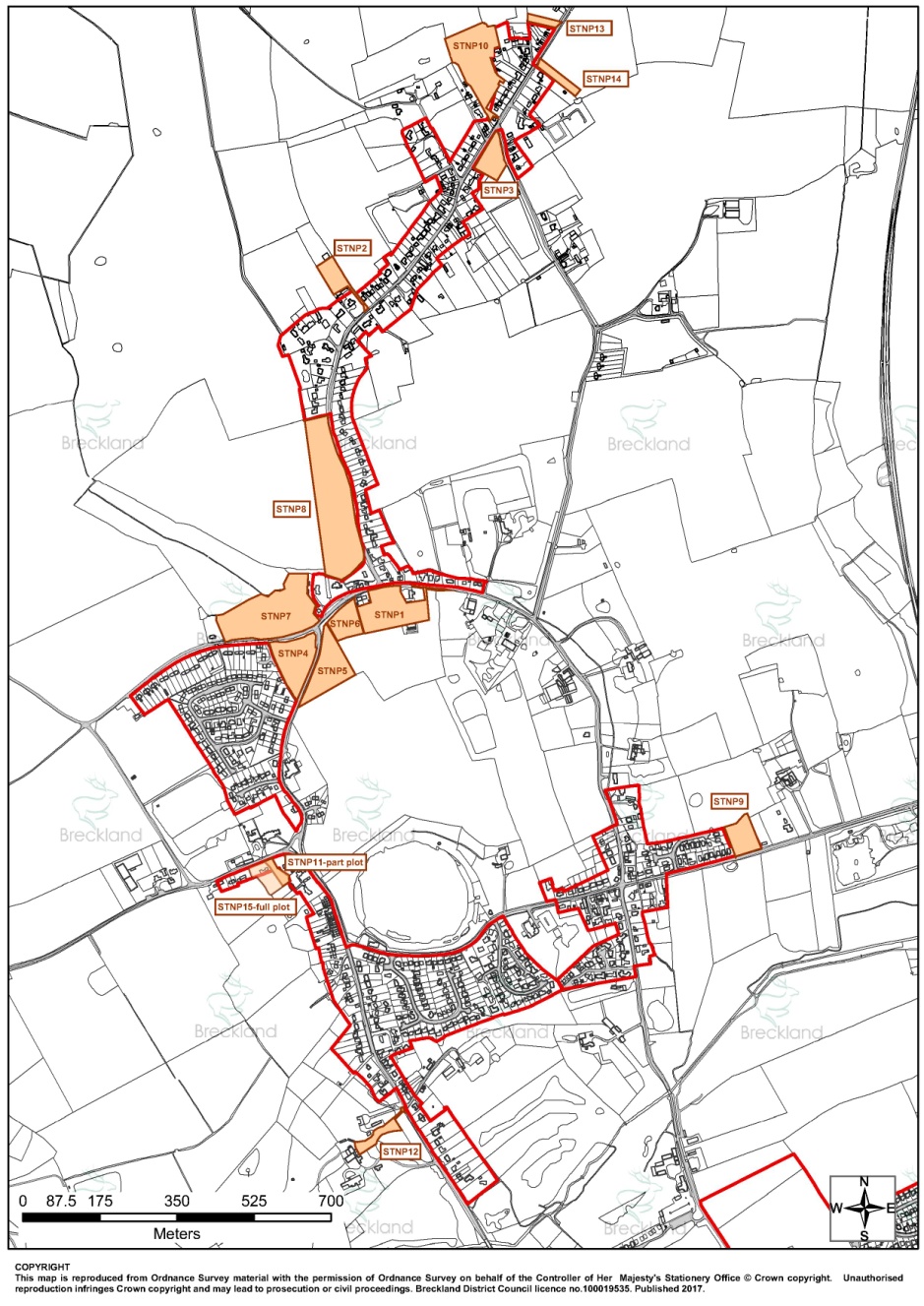 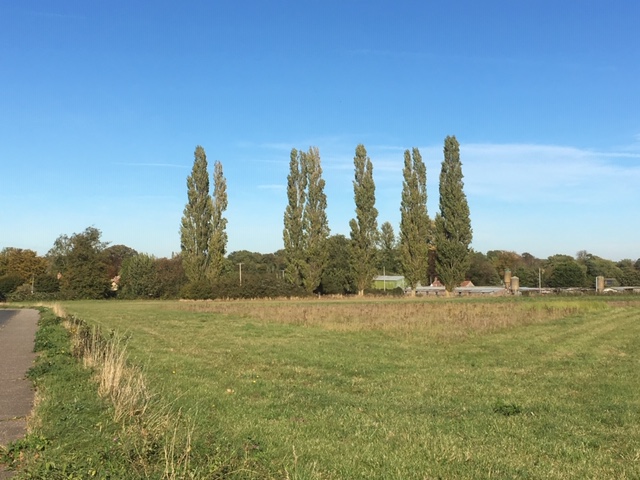 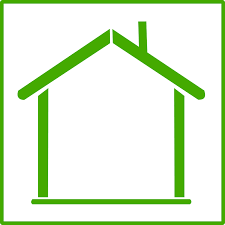 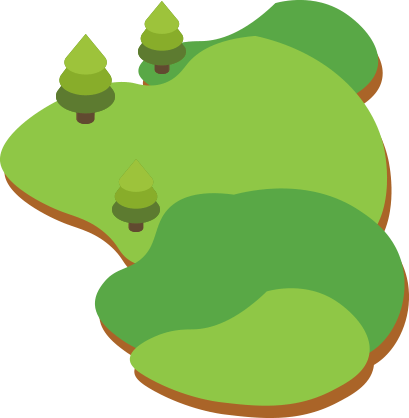 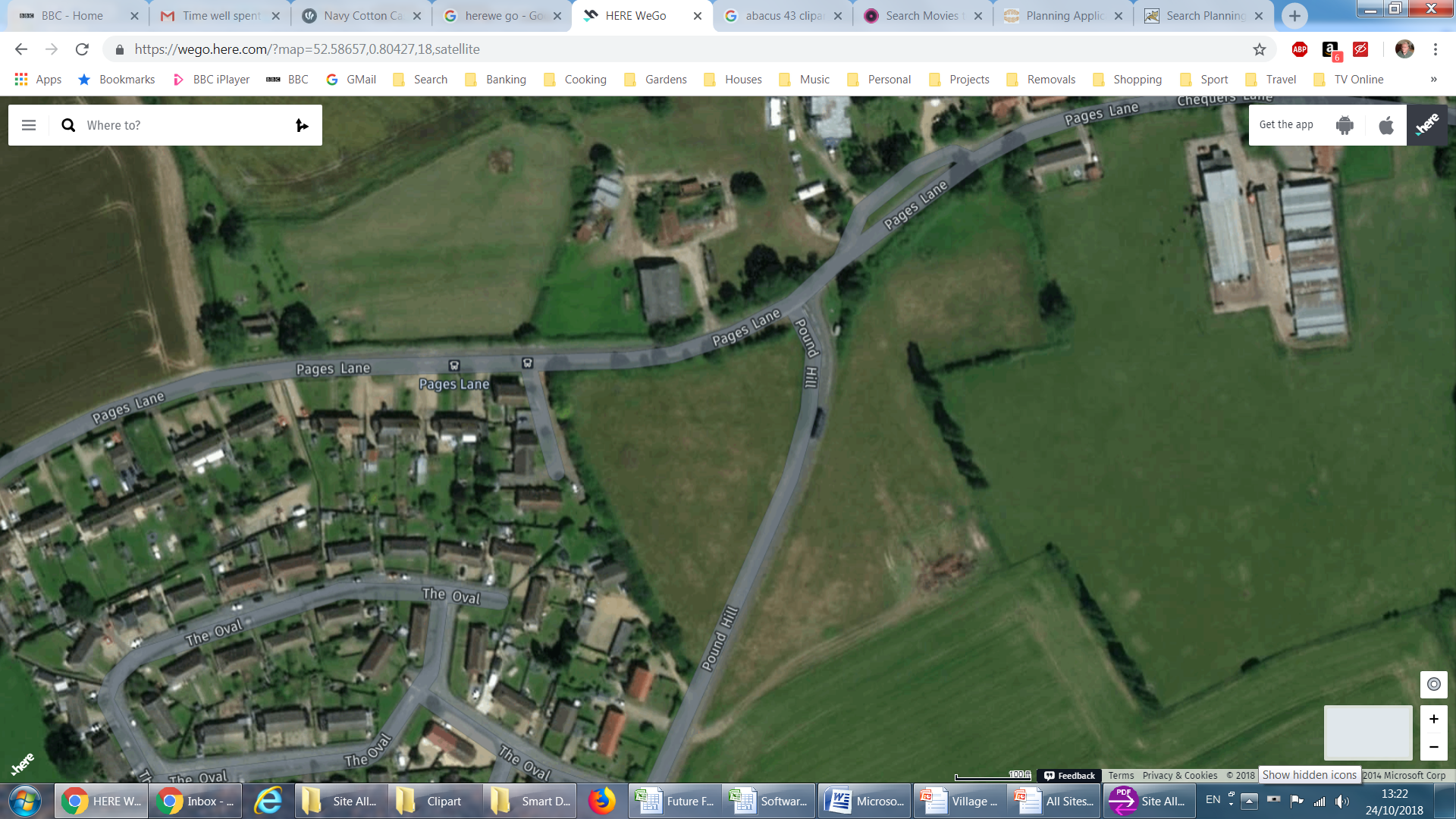 1.014 ha
12-15
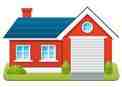 1-3 bed homes
15
STNP6: PAGE’S LANE EAST
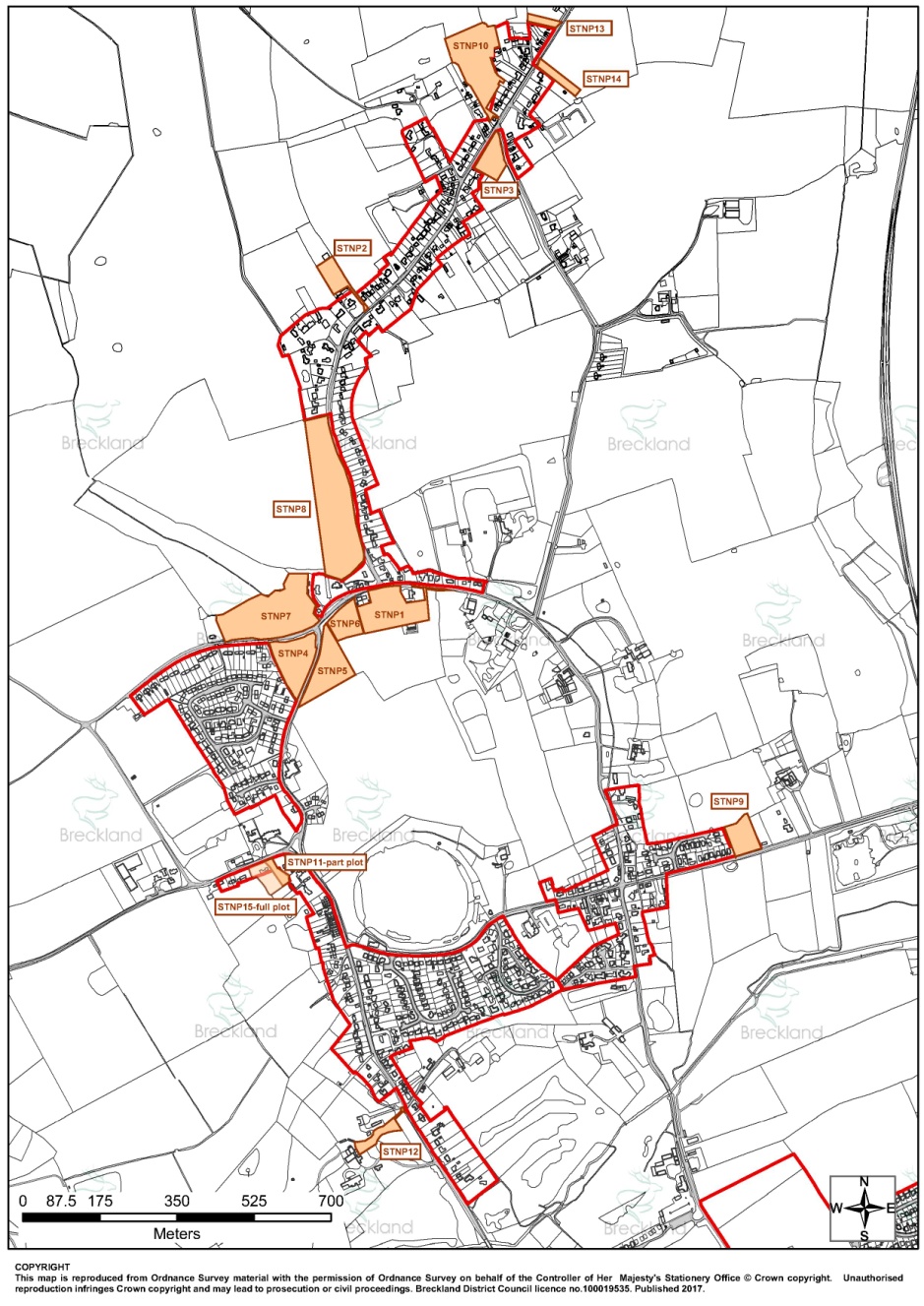 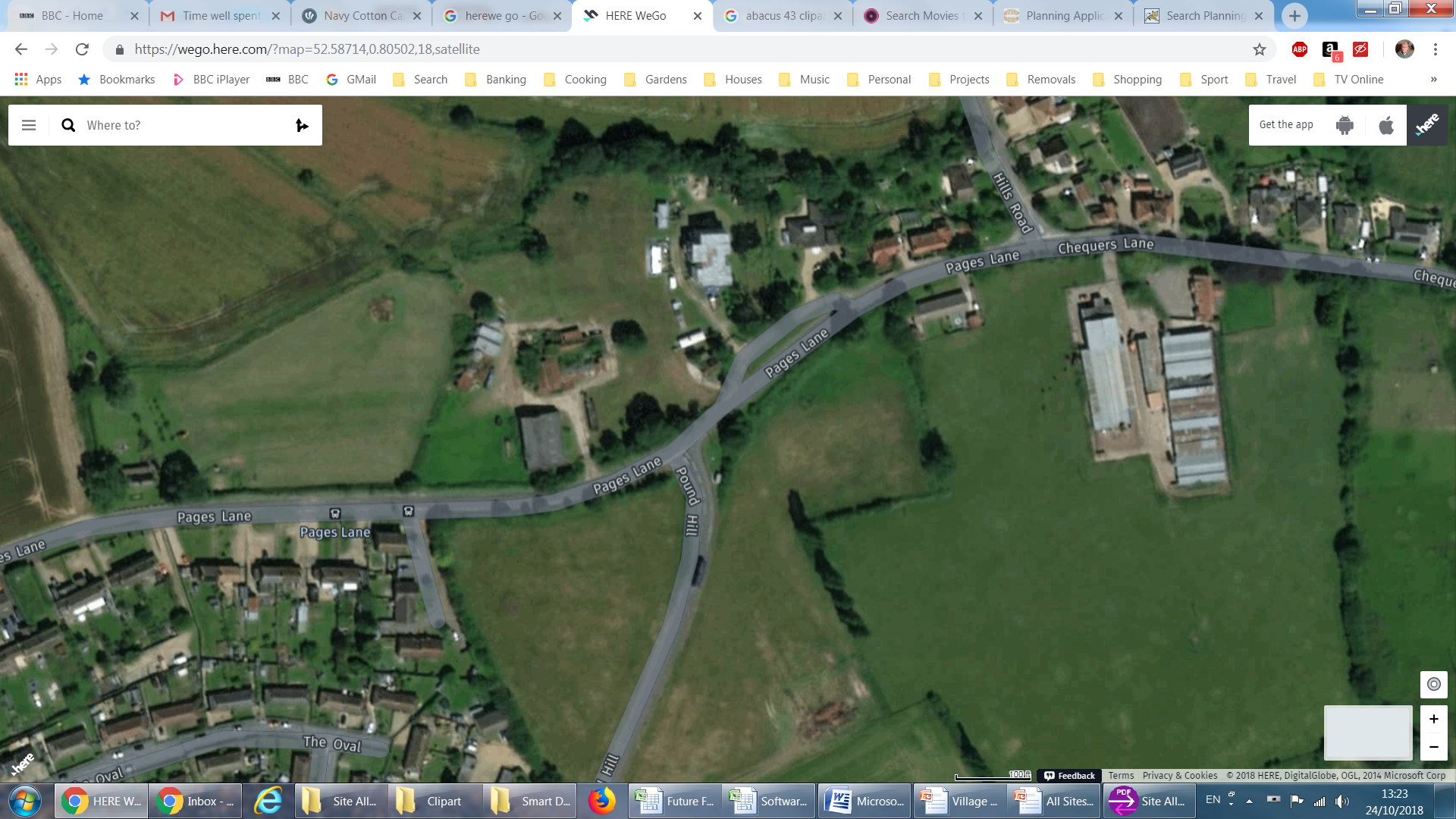 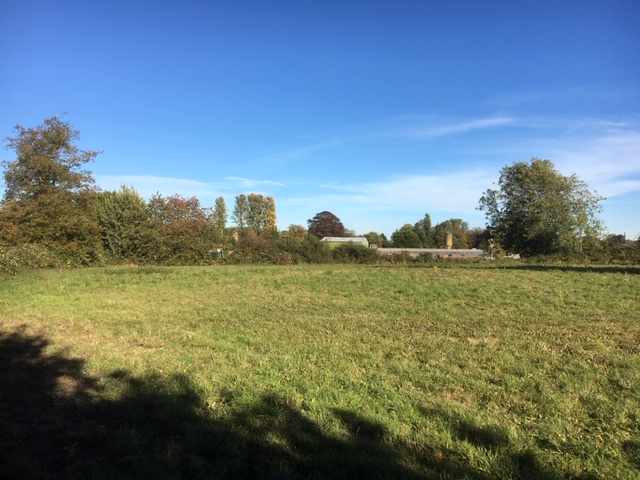 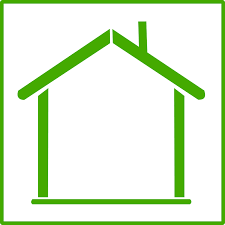 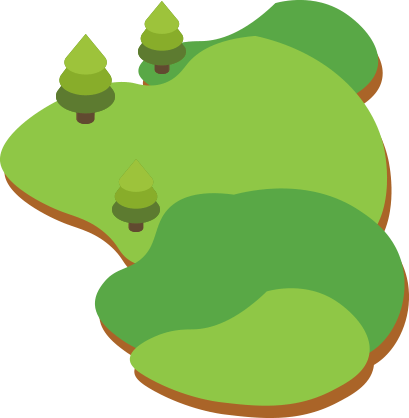 0.46 ha
5-6
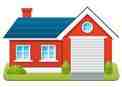 To be decided
16
STNP7: PAGE’S LANE FARM
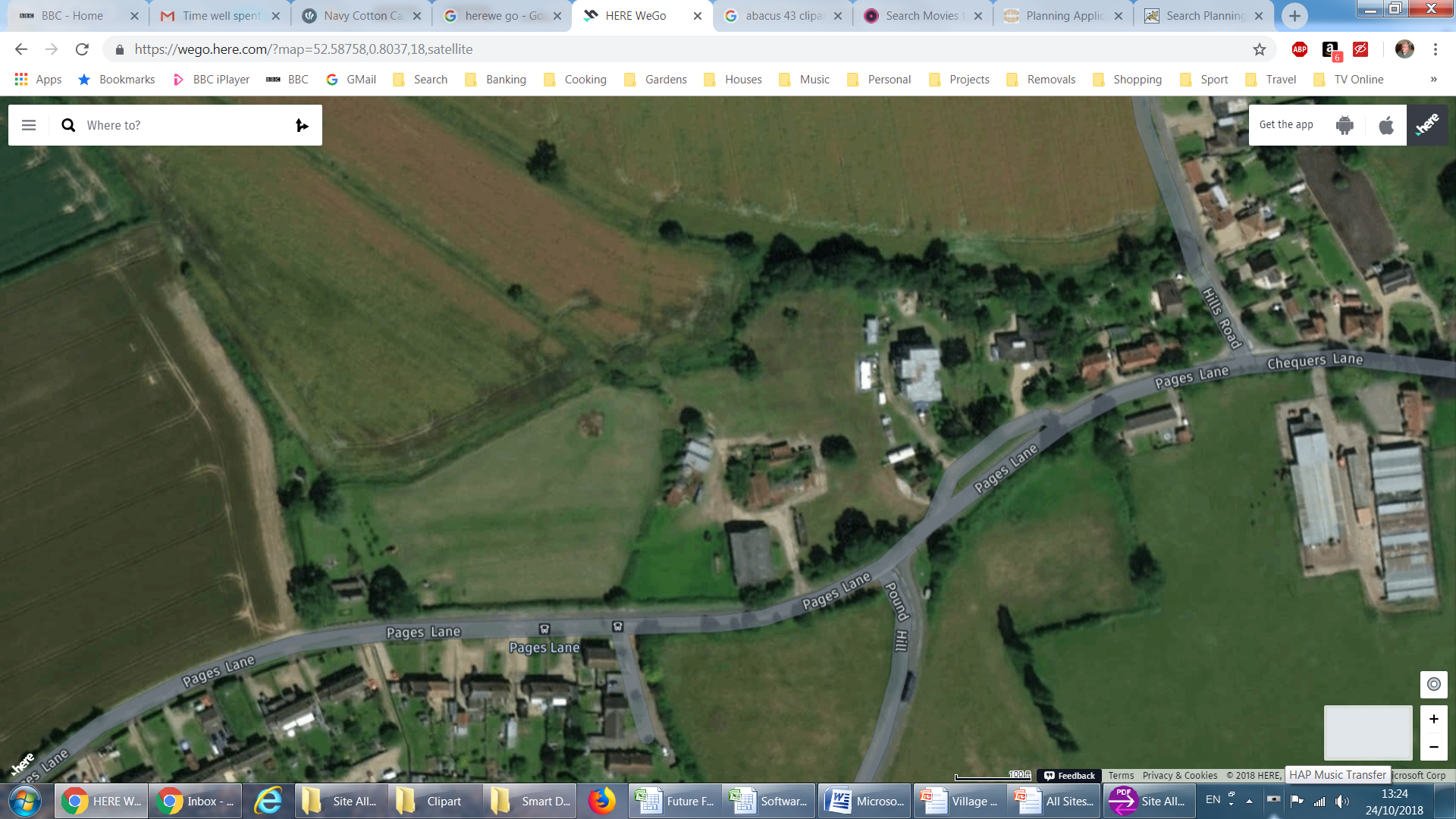 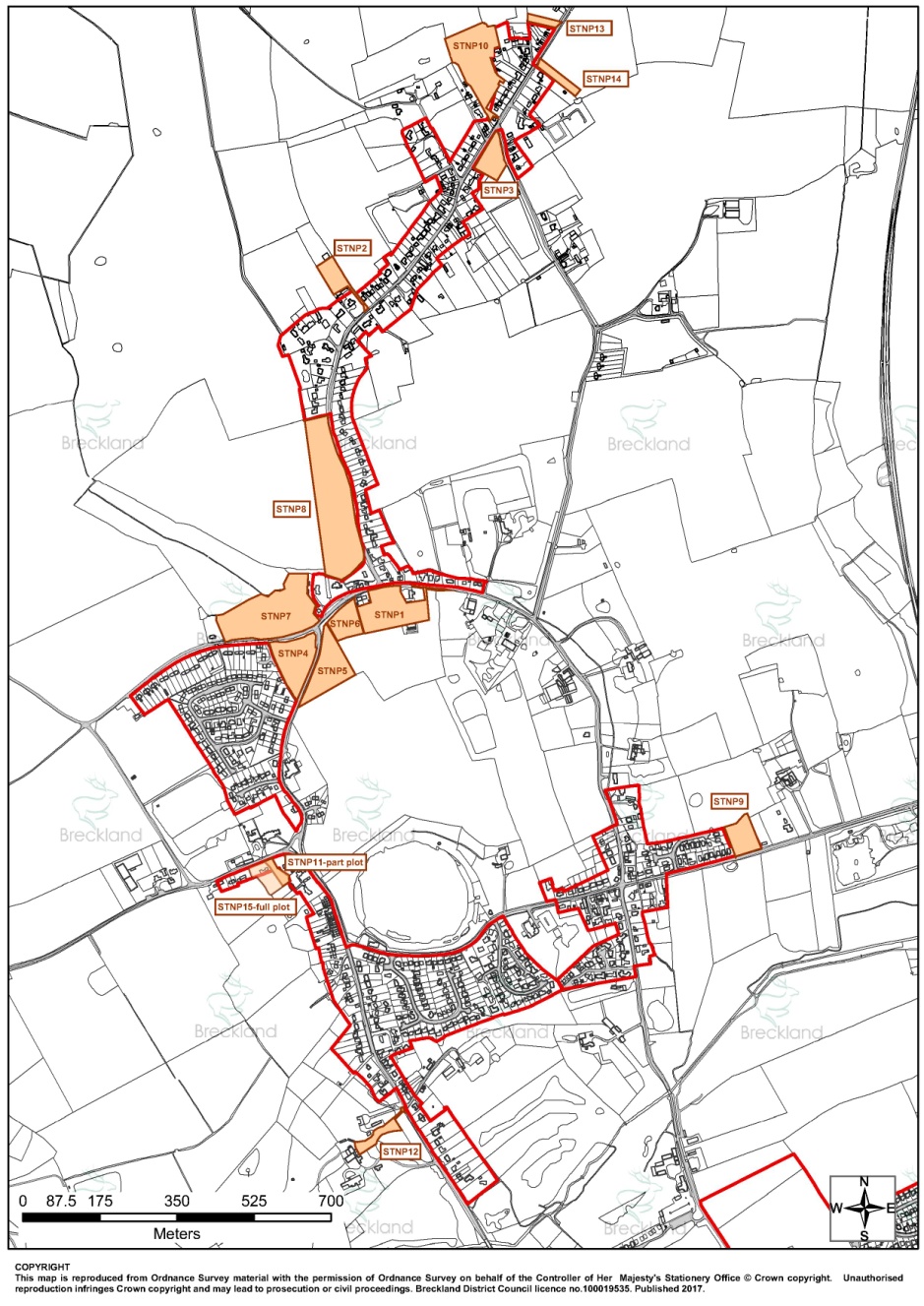 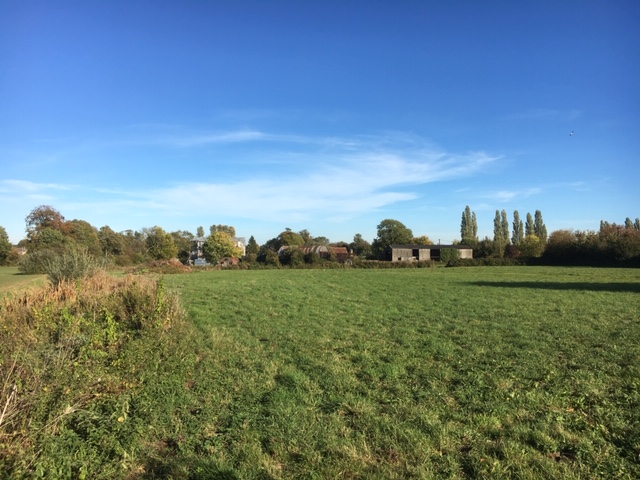 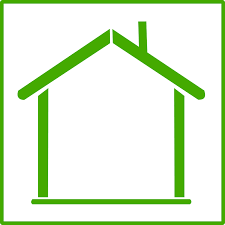 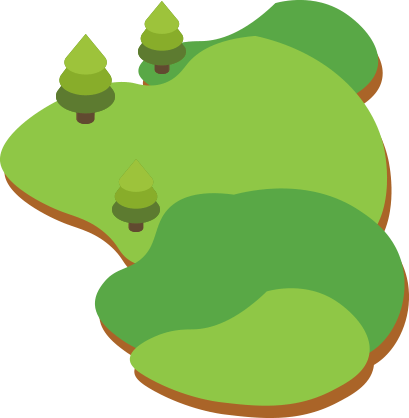 1.86 ha
30-35
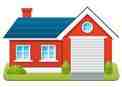 1-4 bed homes
17
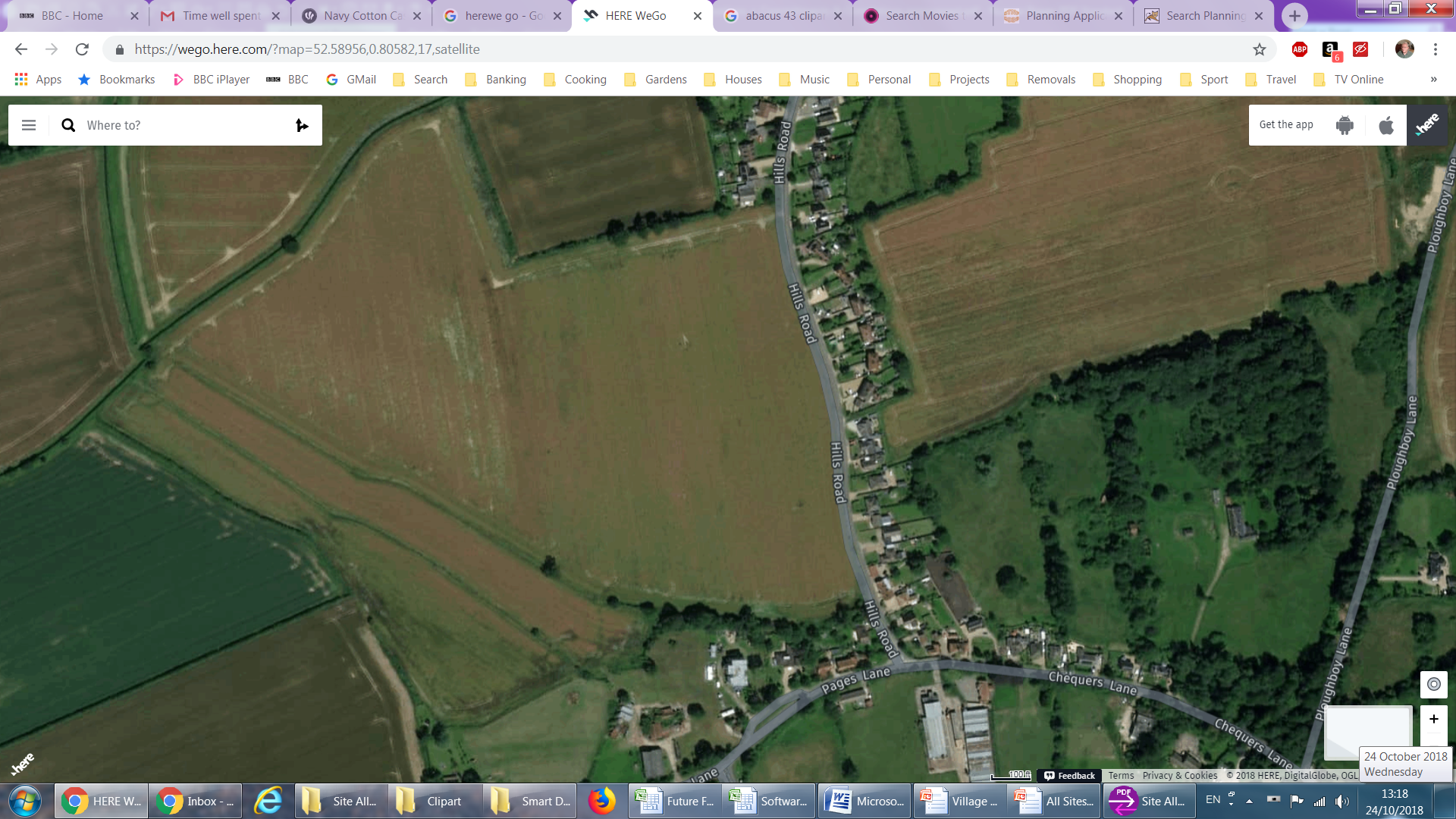 STNP8: HILL’S ROAD SOUTH-WEST
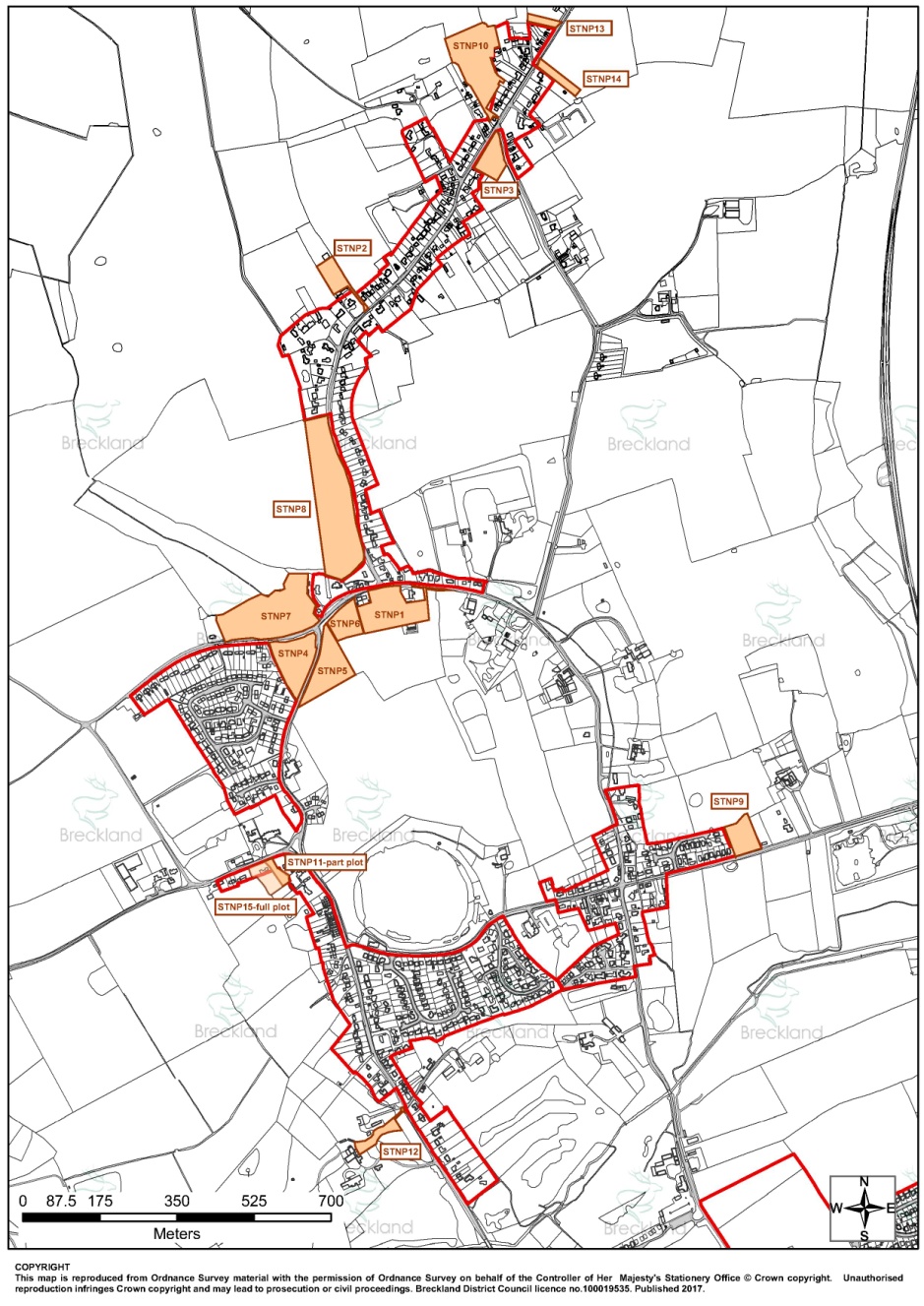 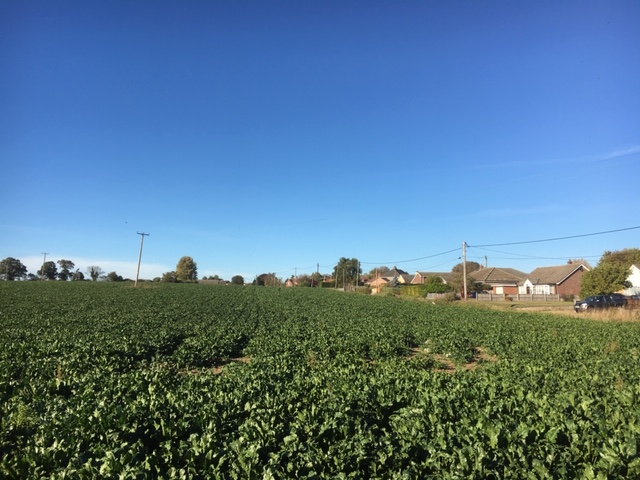 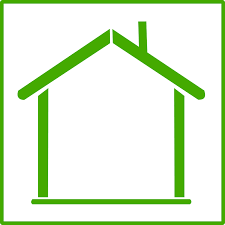 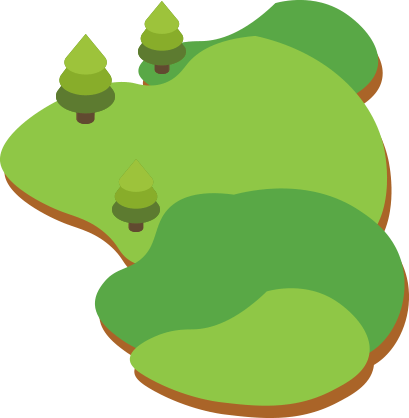 2.59 ha
40-50
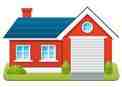 1-4 bed homes
18
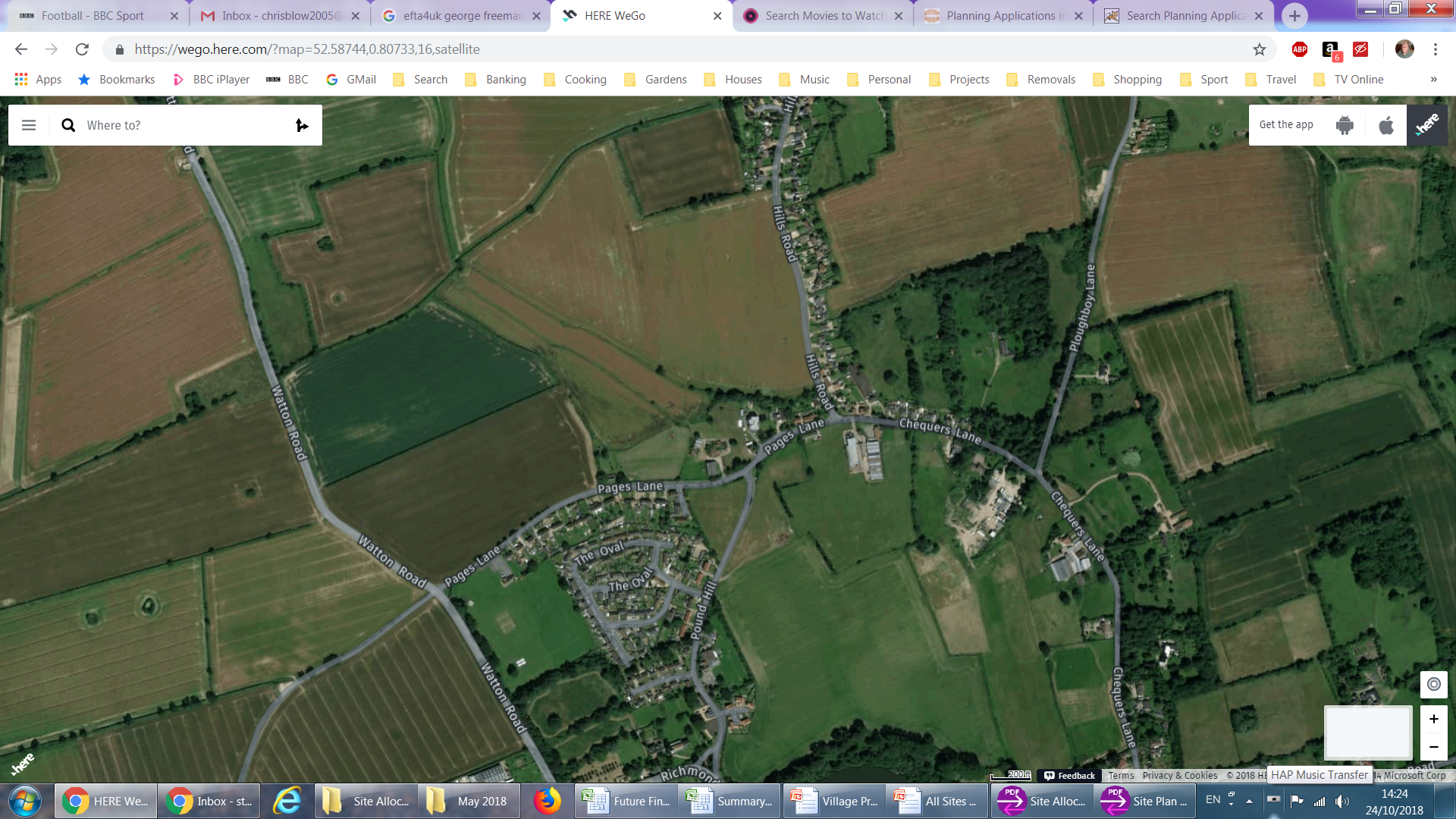 OVERALL – CENTRAL AREA
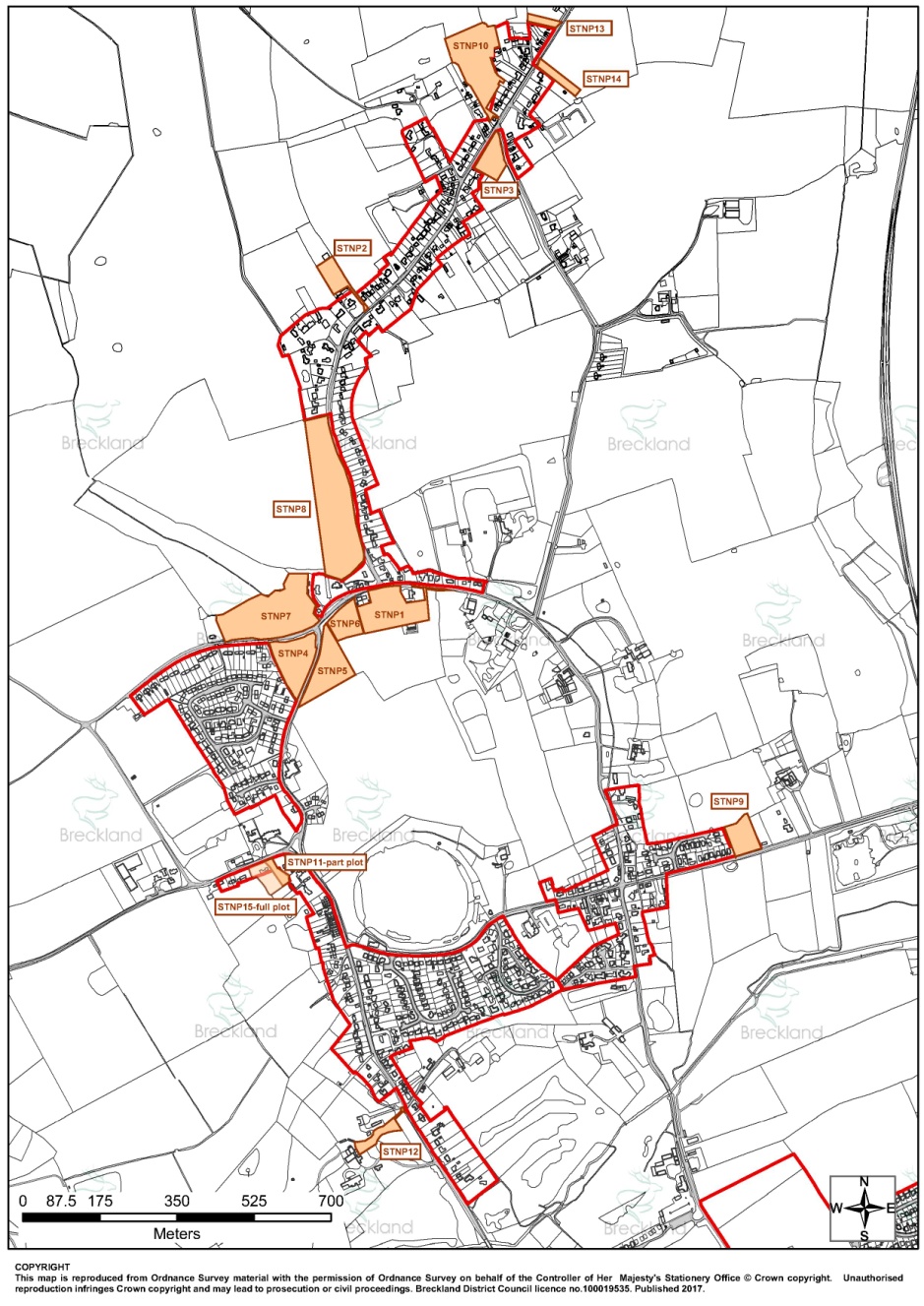 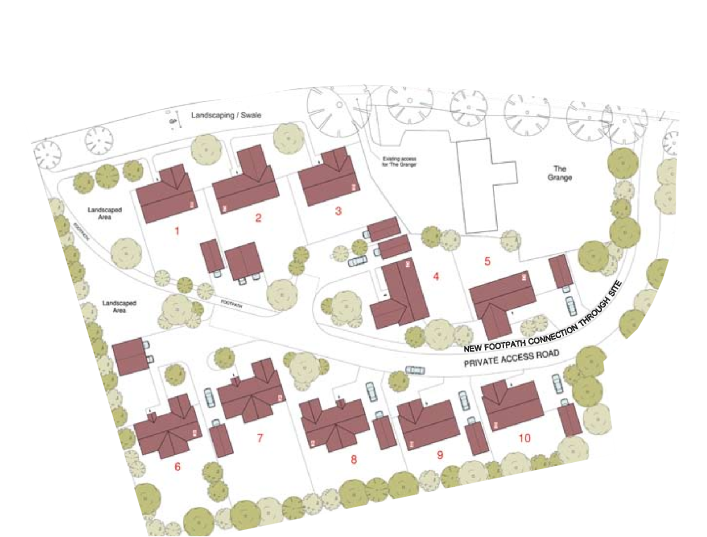 700 m diameter
19
CENTRAL AREA - POTENTIAL HOUSES
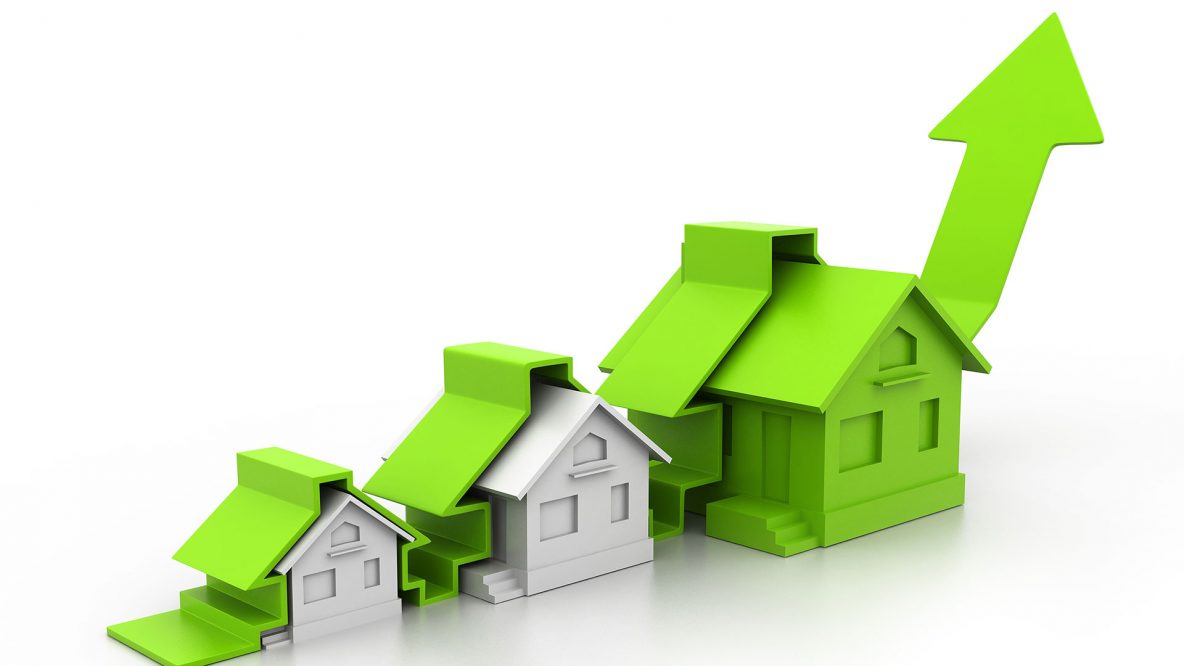 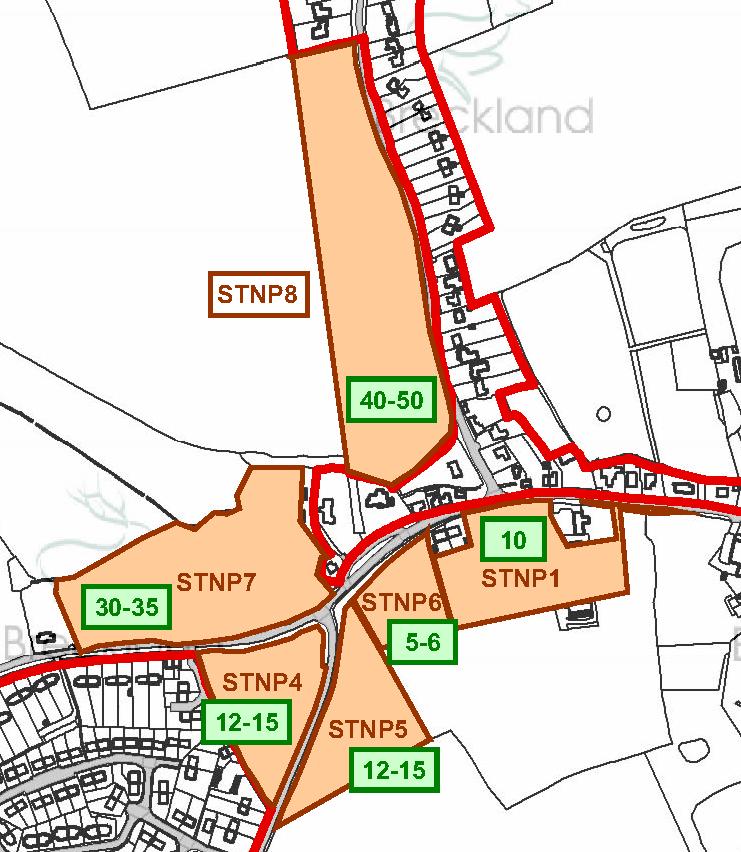 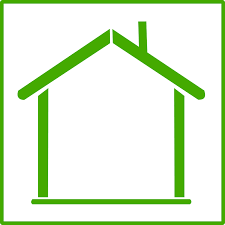 109-131
20
CENTRAL AREA – THREATS & OPPORTUNITIES
INCREASED TRAFFIC
CENTRAL!
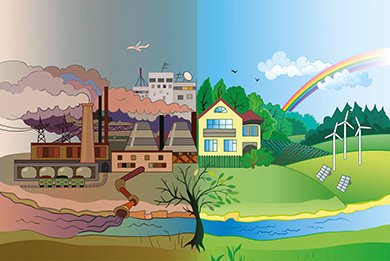 ACCESS PROBLEMS
NEW VILLAGE HUB
PRESSURE ON SERVICES
HOMES AFFORDABLE
NEW AMENITIES
LANDSCAPE CHANGED
GOOD LANDSCAPING
YEARS OF DISRUPTION
INFLUX OF YOUNG
VILLAGE THRIVES
21
STNP9: OVINGTON ROAD
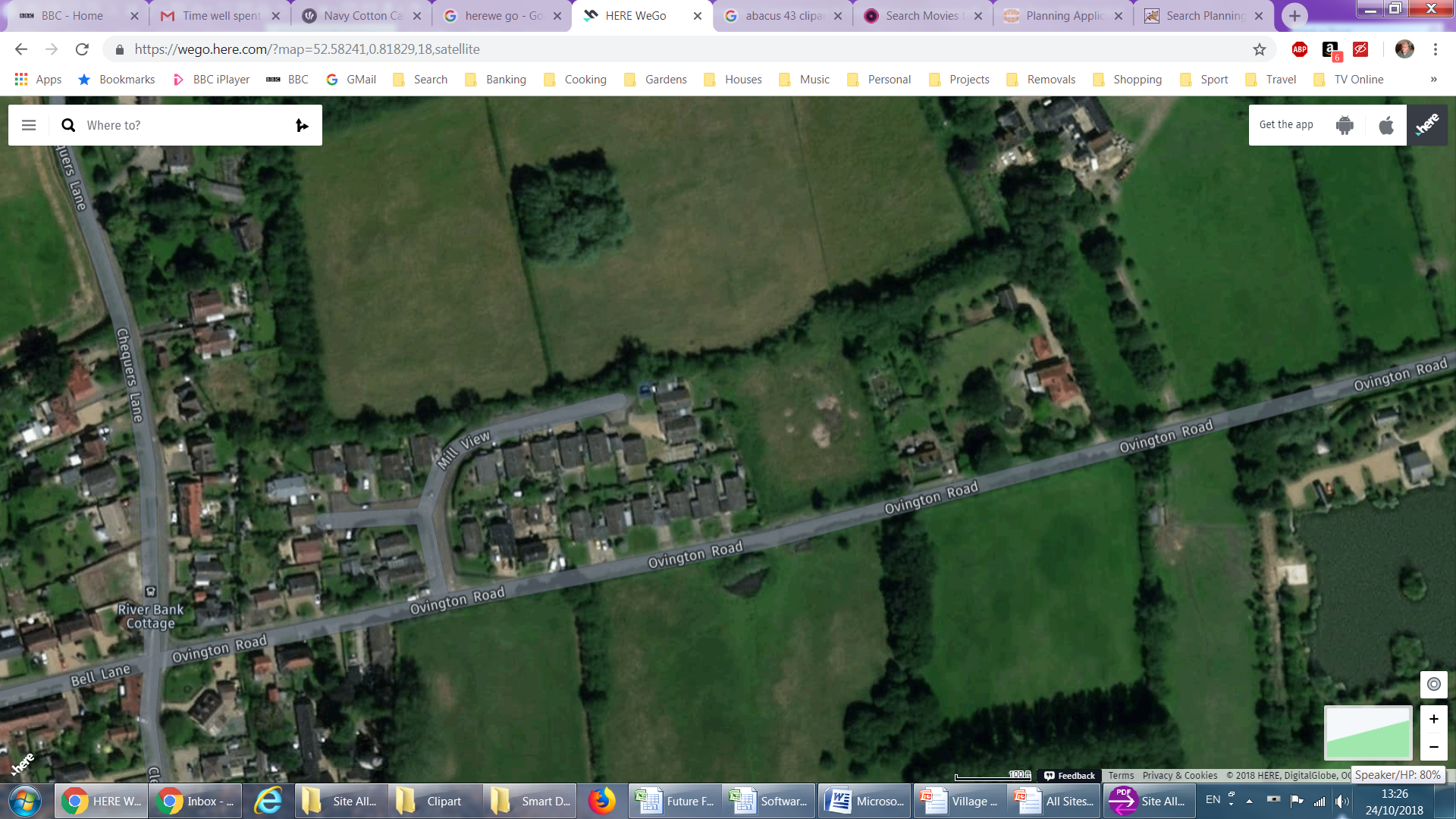 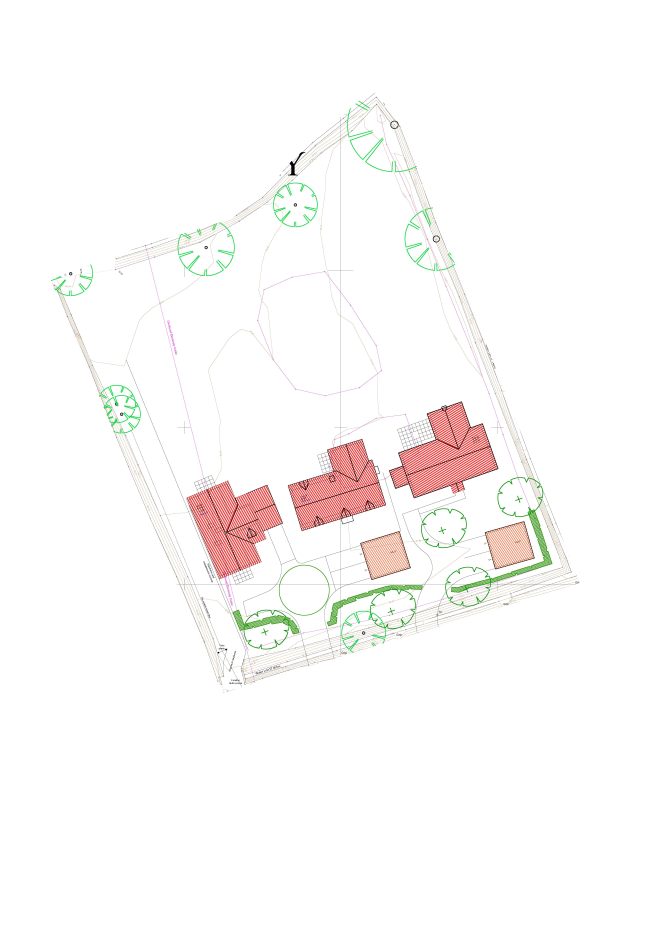 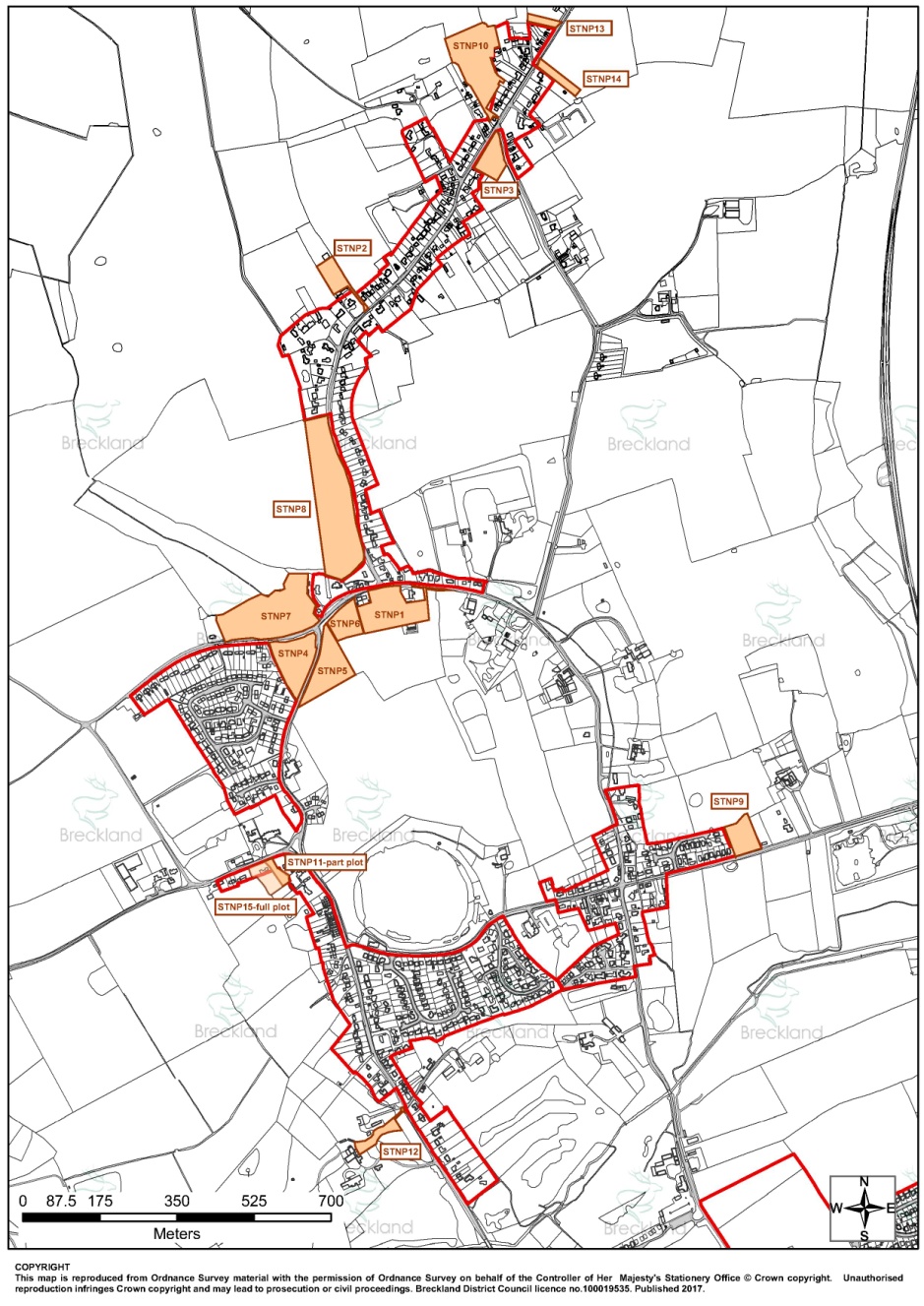 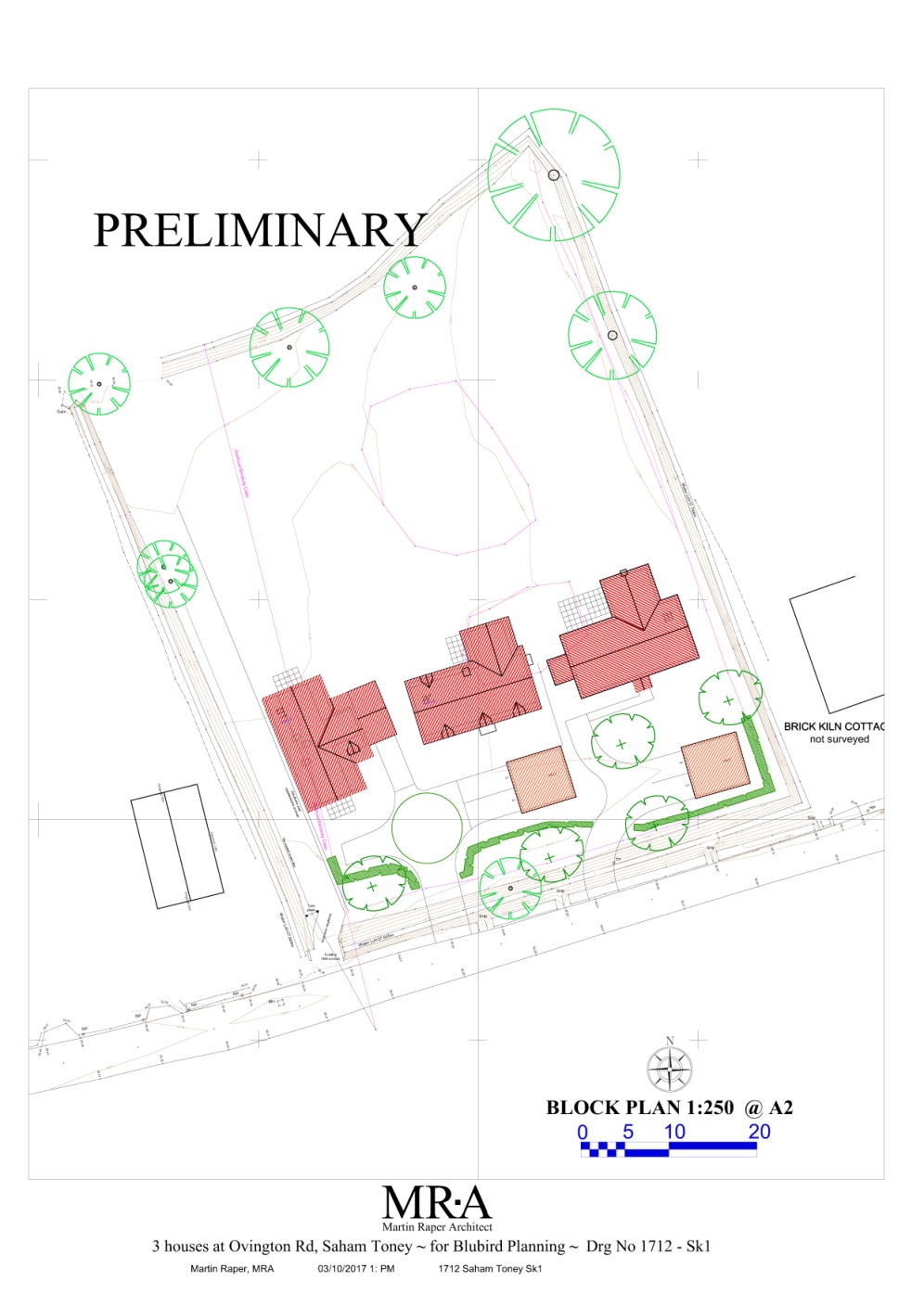 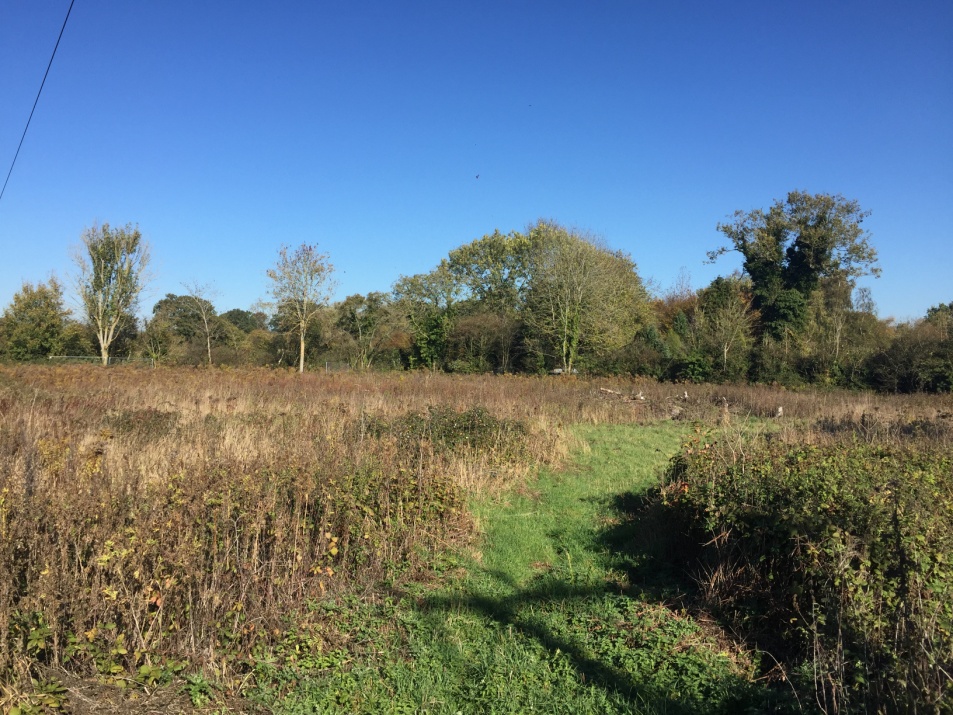 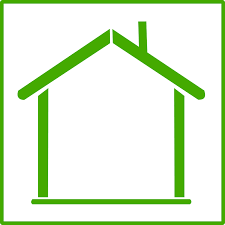 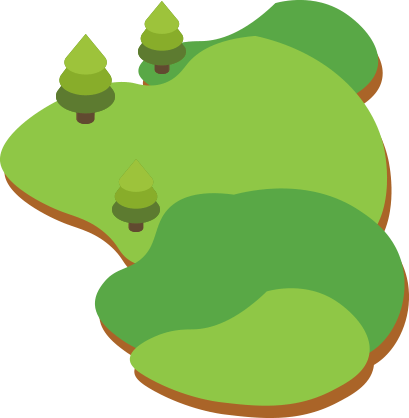 0.445 ha
3
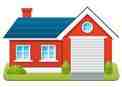 2, 3 & 4 bed homes
22
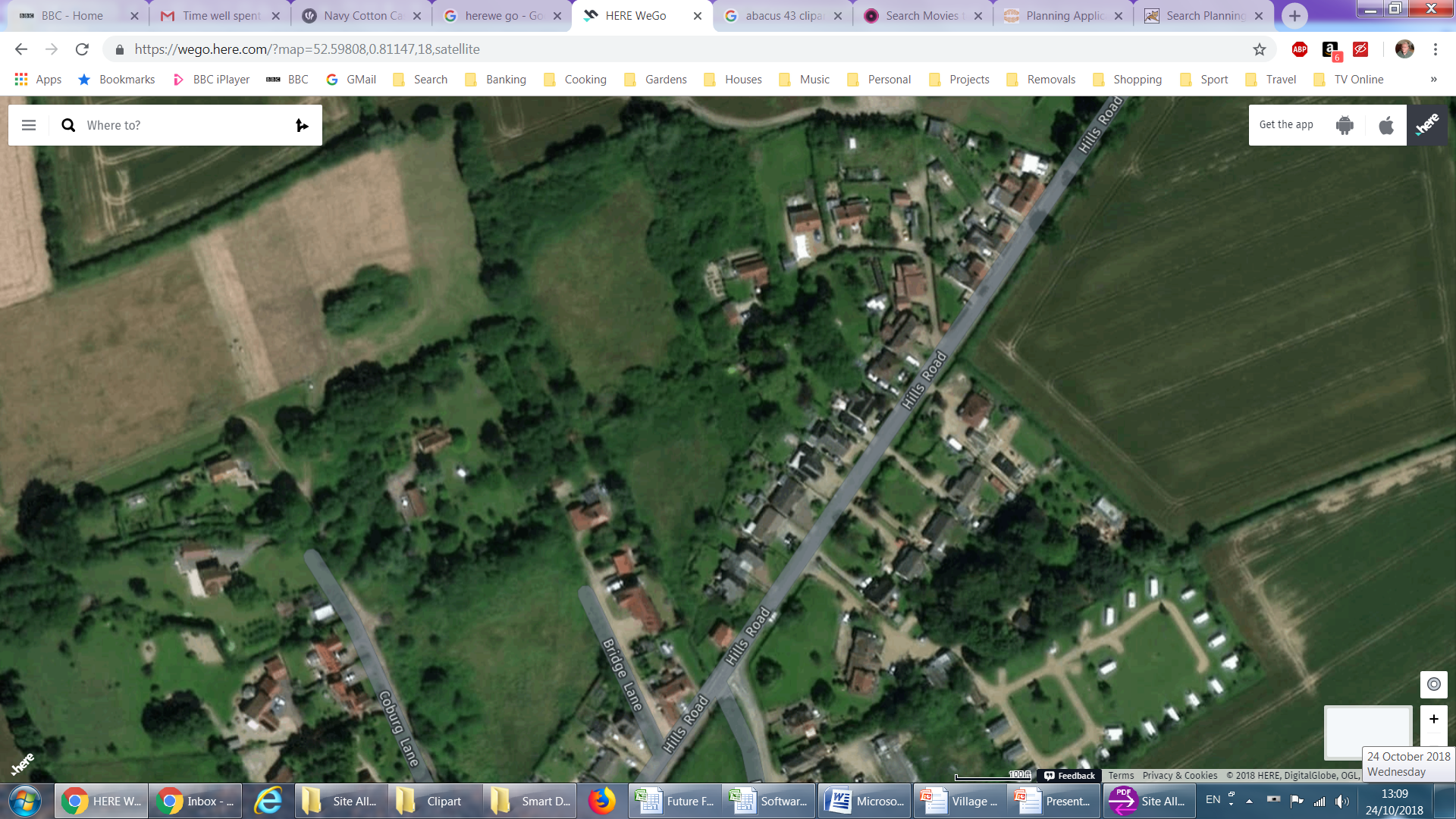 STNP10: BEHIND 129/131 HILLS ROAD
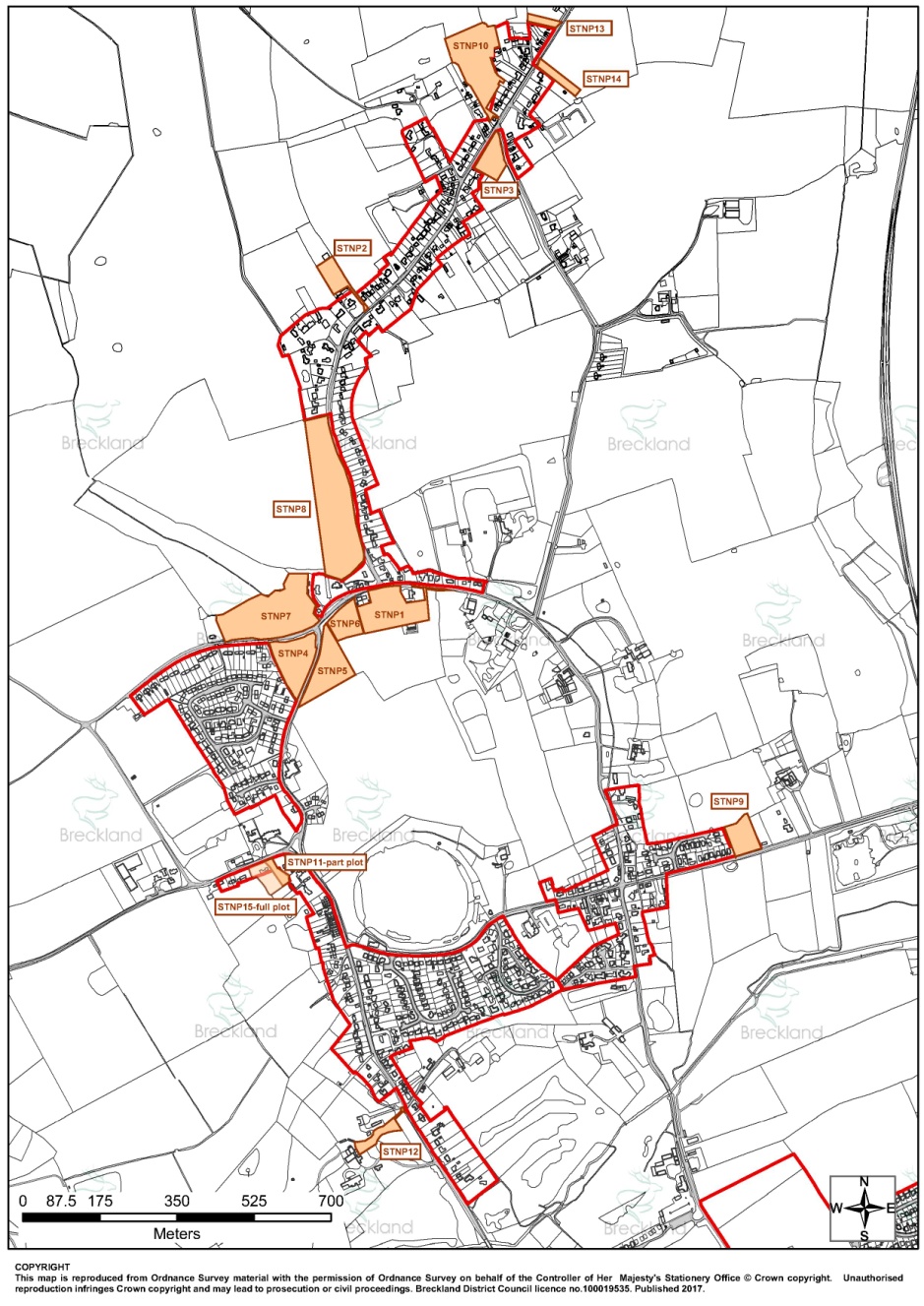 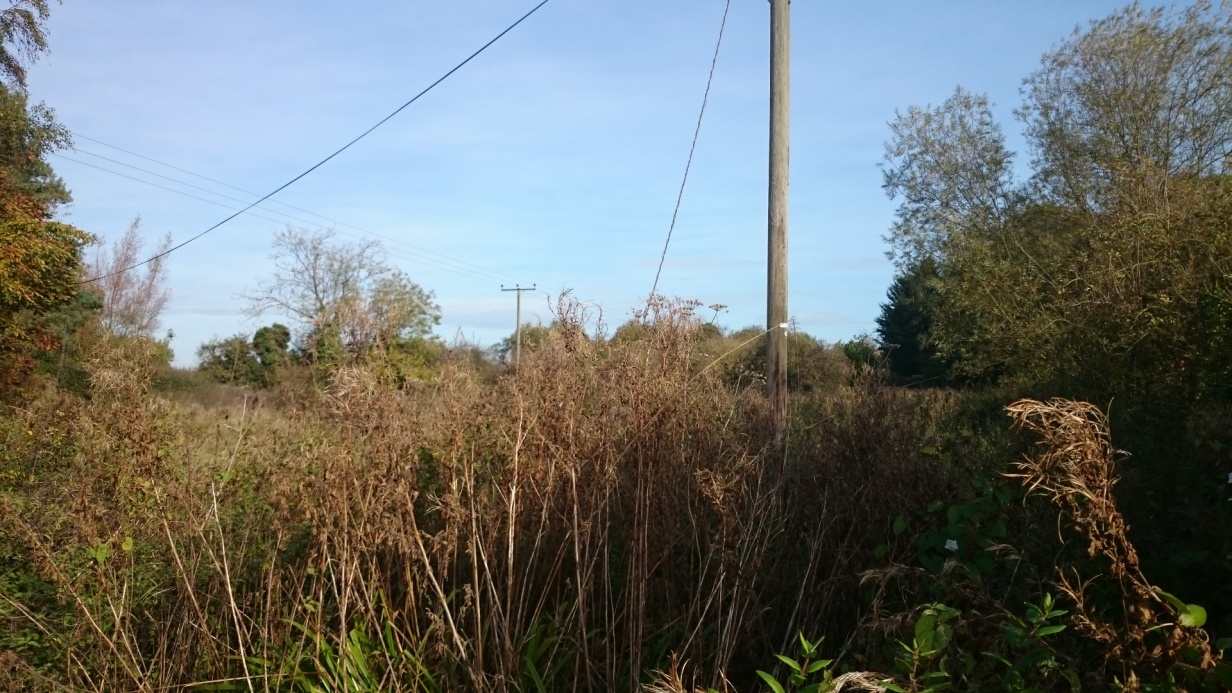 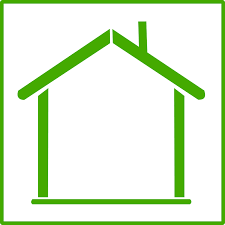 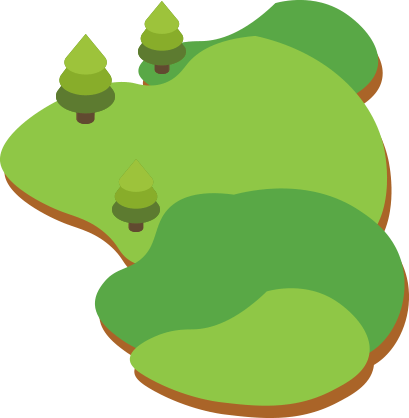 1.6 ha
20
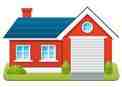 2 & 3 bed homes
23
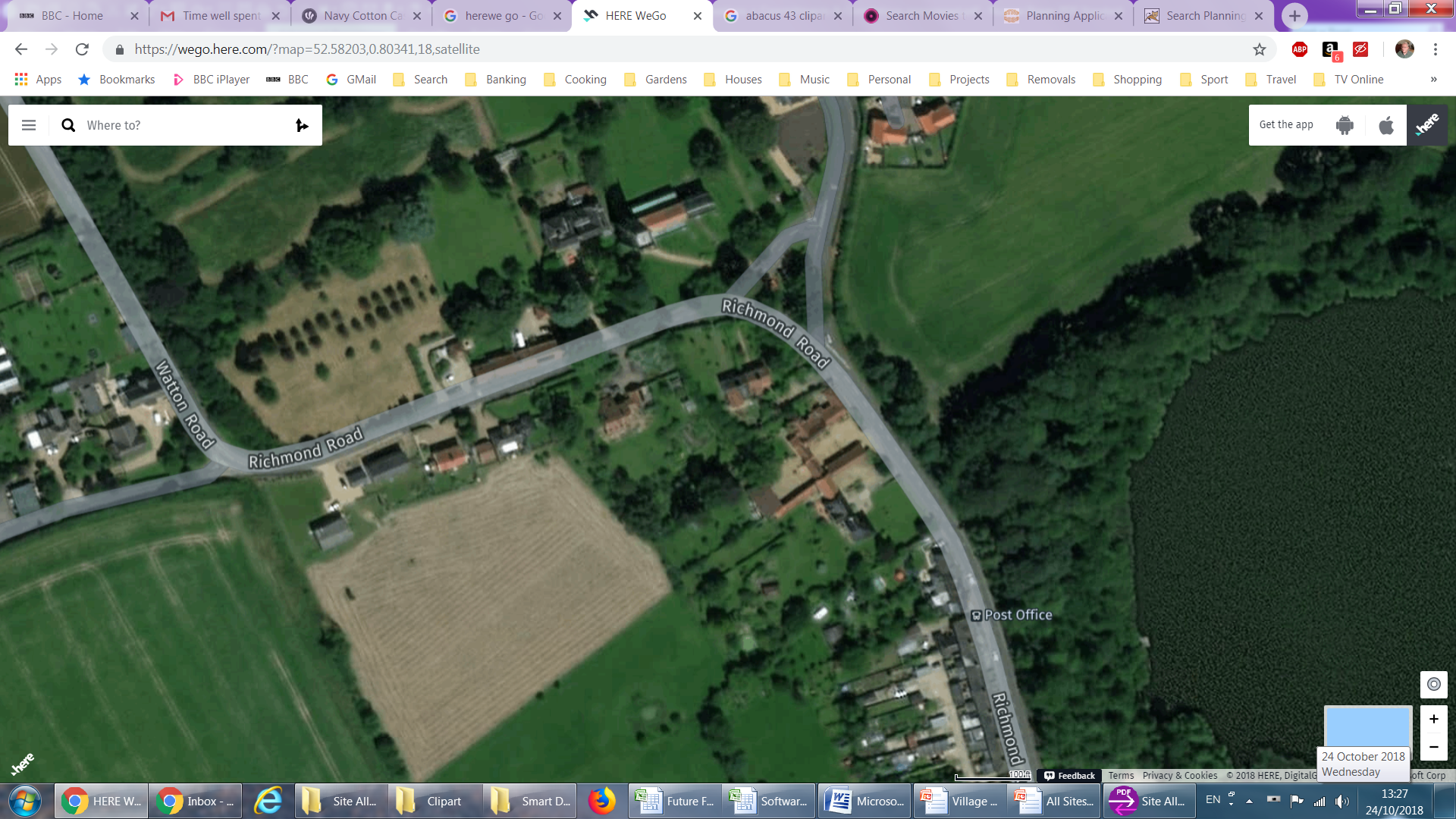 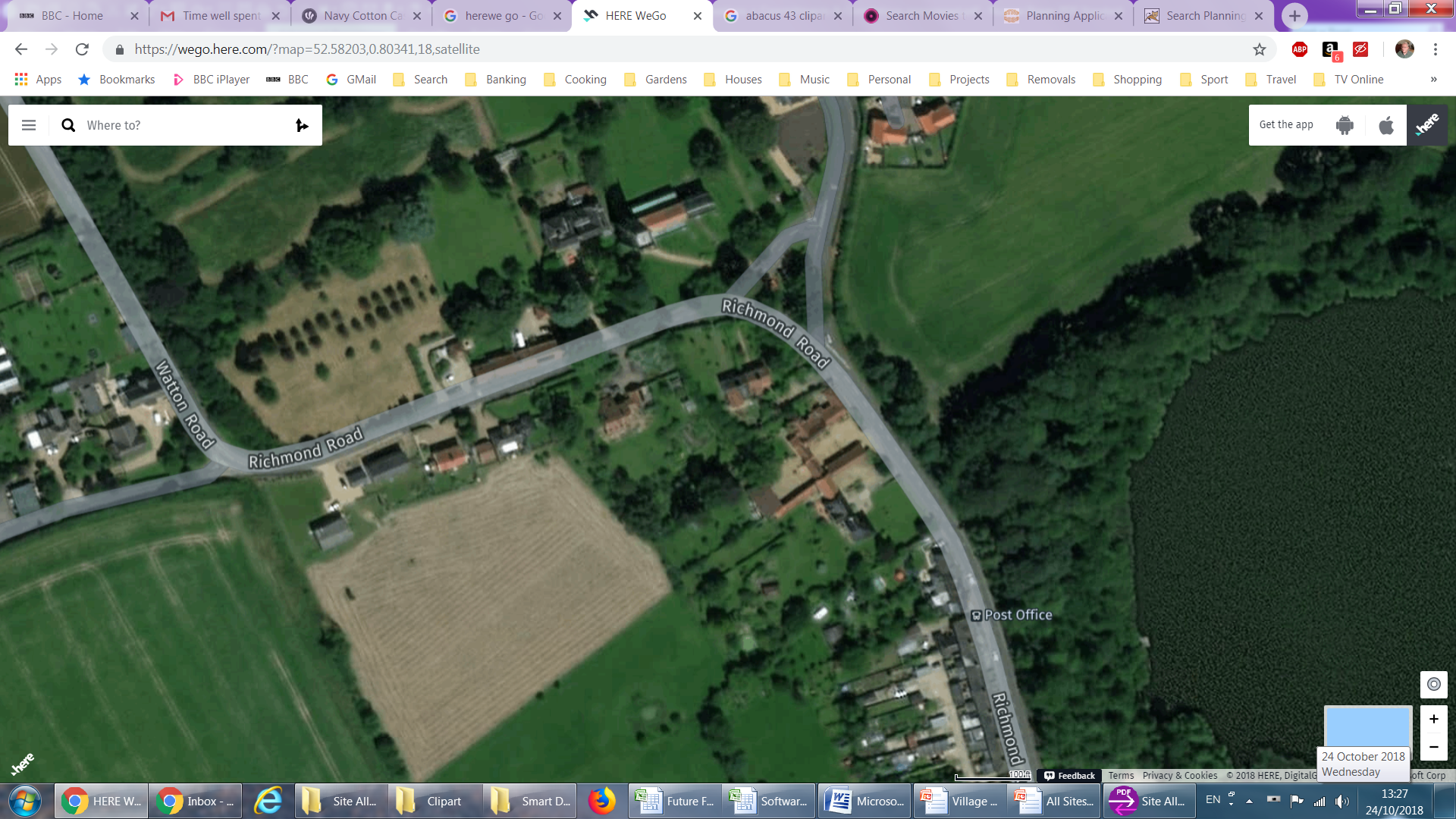 STNP11 / STNP15: RICHMOND ROAD OPTIONS
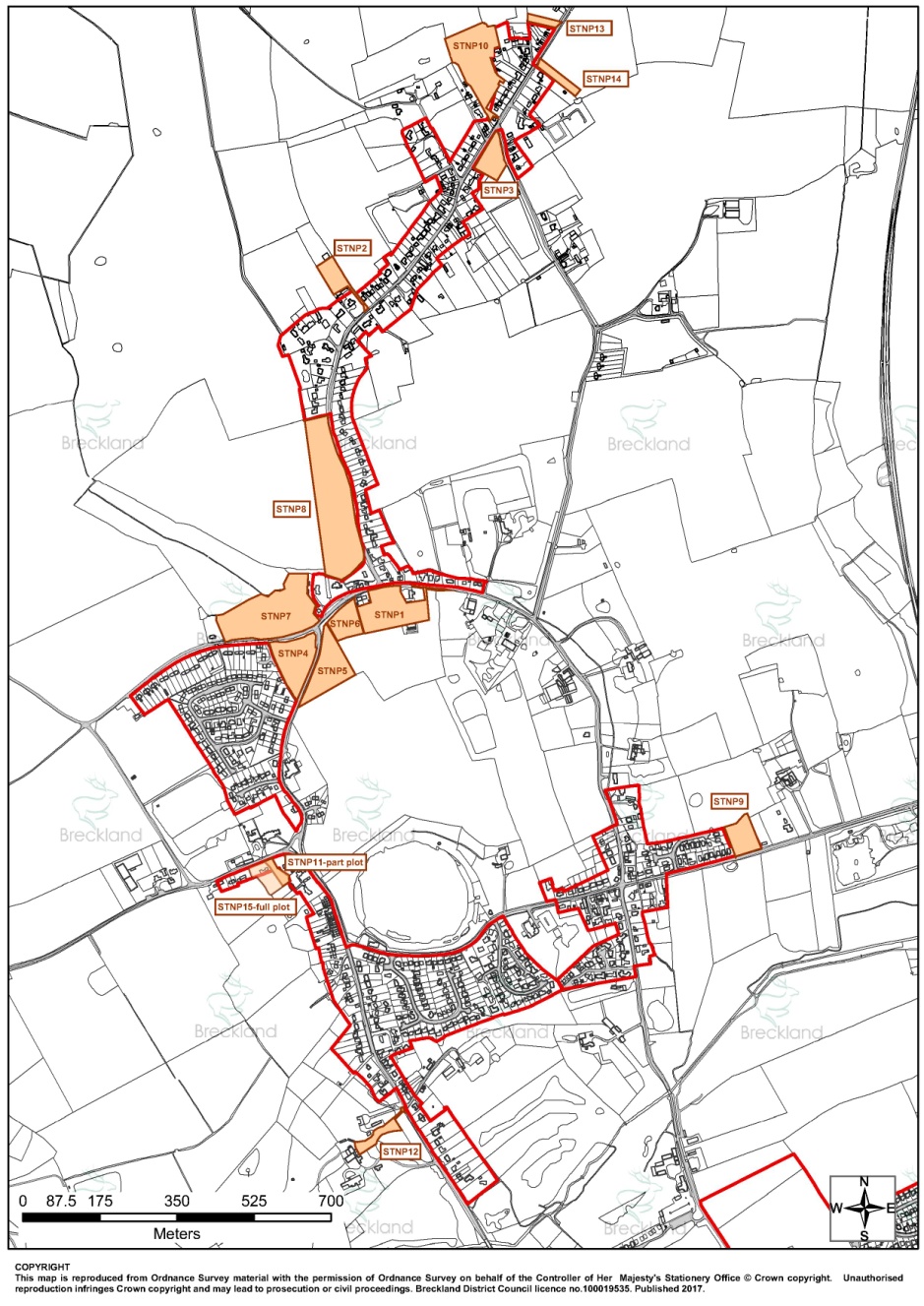 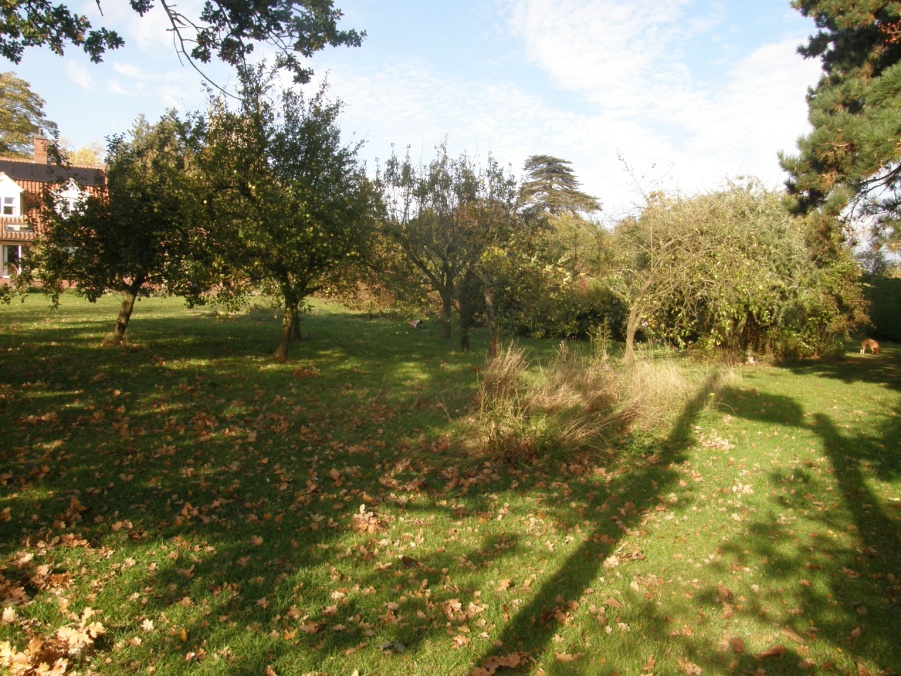 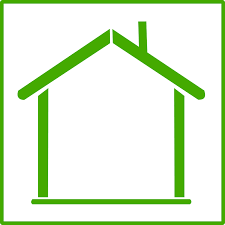 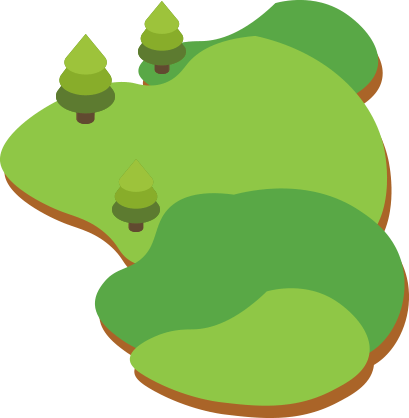 0.15 ha / 0.40 ha
2 / 4-8
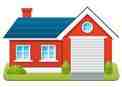 3 bed / To be decided
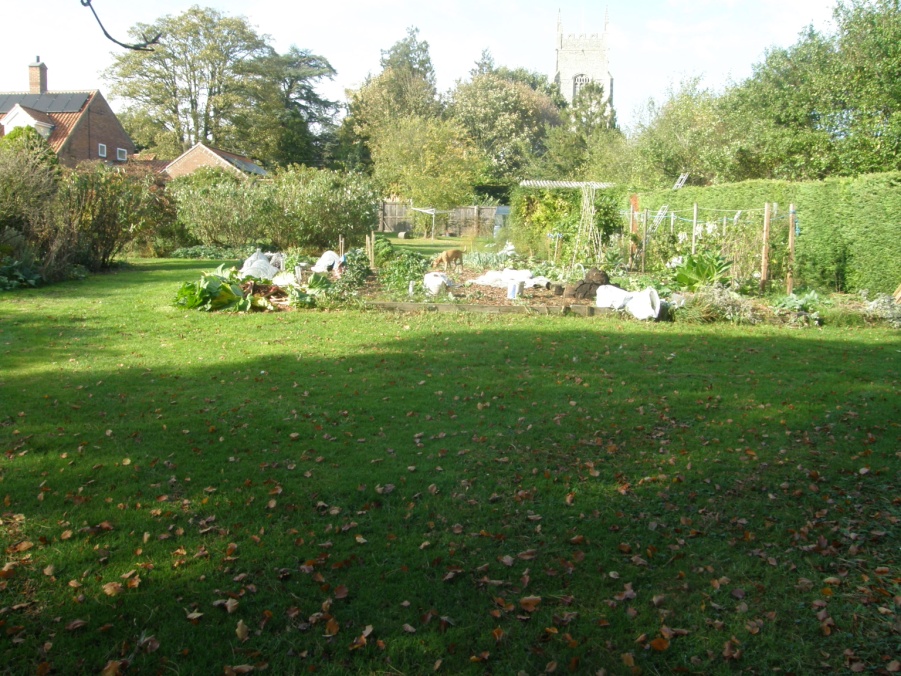 24
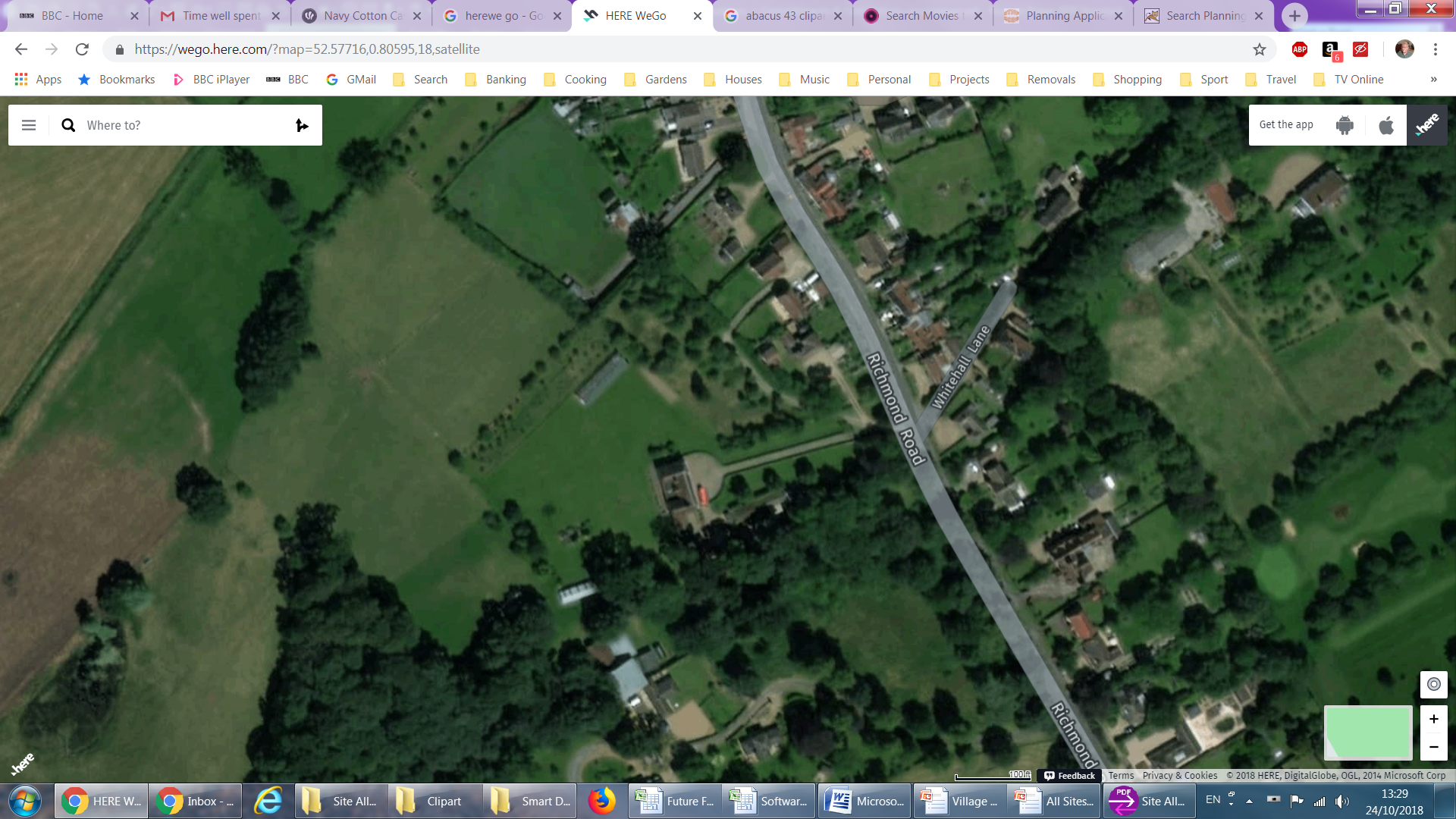 STNP12: RICHMOND HALL
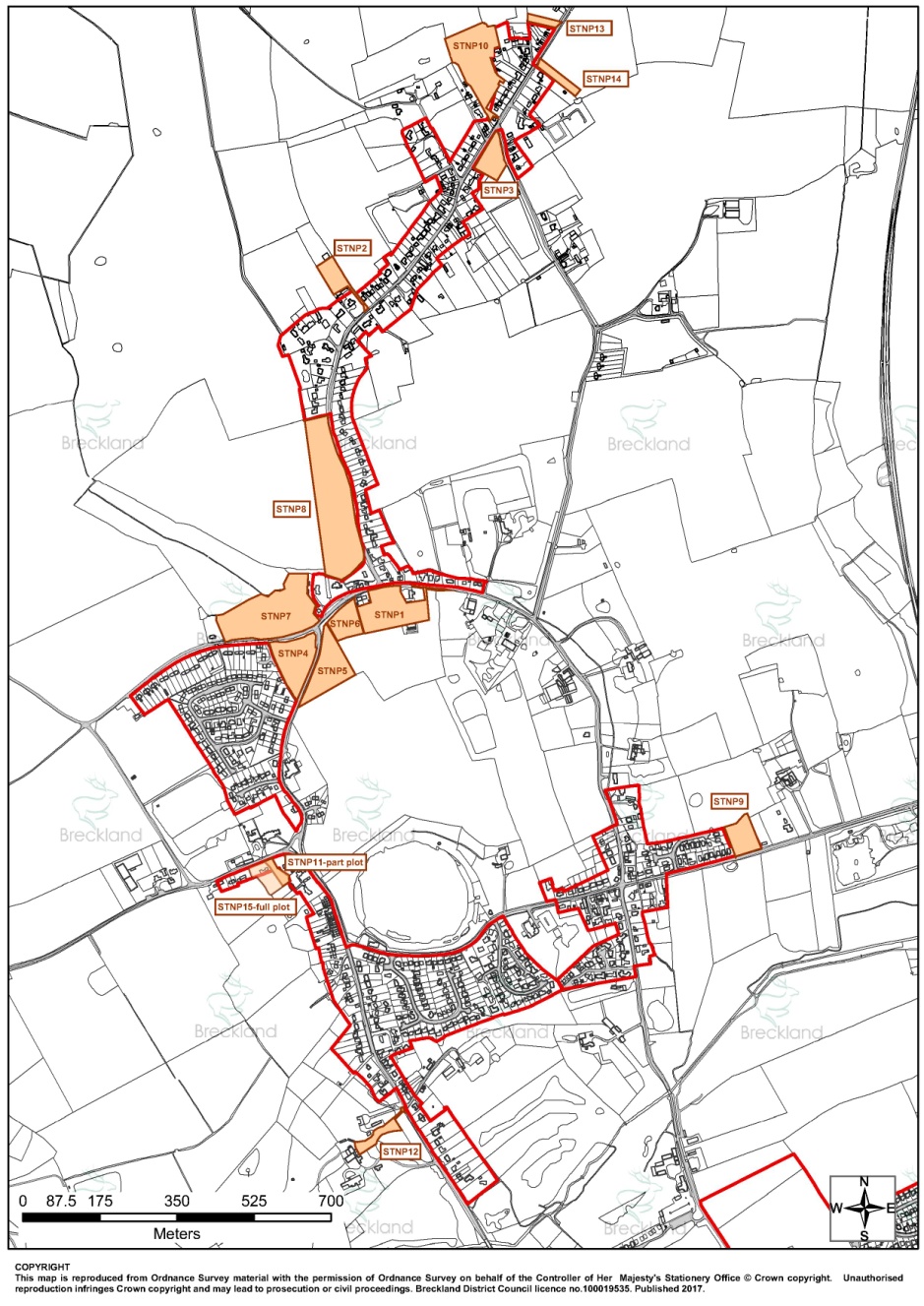 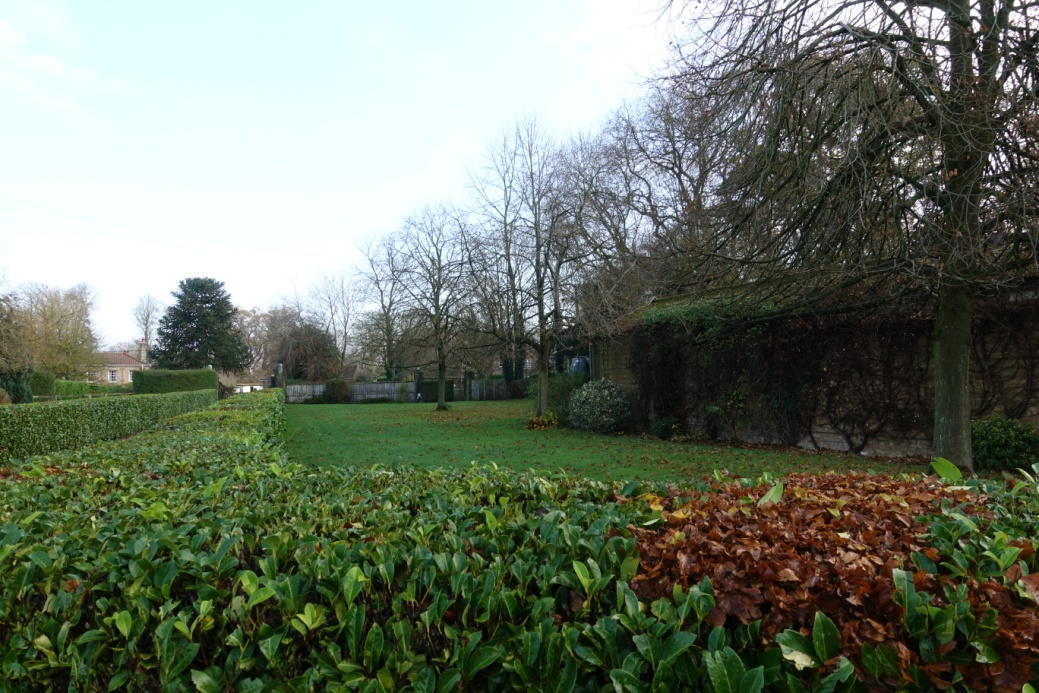 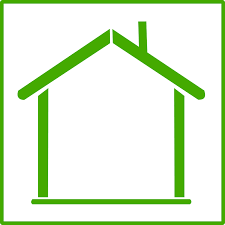 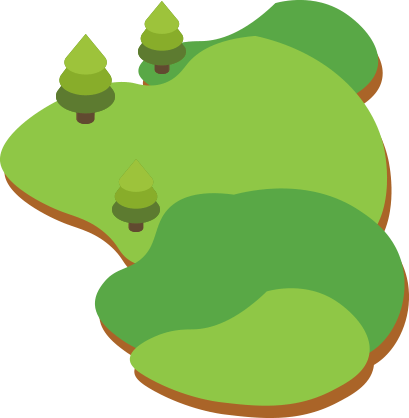 0.24 ha
5
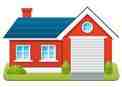 1-4 bed homes
25
STNP13: HILL FARM
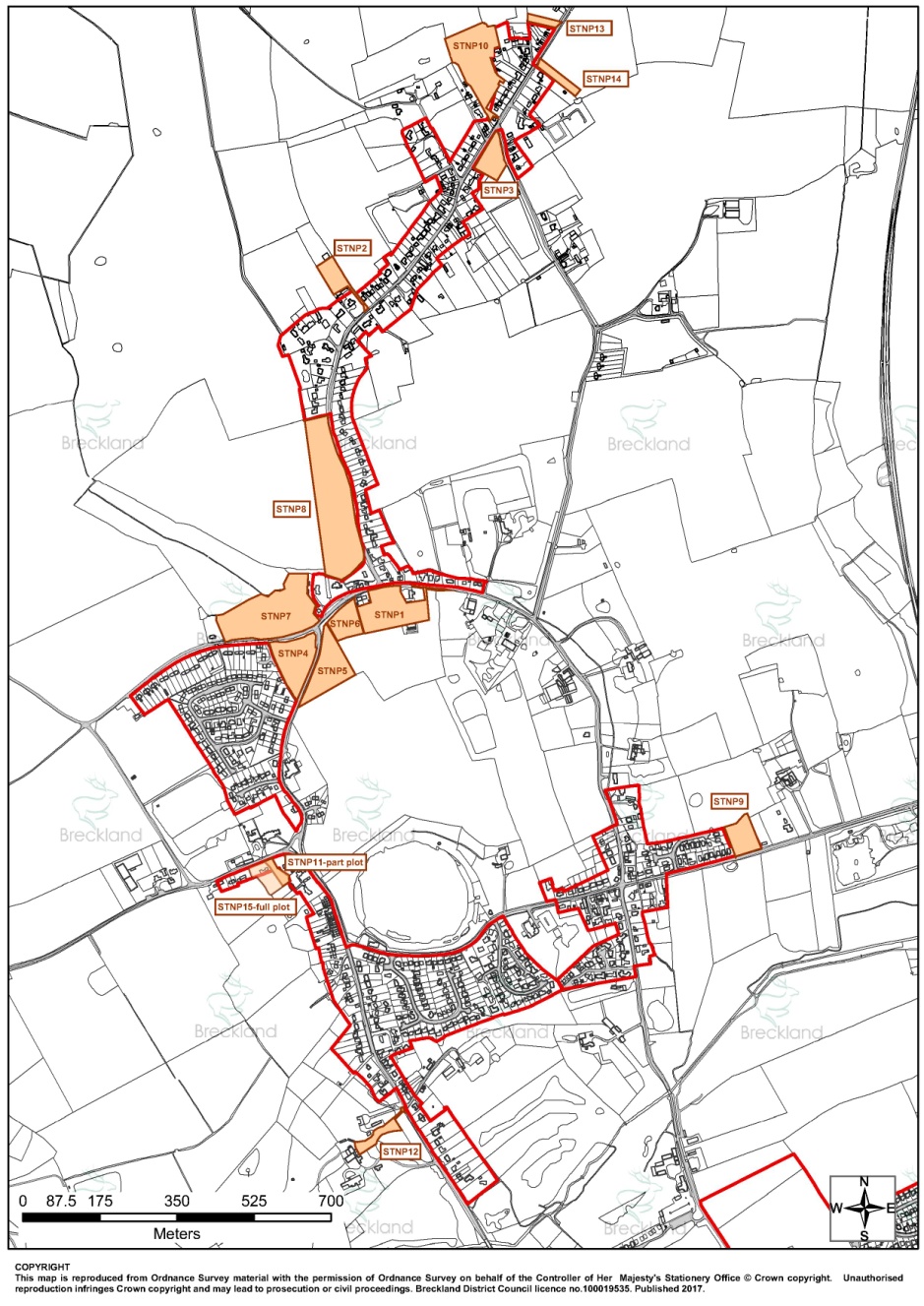 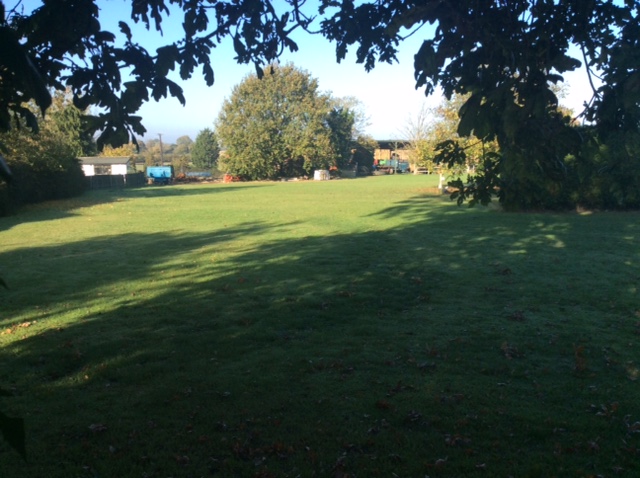 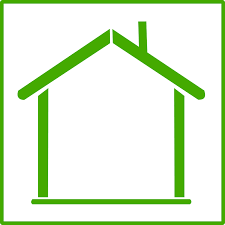 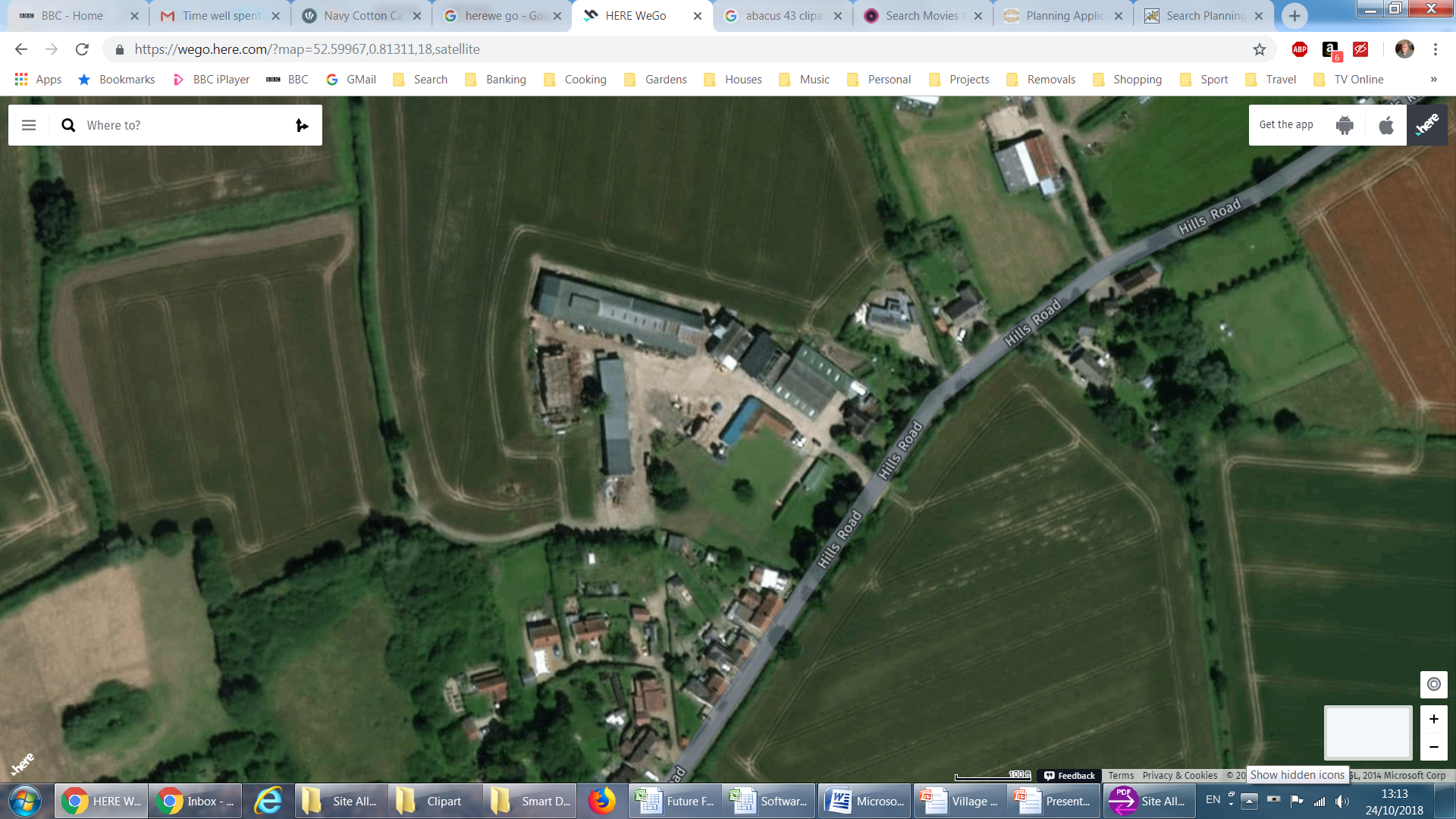 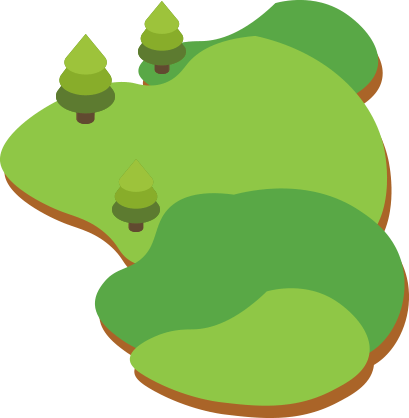 0.2 ha
4-5
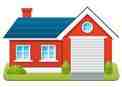 To be decided
26
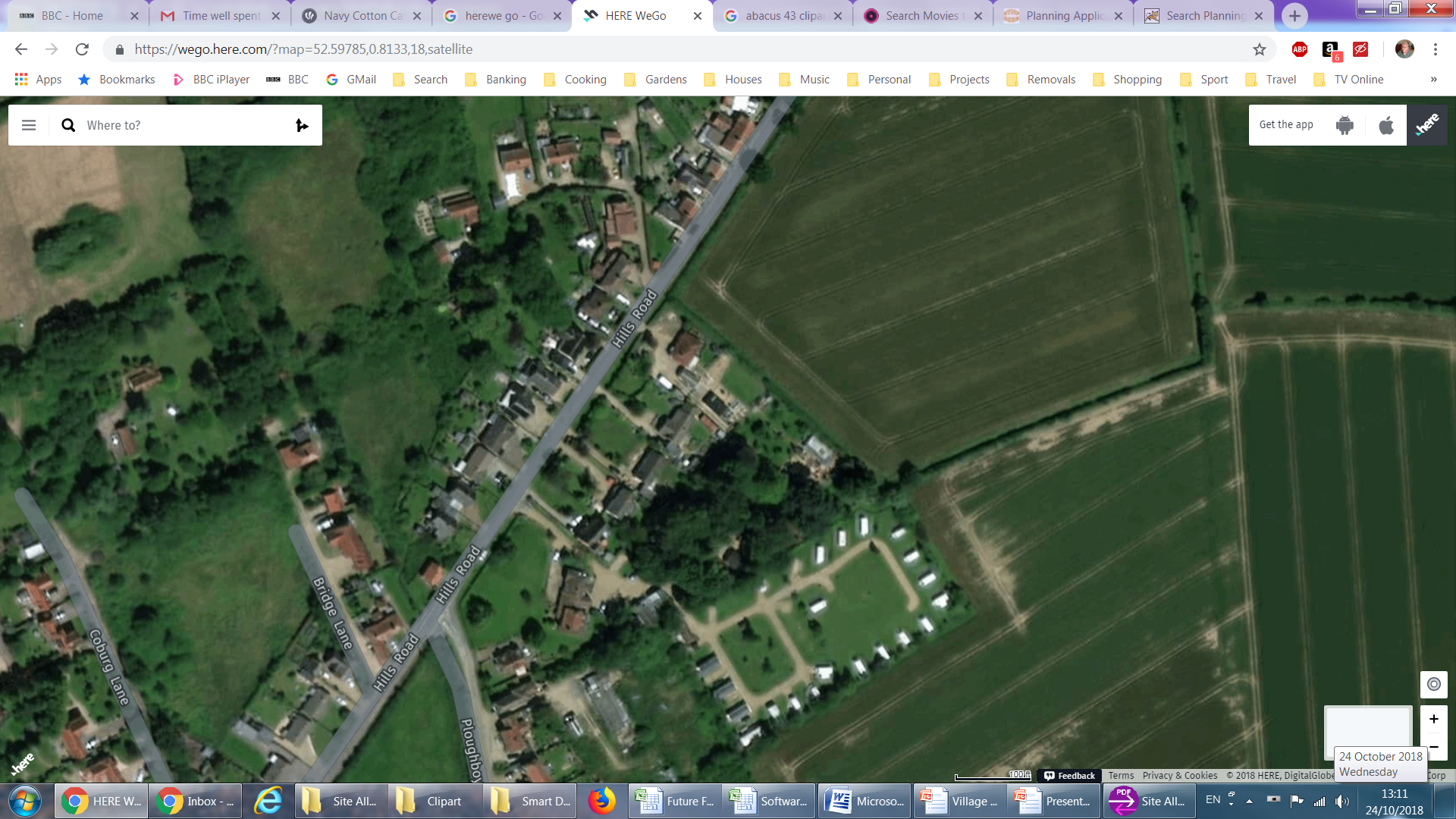 STNP14: CROFT FIELD
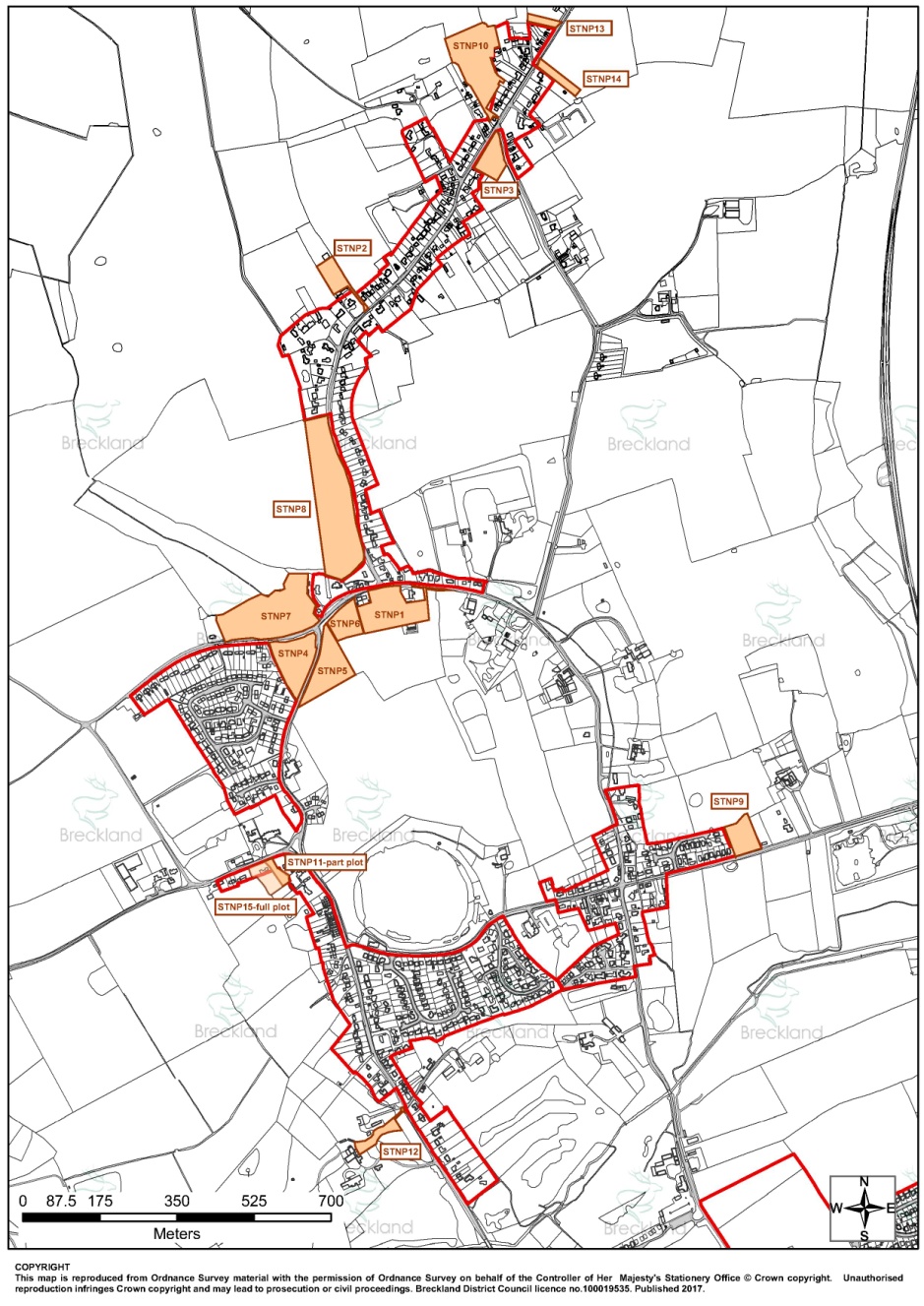 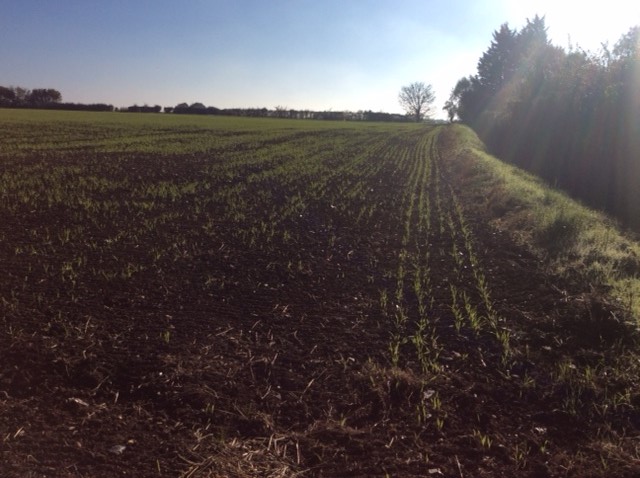 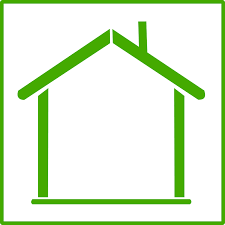 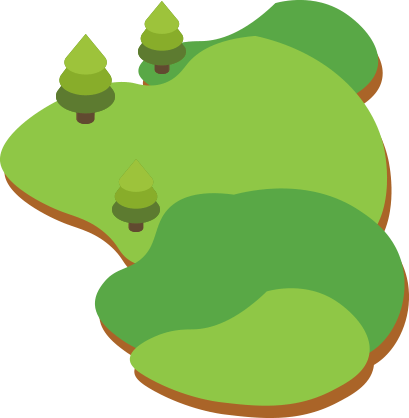 0.3 ha
5
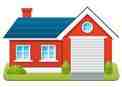 To be decided
27
STNP16: RICHMOND HALL PLOT 2
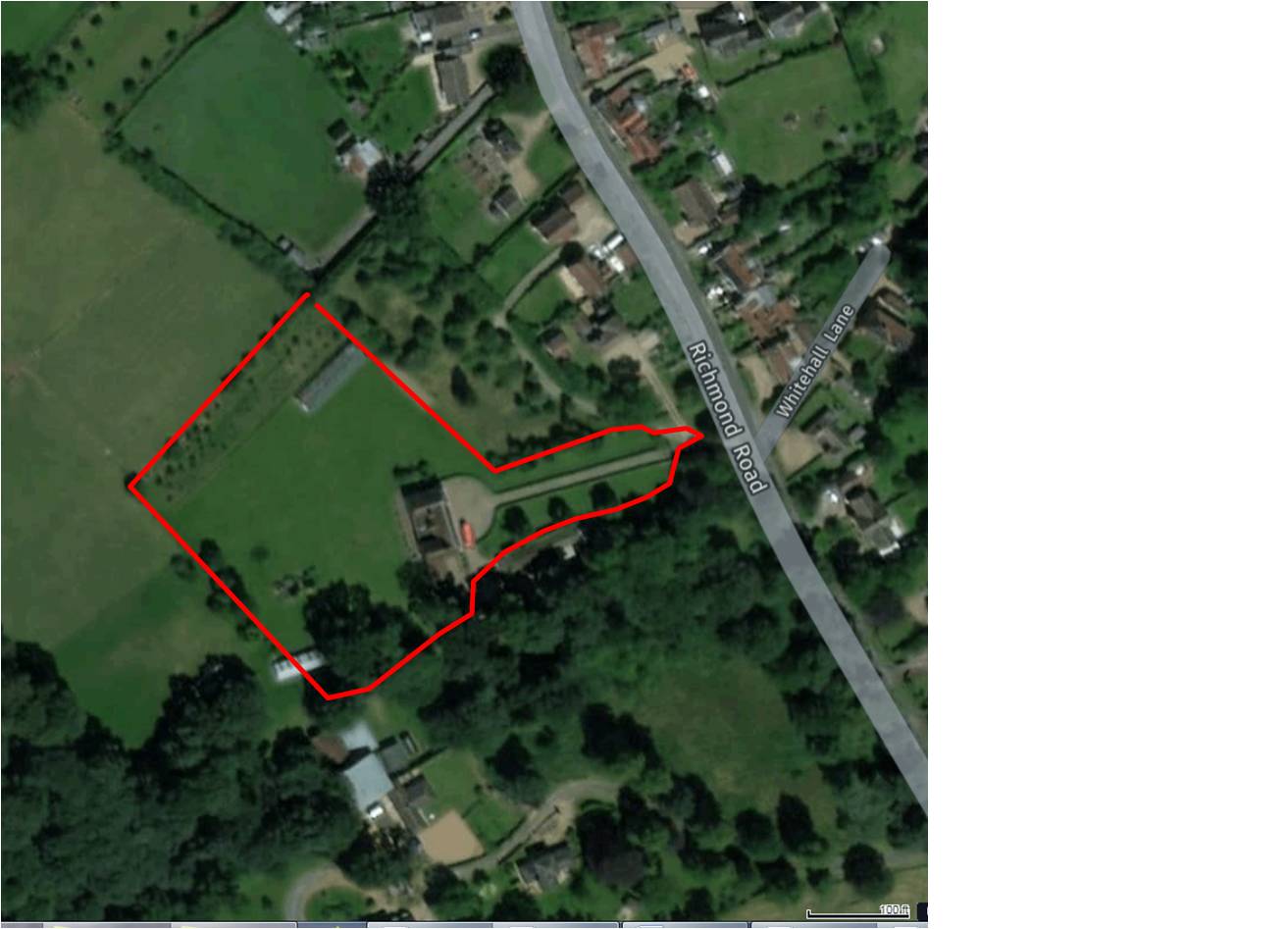 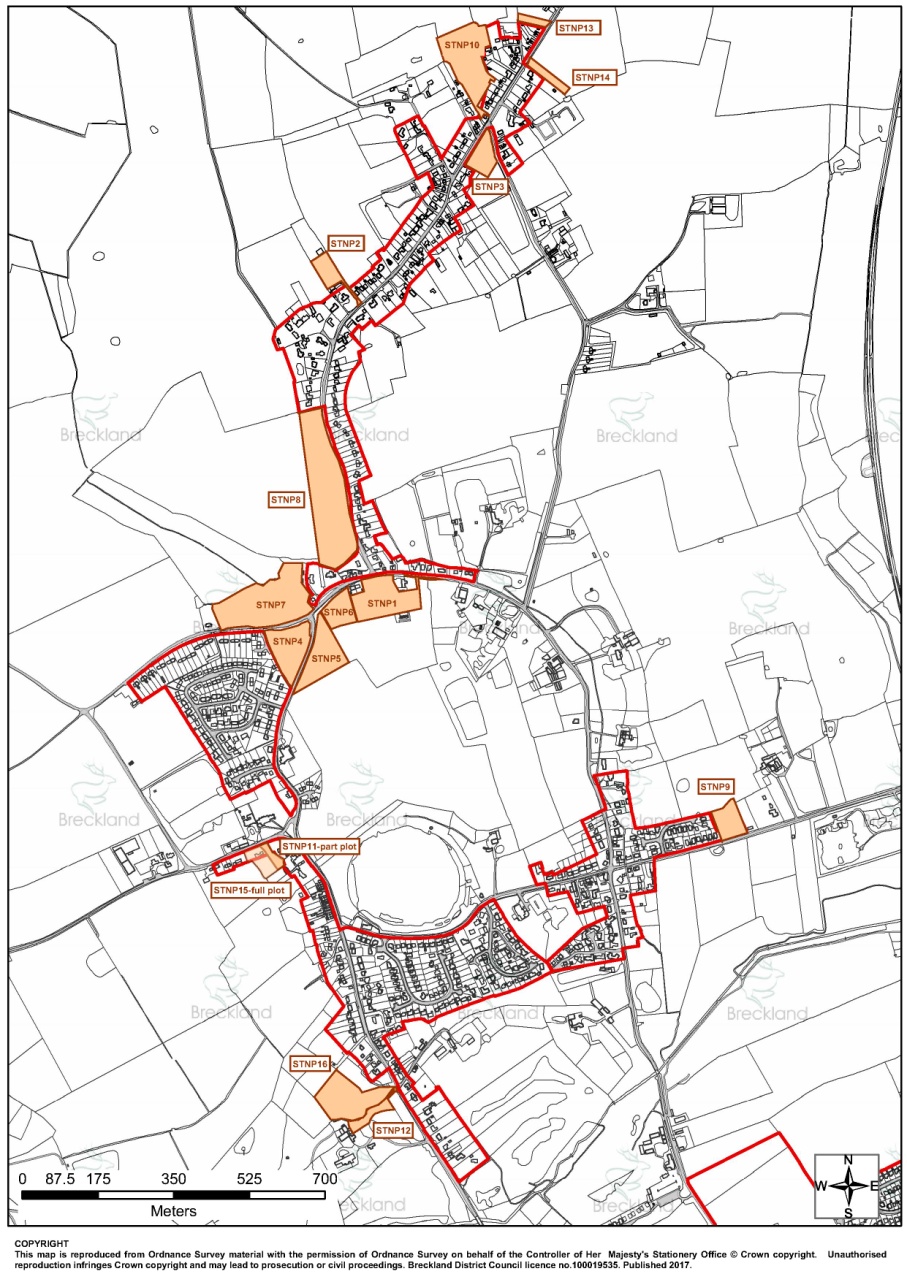 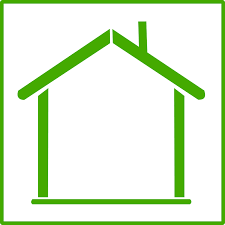 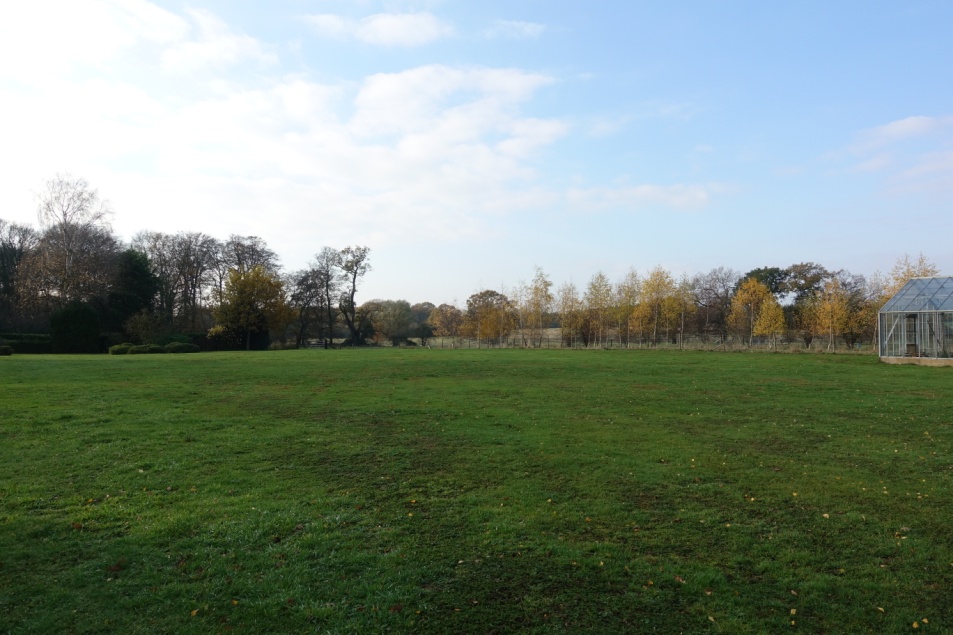 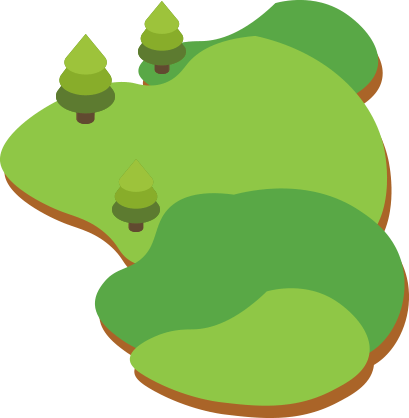 3.48 ha
20-35
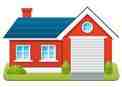 To be decided
28
COMMUNITY BENEFITS FROM ALLOCATED SITES
11+ homes: 20% “affordable”
25+ homes: on-site open space
Earlier unspecified “benefit” deleted
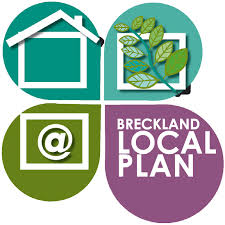 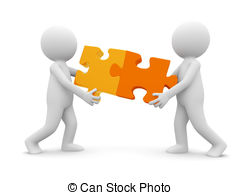 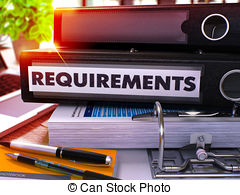 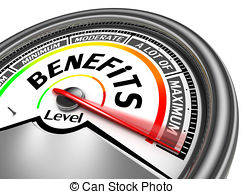 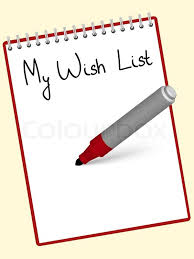 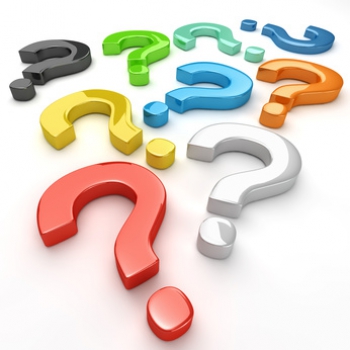 What’s on your wishlist?
We’ll work with owners
29
POTENTIAL DEVELOPMENT TIMESCALES
30
SITE ALLOCATIONS Q&A
Any questions or comments?
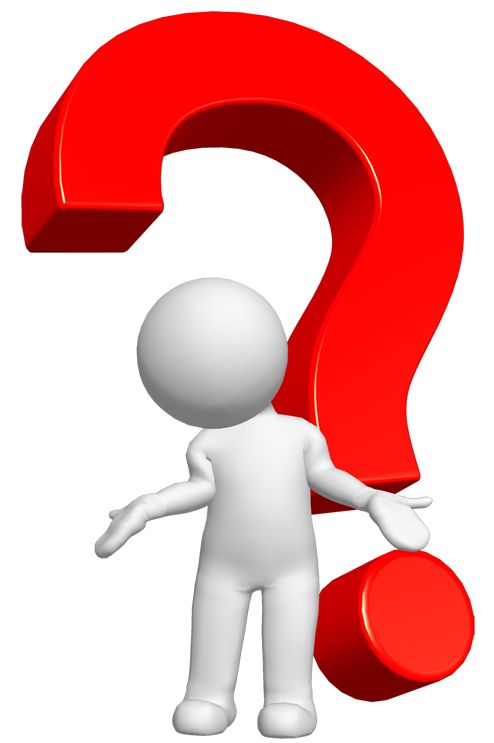 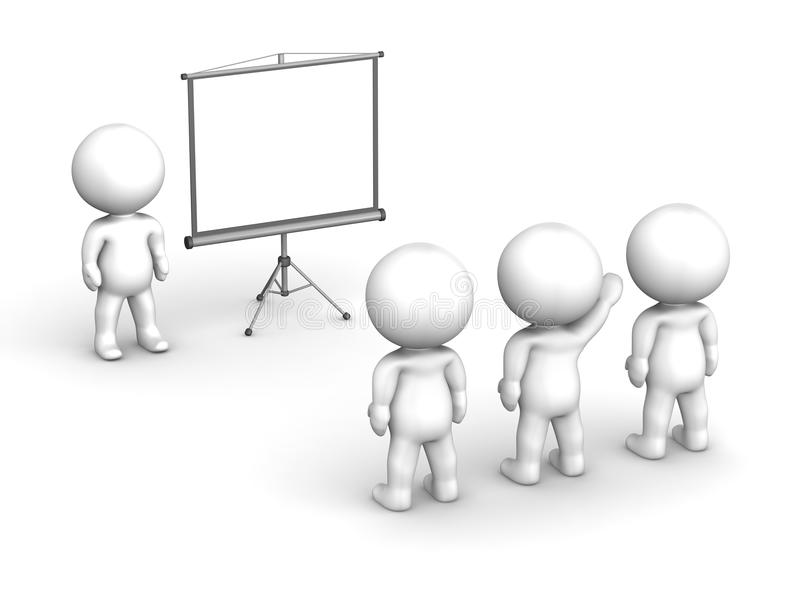 31
VILLAGE CHARACTER ASSESSMENT
Done by Lucy, our landscape consultant, to ensure village landscape is a key focus in the Plan
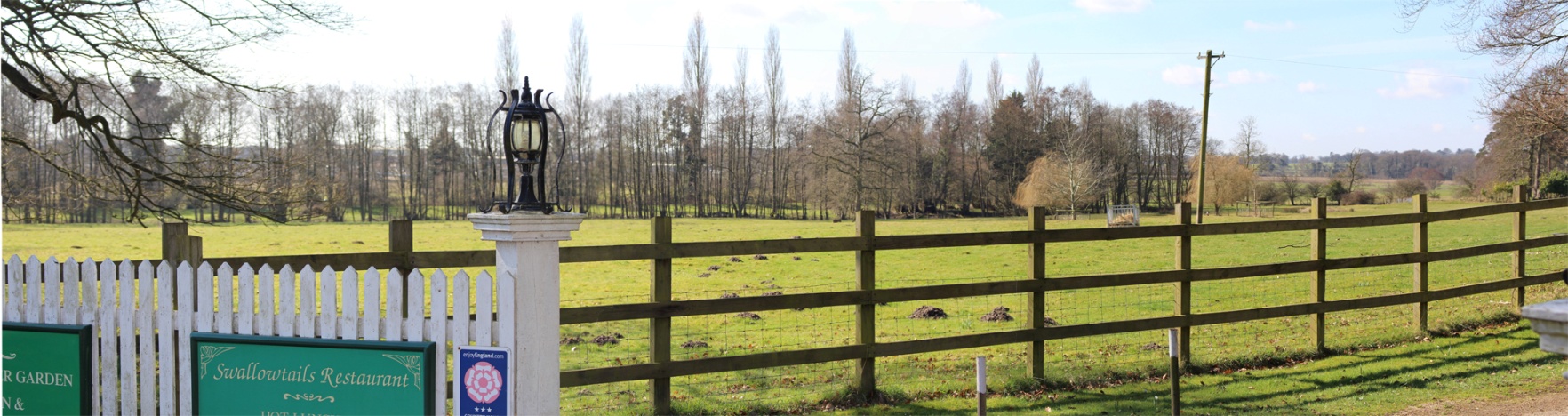 How was it done?
Two main threads – character areas and landscape sensitivity
Parish divided into 5 “rural” and 4 “settlement” areas (now 6)
Characteristics of each described
Where rural areas adjoin settlement they termed “settlement fringes”
There were initially 10 such areas – now 8
The sensitivity of each fringe area (to development) defined
Gap to Watton likely to be enlarged
Key views redefined
Village vernacular established
Design guide draft version provided
CHARACTER & SENSITIVITY WILL BE DEALT WITH BY A NEW POLICY
32
VILLAGE CHARACTER AREA MAPS: 1
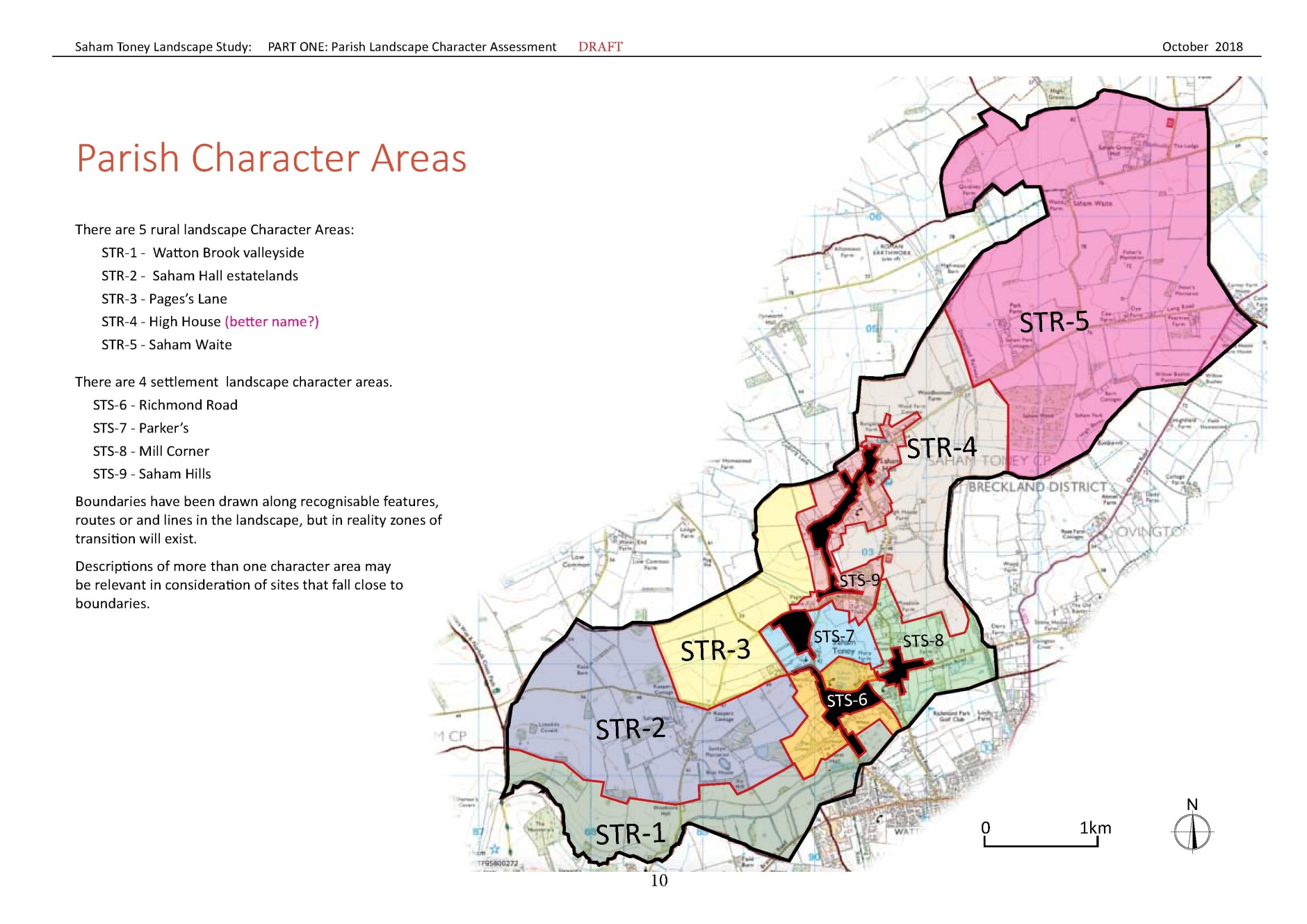 33
VILLAGE CHARACTER AREA MAPS: 2
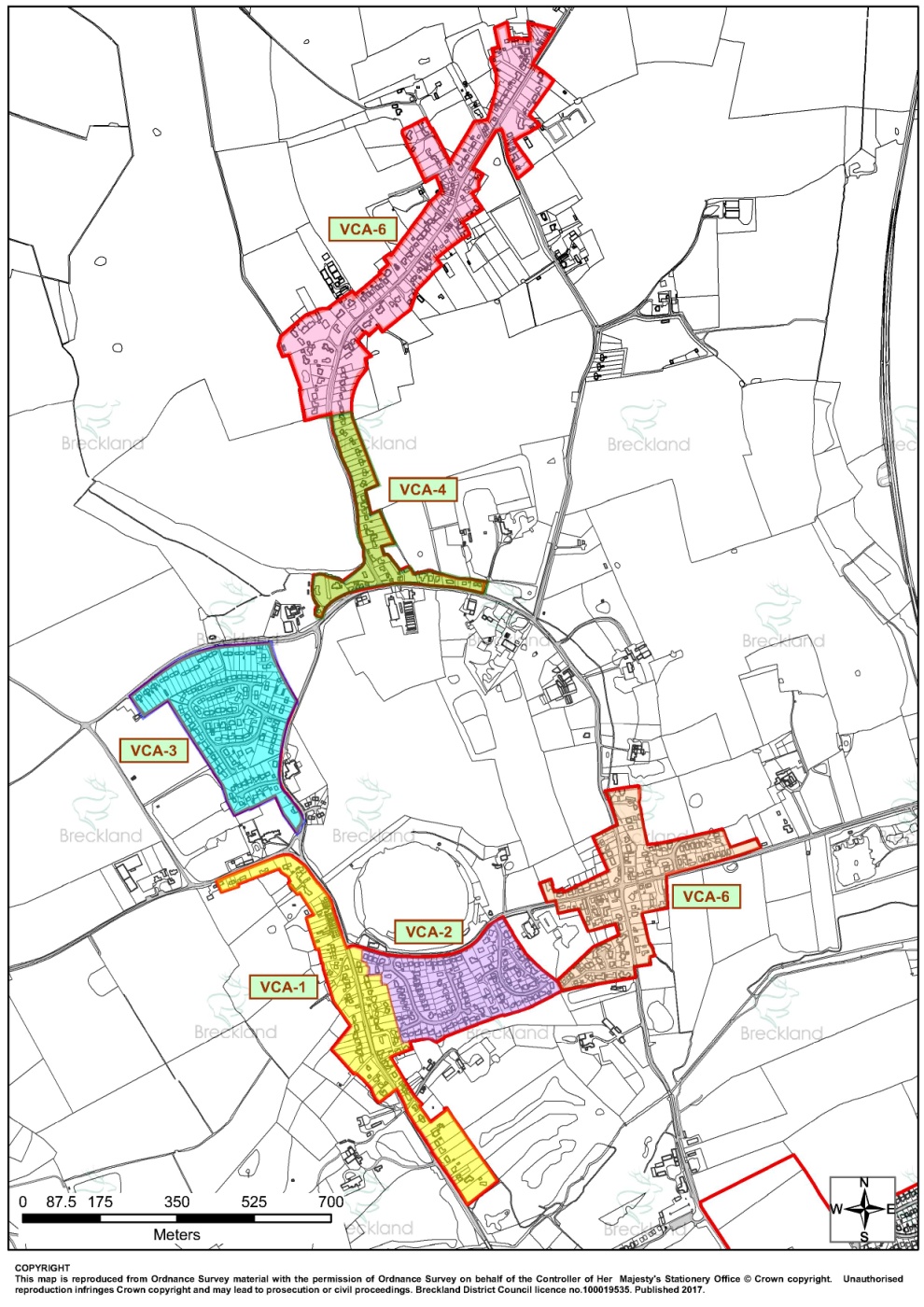 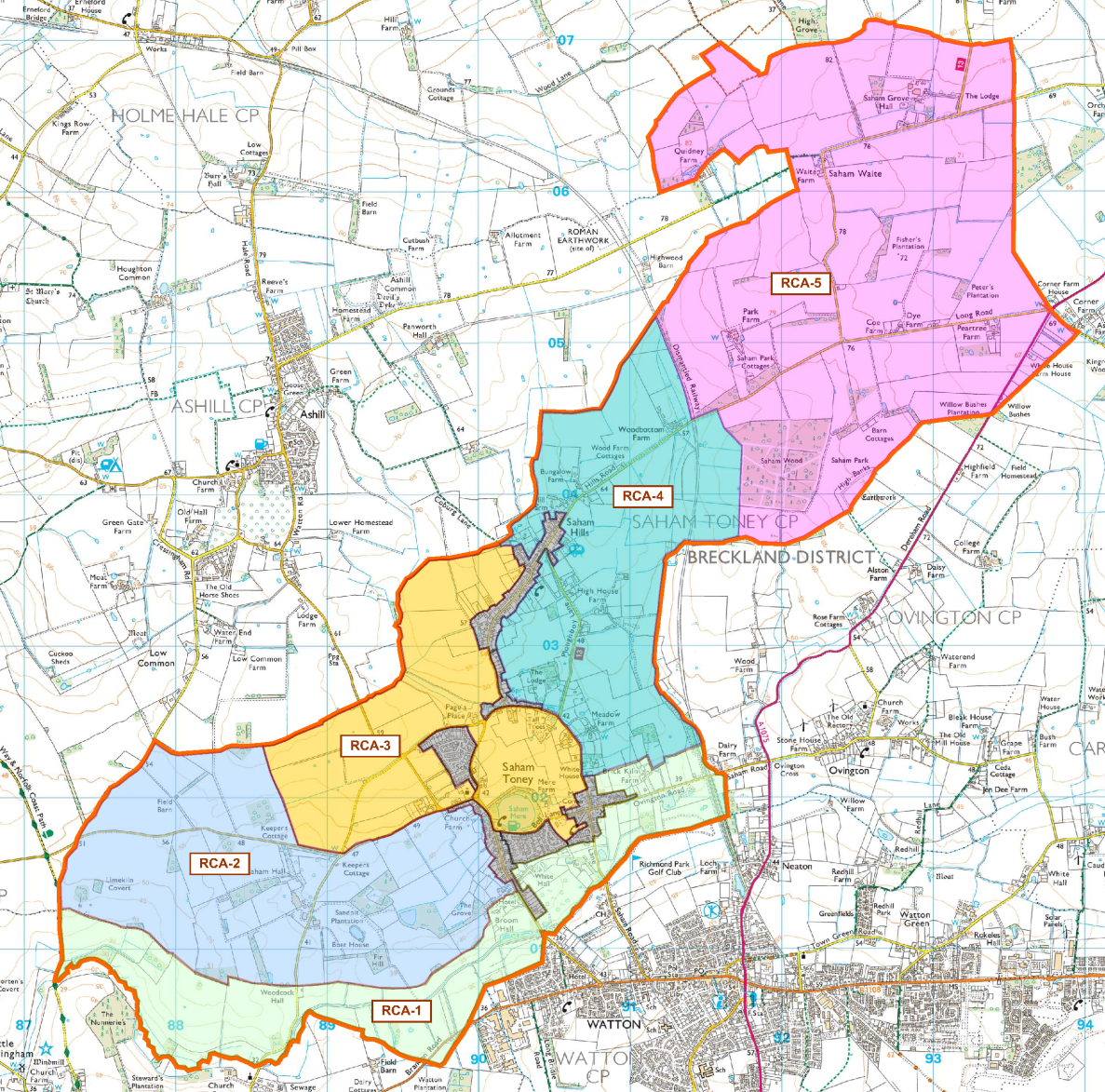 34
VILLAGE CHARACTER AREA MAPS: 3
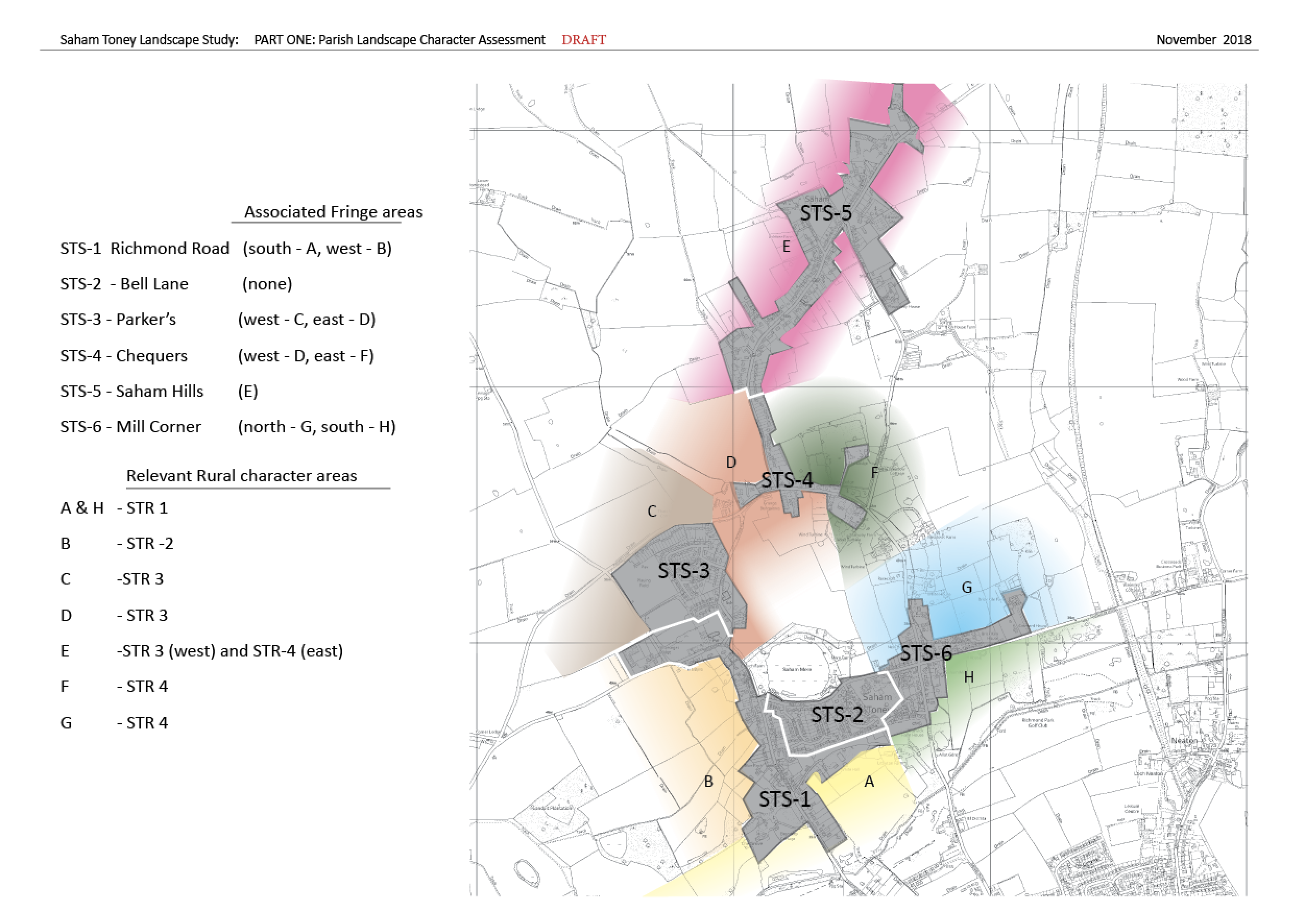 35
VILLAGE AREA MAIN FEATURES
VCA-1 RICHMOND ROAD
Generally linear pattern along busy road;
Historical dwellings scattered amongst more modern infills;
Older buildings add to character;
No single style;
No public open space;
Views of church tower an important feature;
Not many distant views
VCA-2 POUND HILL & VCA-6 BELL LANE
Small 1970’s – 1990’s estates;
Views to church along Pound Hill and Mere across Bell Lane
Well assimilated over time and maintain a rural feel;
Not easily seen from the wider area;
Parker’s Close a starker landscape intrusion
VCA-3 MILL CORNER
Linear pattern in which older buildings sit side by side with more recent infills;
Hedge and tree enclosures provide a sense of intimacy;
Mill tower is a landmark but not widely seen
Ladybird Lane introduced dwellings of a larger scale, but blends well;
Quiet, rural feel;
Older cottages add character
36
VILLAGE AREA MAIN FEATURES
VCA-4 CHEQUERS
More scattered dwellings, many set back and screened from the road by trees and hedges;
Older cottages have attractive mix of red brick and flint;
Blend of housing and farmland
VCA-5 HILLS ROAD
Strongly linear pattern;
Older cottages and farmsteads scattered among more recent infill
No public open space;
Methodist Chapel notable;
Generally contained views, but they widen out at both ends of the area;
Gently rolling, elevated farmland;
Rural village feel prevails
OVERALL CHARACTER
Very much defined by extensive distribution and multi-focal pattern;
Open spaces between areas important for retaining their individual characters;
Distinctiveness strongest where the historic buildings and farmsteads remain dominant features, and where there is interaction with open space;
Preventing coalescence and further loss of the historic pattern is desirable;
Preservation of open spaces, historic buildings and their settings of primary importance;
Dictates a need for development to be managed and sympathetic
VERNACULAR MATERIALS
Traditional Norfolk combination of red brick and flint
Grey brick quoin decoration adds detail
Some ornate chimneys
Pantile roofing, often red; some black
Diluted by late 20th century development
37
RURAL AREA MAIN FEATURES
STR-1 WATTON BROOK
Low lying, gently rolling valley bottom;
Meadows for hay and grazing;
Lack of public access;
Forms a gap to Watton;
Poplar, alder and willow trees common;
Scenic, long, open views
Remote, quiet feel
Development would be inappropriate in this area
STR-2 WESTERN ESTATES
Gently sloping arable farmland;
Wooded feel from frequent woodlands;
Sense of scenic, well-managed countryside;
Very lightly scattered settlement
Quiet and tranquil;
Some long views;
Some capacity for development if it blends in
STR-3 PAGE’S MANOR
Flat or gently sloping land;
Open arable farmland dominates;
Views back to the village edge;
Relatively quiet;
Hedge-lined roads provide intimacy
38
RURAL AREA MAIN FEATURES
STR-4 PLOUGHBOY FARMLANDS
Gently sloping valley;
Pasture in lower parts, arable on higher land;
Smaller field sizes than elsewhere;
Disused rail embankment a strong feature;
Some longer views west to Hills Road;
Strong wooded horizons to the east
STR-5 SAHAM WAITE
Elevated plateau farmland;
Well-managed arable farmland;
Estate feel;
Saham Wood prominent in views south
Regular geometric feel;
Little settlement;
Scenic and tranquil;
Only permissive footpaths in the parish
SETTLEMENT FRINGES
Land where rural and settlement areas meet;
Where future development is most likely to happen;
Hence main focus for sensitivity assessment;
Looks at blocks of land of similar type – not intended to assess individual sites;
No hard boundaries; blend softly with rural areas
39
LANDSCAPE SENSITIVITY ASSESSMENT
Aims to establish how sensitive an area is to development;
Not a simple black and white issue;
Factors that indicate sensitivity and value
PHYSICAL / LANDSCAPE FACTORS
Designated features & planning policies;
Landform;
Pattern, enclosure and condition;
Settlement edges and village gateways;
Uniqueness and replaceability
VISUAL / PERCEPTUAL FACTORS
Visual prominence;
Vulnerability of views;
Groups of people experiencing change;
Tranquillity and activity
Aesthetic perception
Many of these factors are further sub-divided;
Results in a total of 31 different aspects to be considered;
For each factor guidelines indicate rating on sliding scale from low to high sensitivity;
No area scores uniquely high, moderate or low on that scale;
Need to understand relative importance of individual factors;
Professional judgement leads to  an area’s rating against the two overall factors
Still trying to understand how this can be best reflected in the plan and used to assess individual sites
40
SENSITIVITY ASSESSMENT FORM
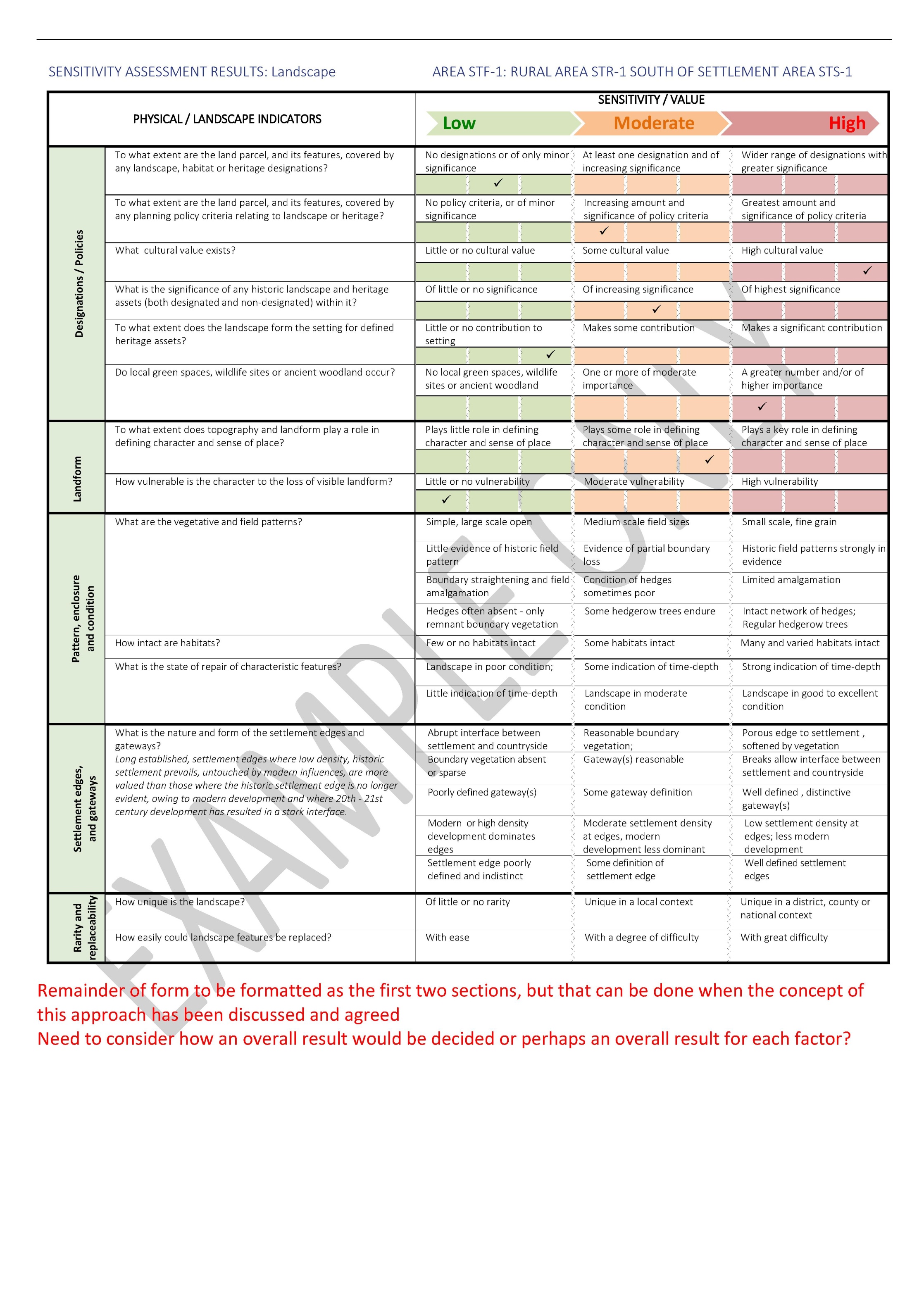 41
LANDSCAPE SENSITIVITY RESULTS
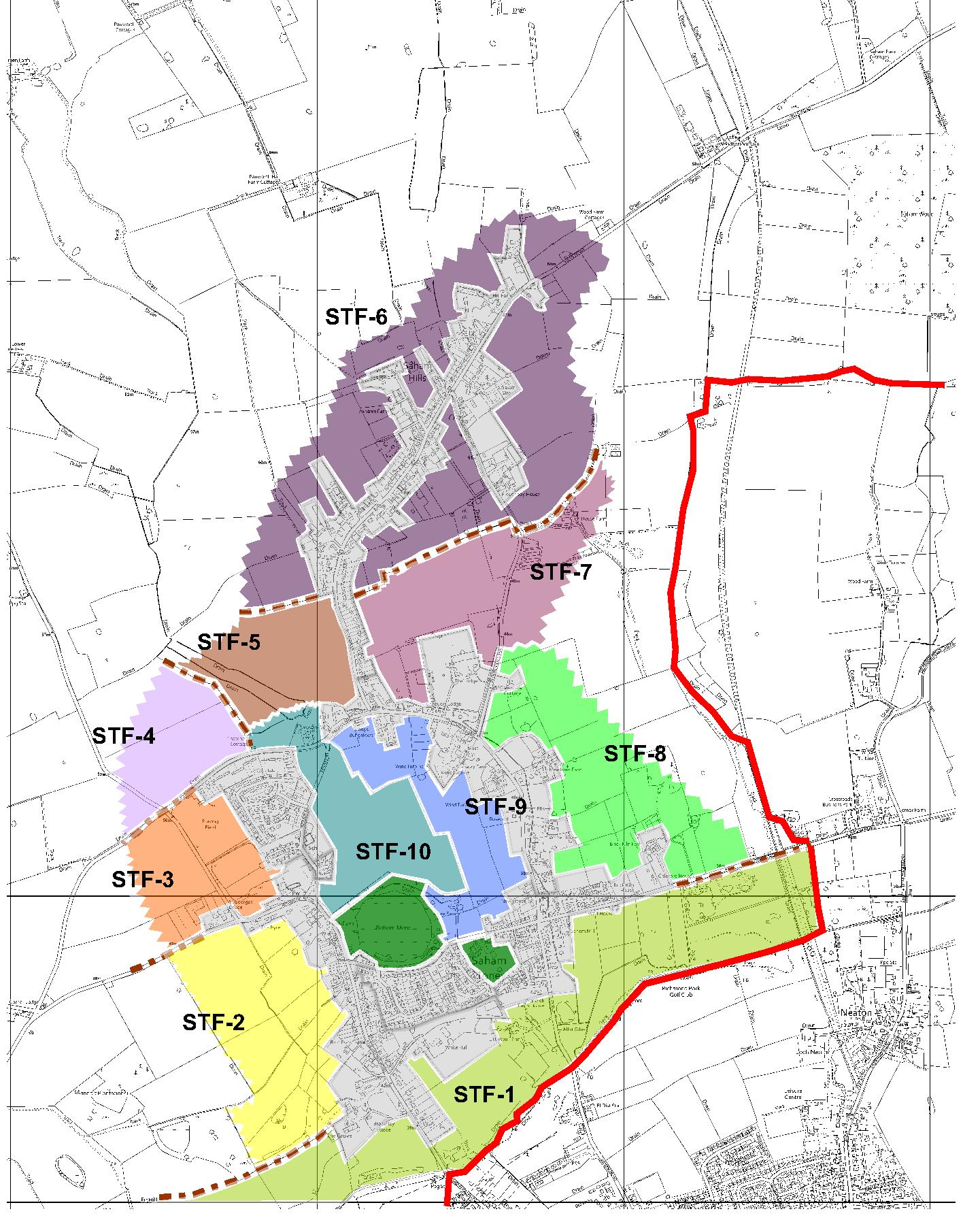 42
Landscape
Visual
USING THE RESULTS
New landscape policy

Part of site assessments

When reviewing future planning applications

Decide mitigations for landscape impacts

STF-1: Helps justify Watton gap

STF-10: To protect view towards the Mere from Pound Hill

Meeting with Lucy and our main consultant 10th December

To help get the right homes in the right places
43
GAP TO WATTON
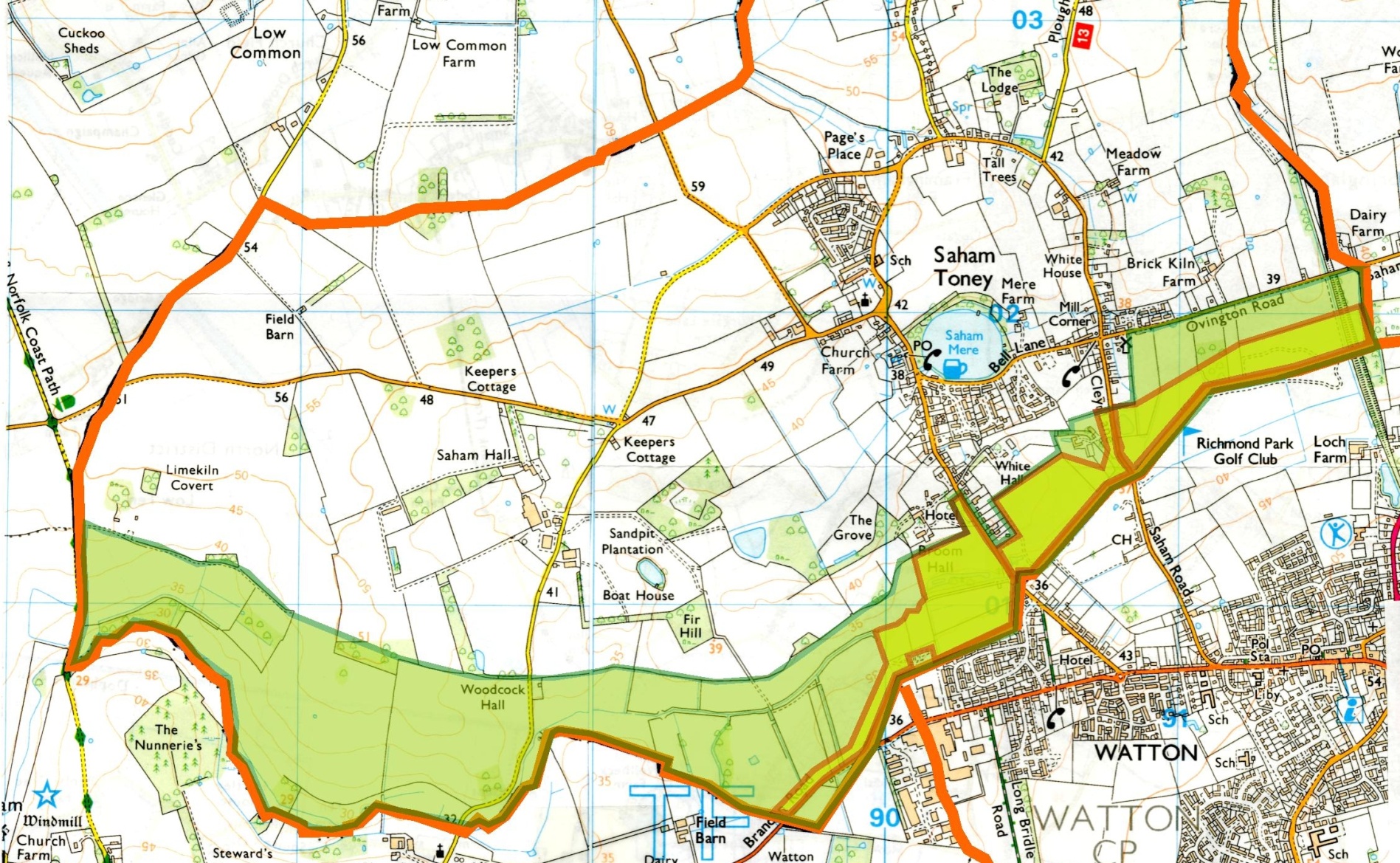 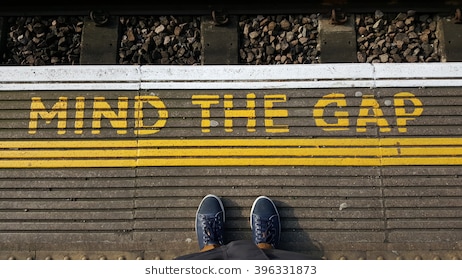 Lucy will recommend increasing the size of the protected gap
We’ll accept that if the evidence she gives is strong enough
44
KEY VIEWS – HOW SELECTED?
BACKGROUND
There were 11 protected views in the Reg. 14 Plan
Breckland Council said we hadn’t justified the views 
Villagers suggested others
Lucy’s suggested we change the definition and criteria for key views
Asked Lucy to make a professional assessment of village views
ASSESSMENT CRITERIA
How prominent is a view and how vulnerable to change?
Number and type of people seeing a view?
Do a view’s aesthetic qualities make it notably scenic?
Does a view include  a landmark in people’s “mental map” of an area?
Is it a vista people might stop to take in?
What doe it contribute to the landscape?
Is it indicative of an area’s distinctiveness?
45
KEY VIEWS - WHERE?
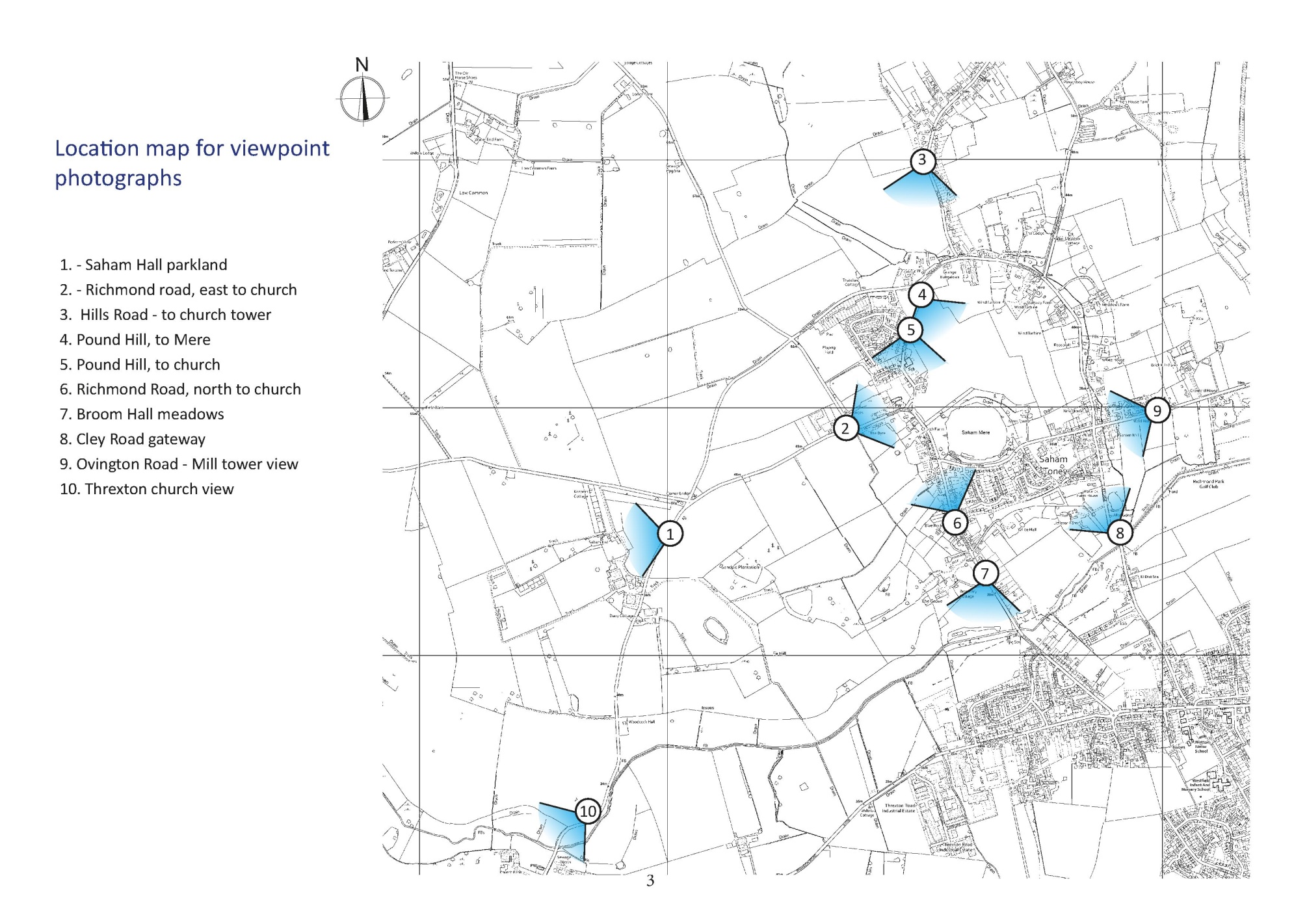 46
KEY VIEW PHOTOS
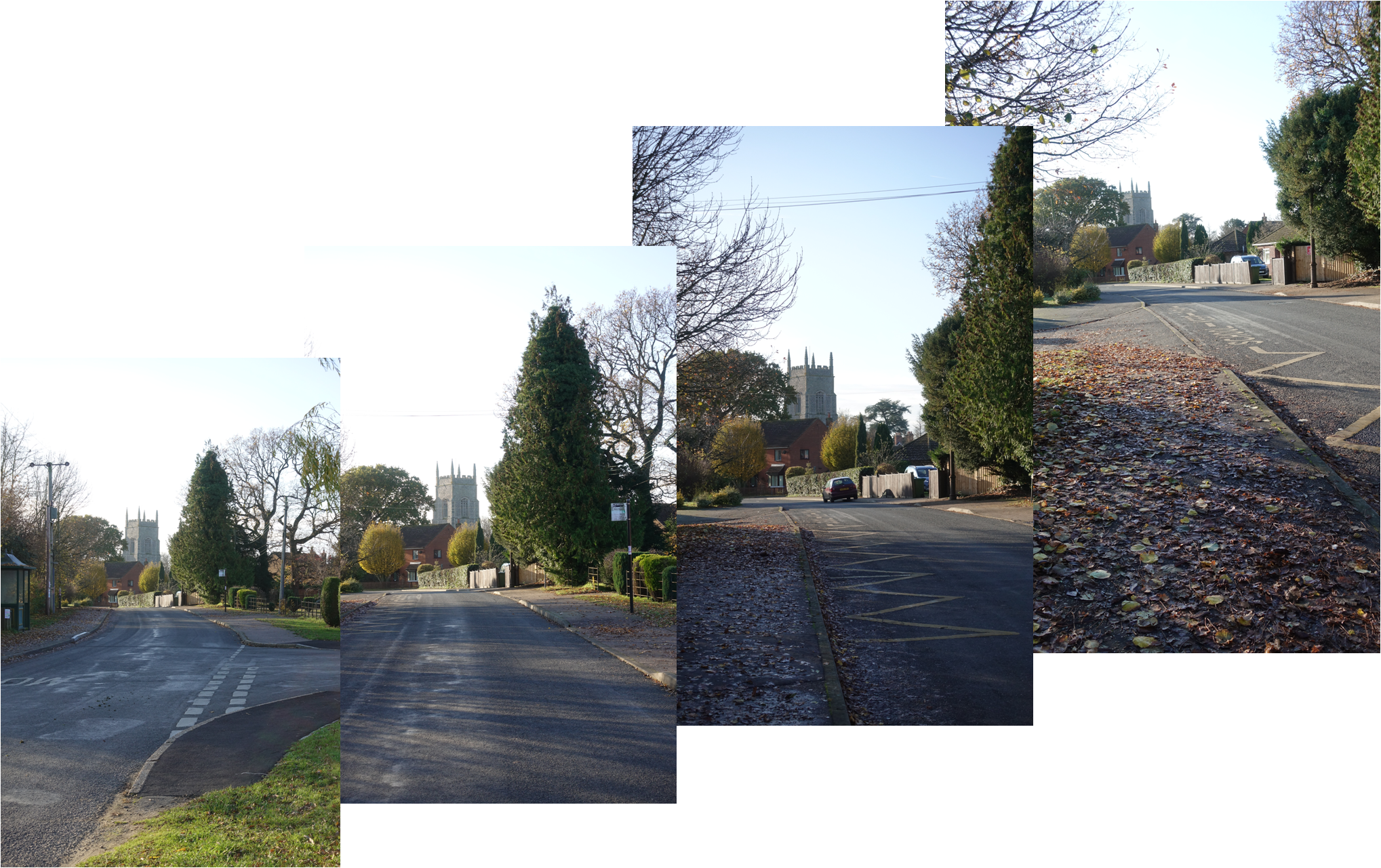 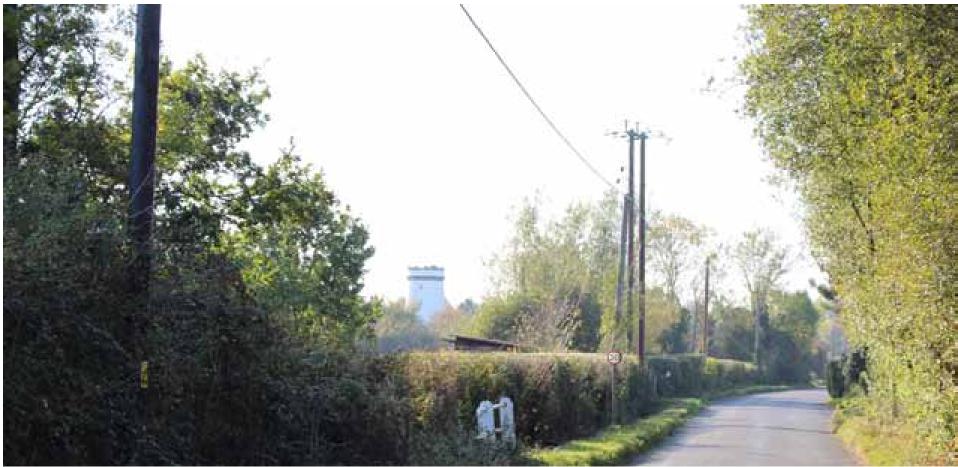 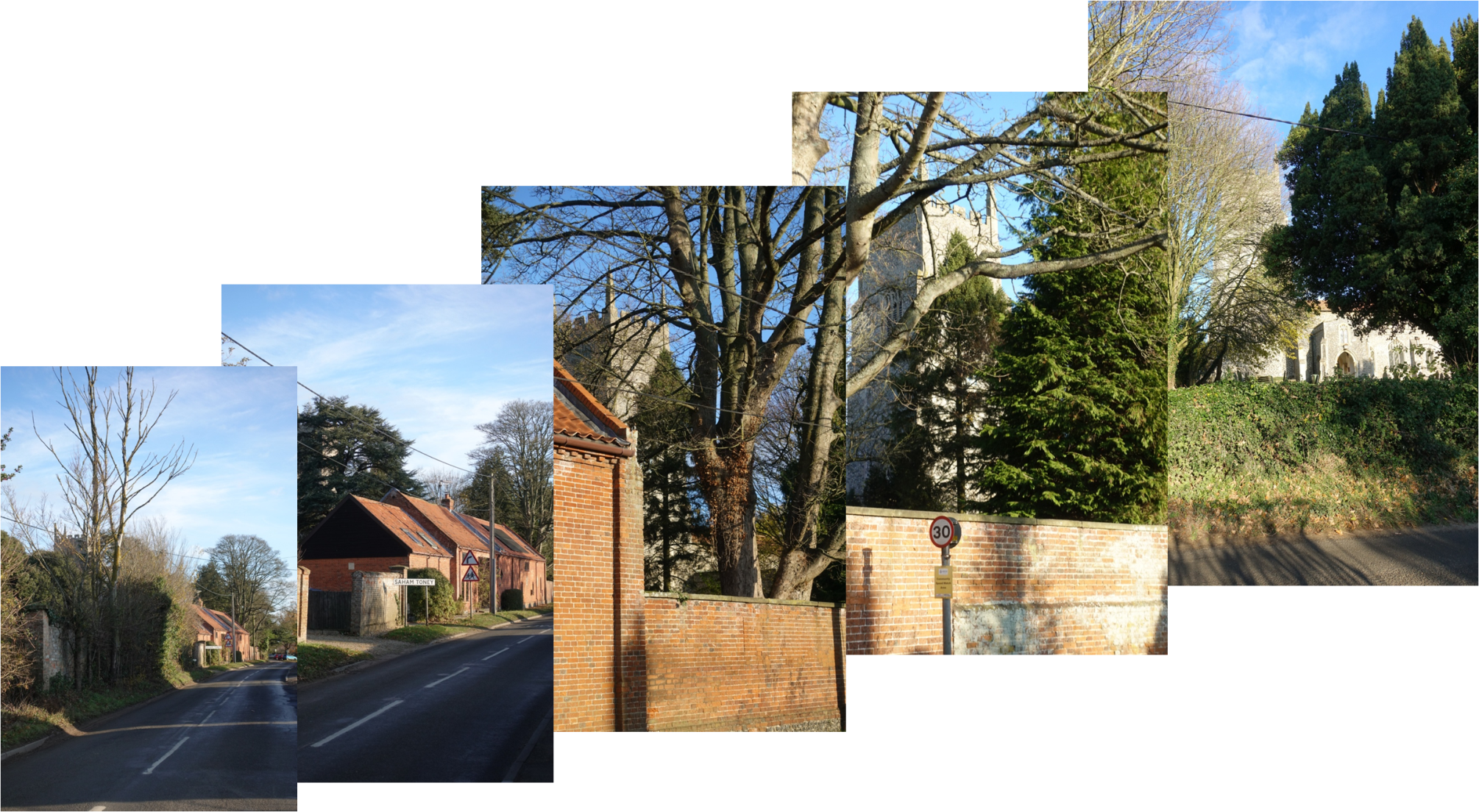 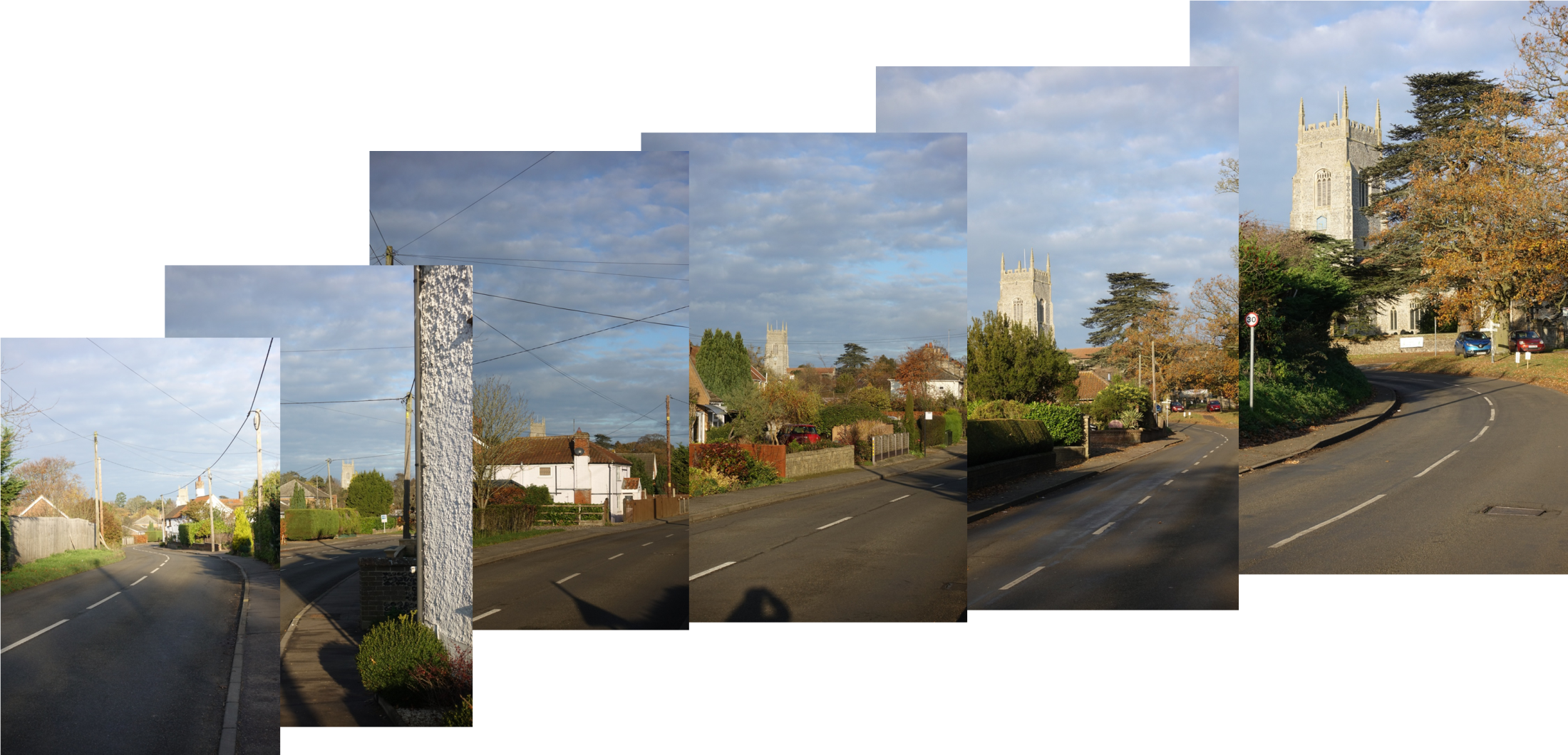 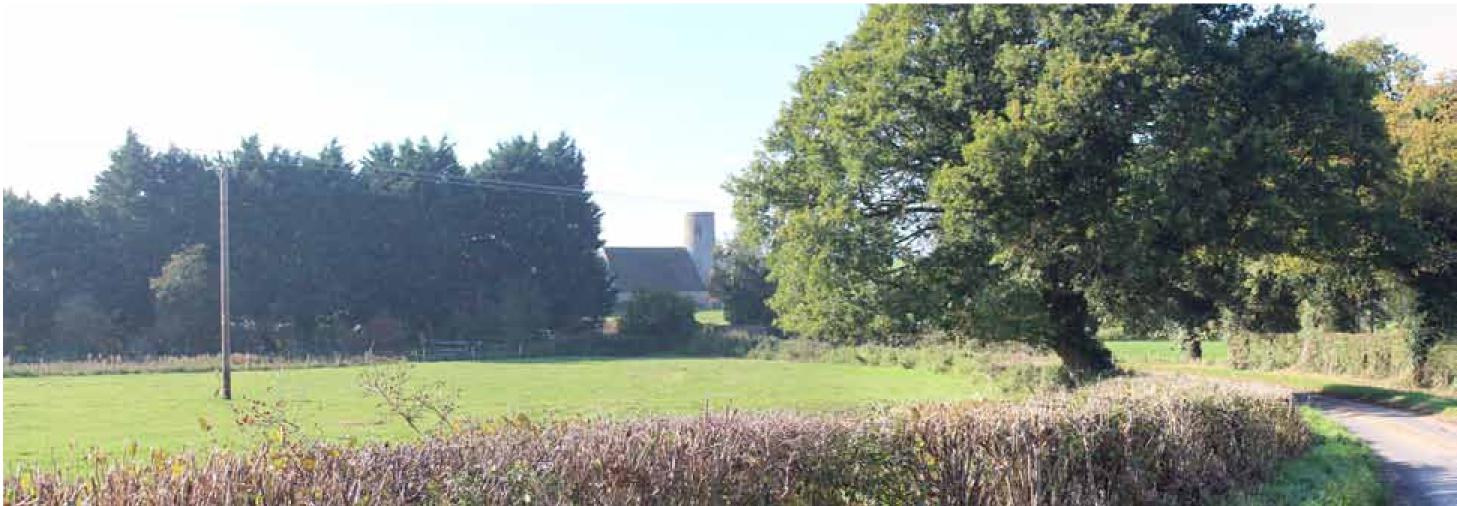 47
DESIGN GUIDE HIGHLIGHTS
Disappointed with Lucy’s draft report

Possible we will take the document over and complete it, but first will work with Lucy to improve it

Village vernacular is defined
Red brick and flint
Grey quoin brick detailing
Red or dark pantiles
Some ornate chimneys
Diluted by 20th century development

Important as it will be an annexe to the Plan
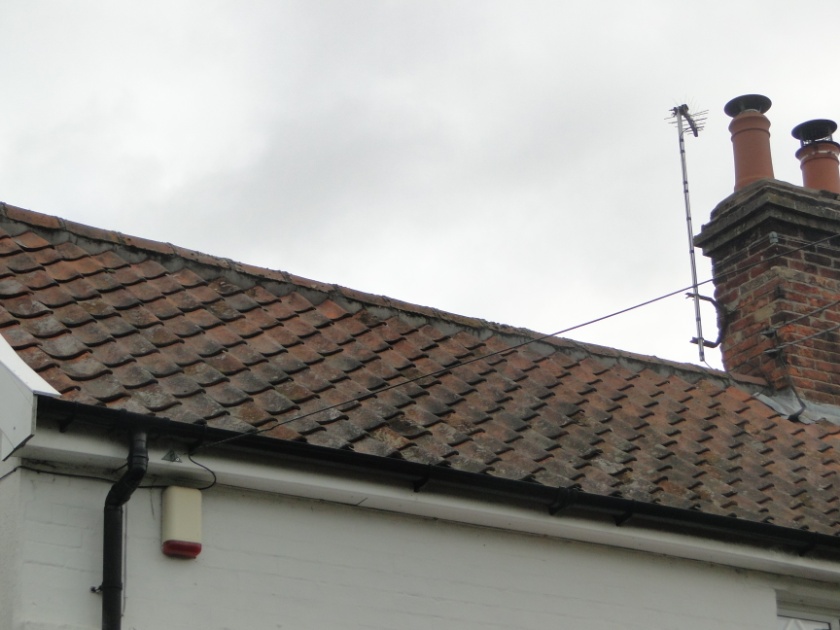 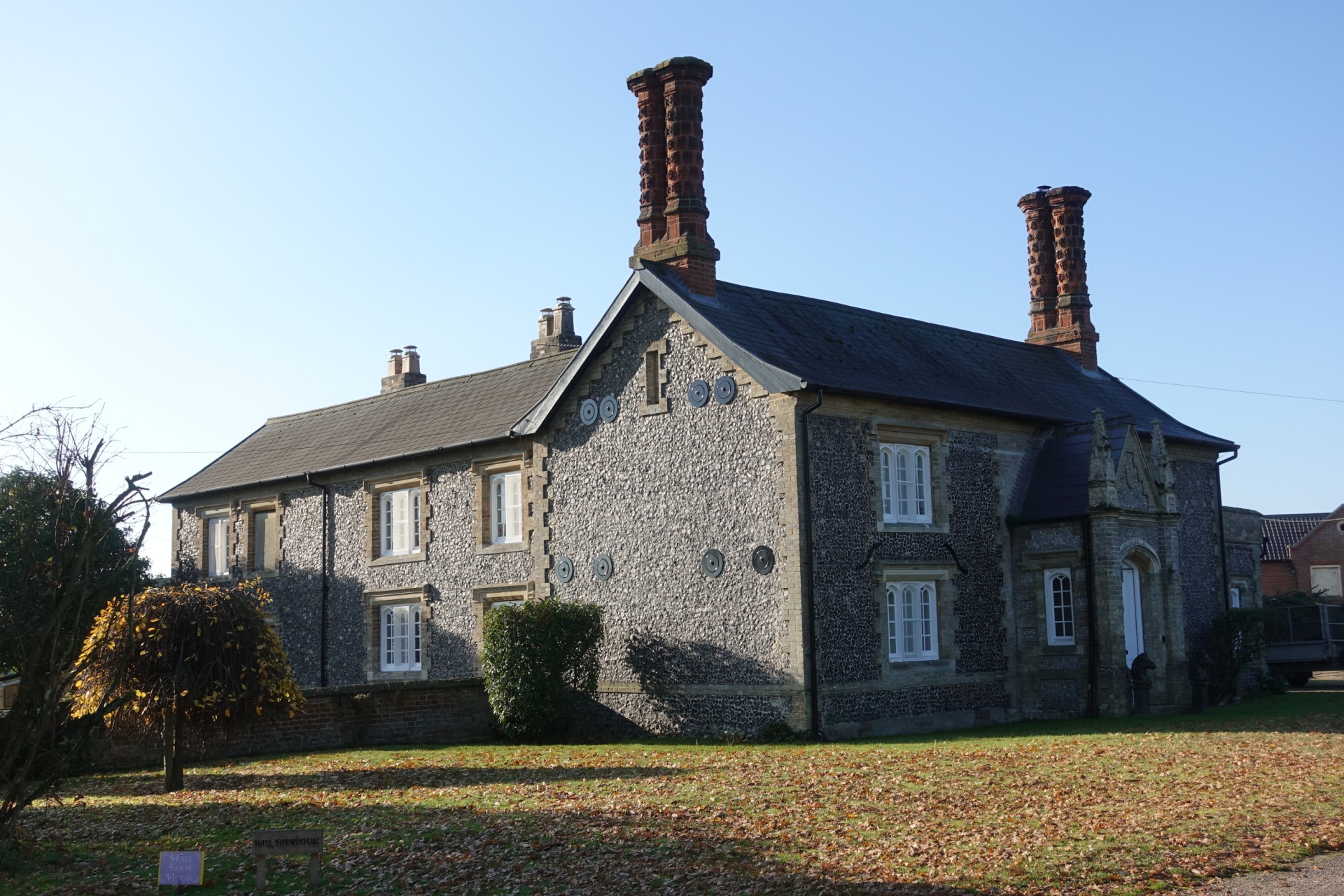 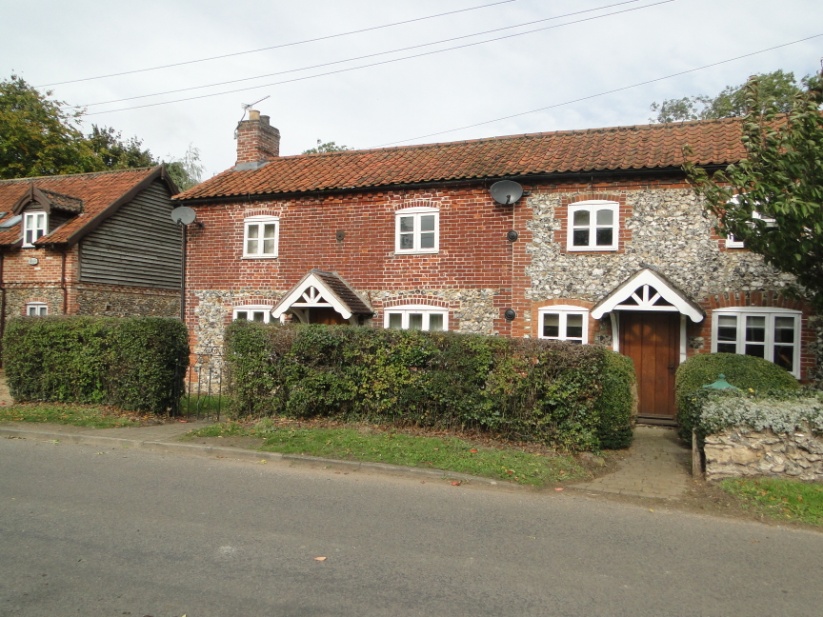 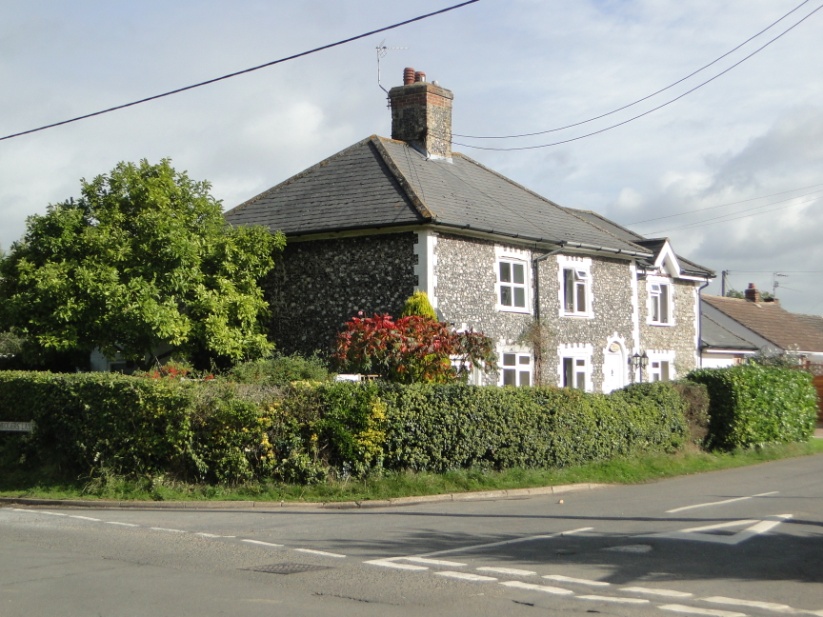 48
VILLAGE CHARACTER Q&A
Any questions or comments?
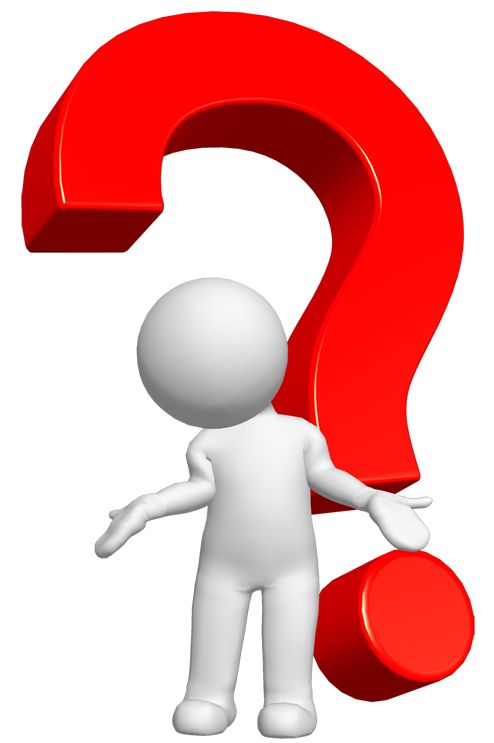 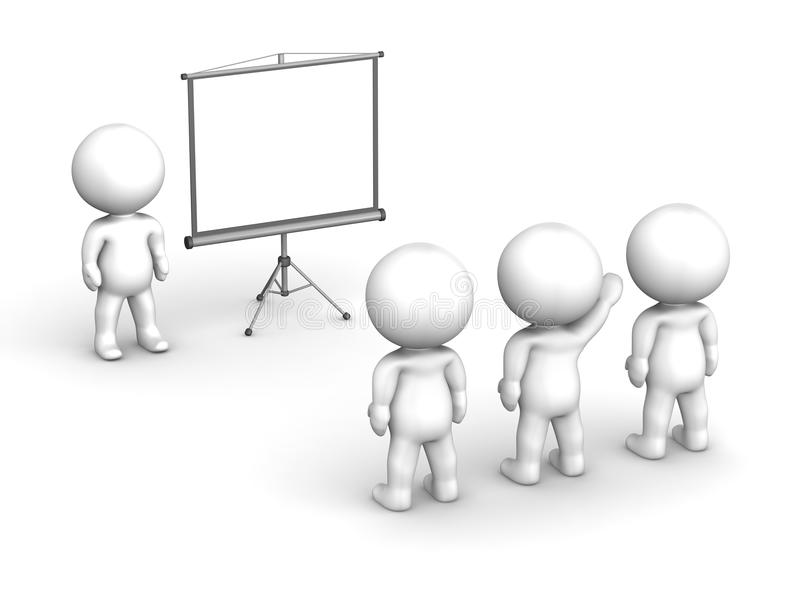 49
WHAT’S COMING NEXT?
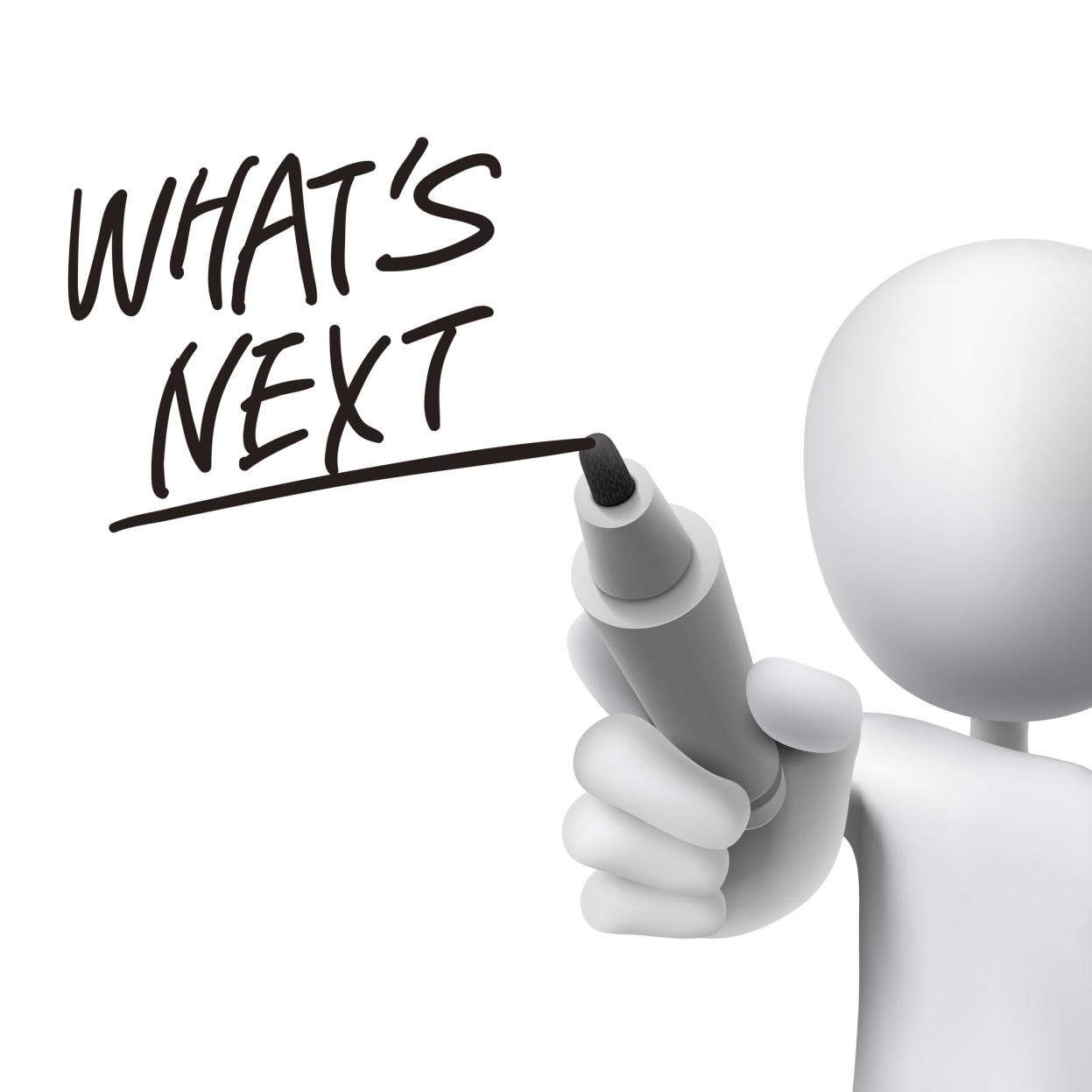 AECOM will complete site assessments + landscape consultant may also review sites

Discussions with landowners

Site allocation policies

Landscape and design policies

Other policy updates

Incorporate requirements of the new national planning rules (NPPF2) and anything new in the Local Plan

Continued dialogue with villagers & Breckland Council
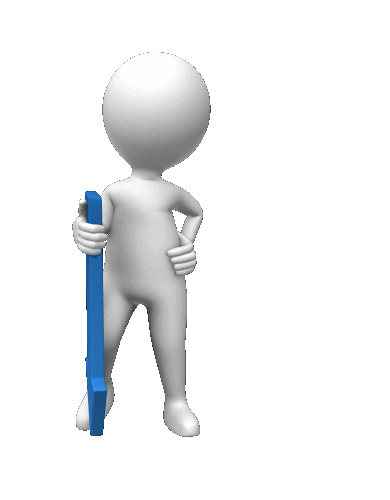 50
LATEST TIMETABLE
Hope to repeat Reg. 14 consultation mid-June to early August 2019
Then perhaps 4 weeks to update things based on comments
In parallel assess final version of Local Plan (end May 2019?) for any changes
Submit final version to Breckland Council early September
Council organises another 6 week consultation till around mid-October
Independent examination by say end-December
Village referendum – perhaps a month to organise > end-January 2020
If vote is “Yes” Plan approved (Made) – perhaps another month
SO PERHAPS …. END FEBRUARY 2020
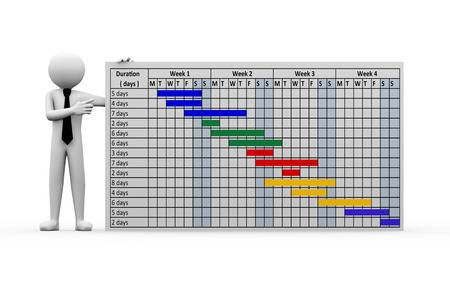 Overall 2 months slippage from what I told you in August
BUT QUALITY IS MORE IMPORTANT THAN TIMETABLE!
51
Any overall questions or comments?
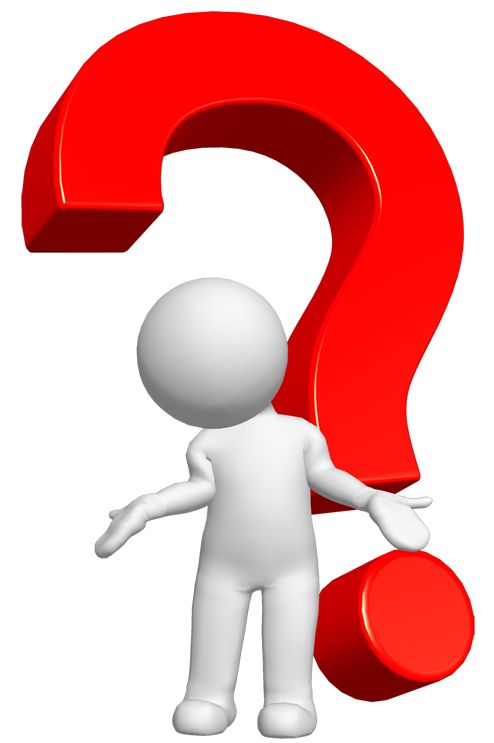 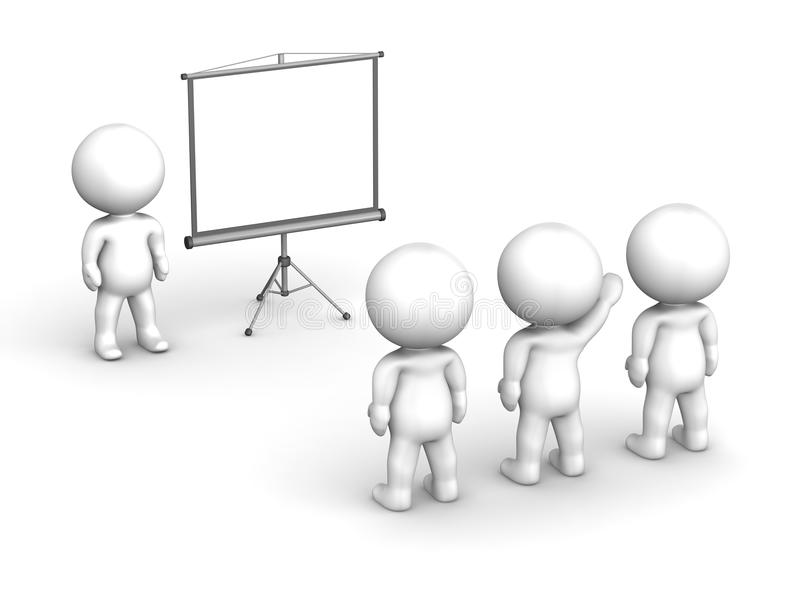 stnp2036@gmail.com
52
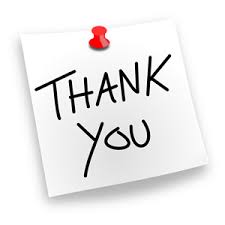 Thanks for coming!
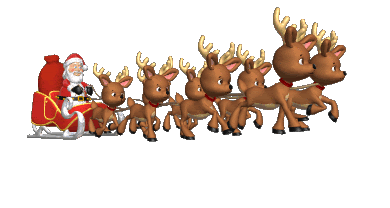 Merry Christmas and Happy New Year!
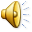 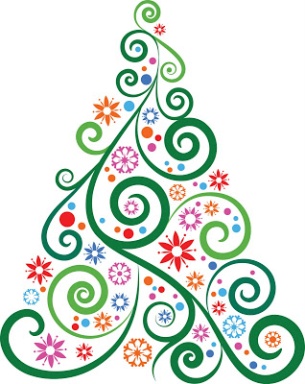 www.stnp2036.org
53